Ξ Spectroscopy and the PANDA ‚Start Setup‘
Sep 13, 2016       |  Albrecht Gillitzer,  IKP Forschungszentrum Jülich
LVIII PANDA Meeting, Mainz, September 2016
Current Version of the PANDA ‚Start Setup‘
Day-1 master macros distributed by Stefano July 25 as basis for the physics simulation and analysis studies:
Cluster Jet Target
No GEM planes			  need MVD or STTstereo for pz 
No Disc DIRC			  no K/π separation
FTS planes 1 2 3 4 (no 5 6 )	  poor p resolution
No RICH
How does this affect Hyperon Spectroscopy & Hyperon Spin Physics?
Need Studies at Different Levels
MC event generation, e.g. EvtGen: pT vs. pL, θ vs. p
PandaRoot simulation, count # hits in each sub-detector
PandaRoot simulation and full event reconstruction
Complication: displaced decay vertices of hyperons ! 			           (affects 1. & 3.)
Fast Geometric Analysis with Straight Tracks
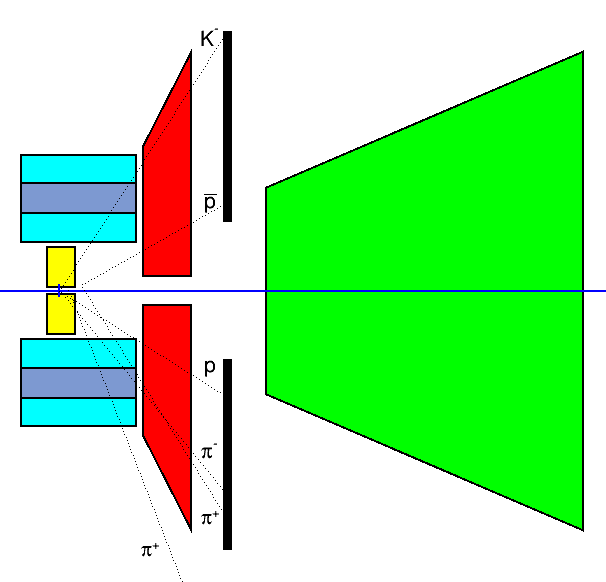 Detector Geometry
(1) all values in  mm
(2) elliptical opening, θx = 10o, θy = 5o
Scan of 100 Events in Event Display
display primary particles only
display MVD, STT, GEM, FTS points only
minimum requirement: all 6 tracks visible on ‚global‘ scale
how „straight“ are the tracks?
what is the event topology?
1  : both p & p in FTS
2  : one of p, p in FTS
3  : both p & p in GEM
4  : one of π, K in FTS
5  : both p & p vertex ‚beyond‘ MVD
6  : one of p, p vertex ‚beyond‘ MVD
_
_
_
any of these disfavors recostruction with MVD & STT only
_
_
event #04
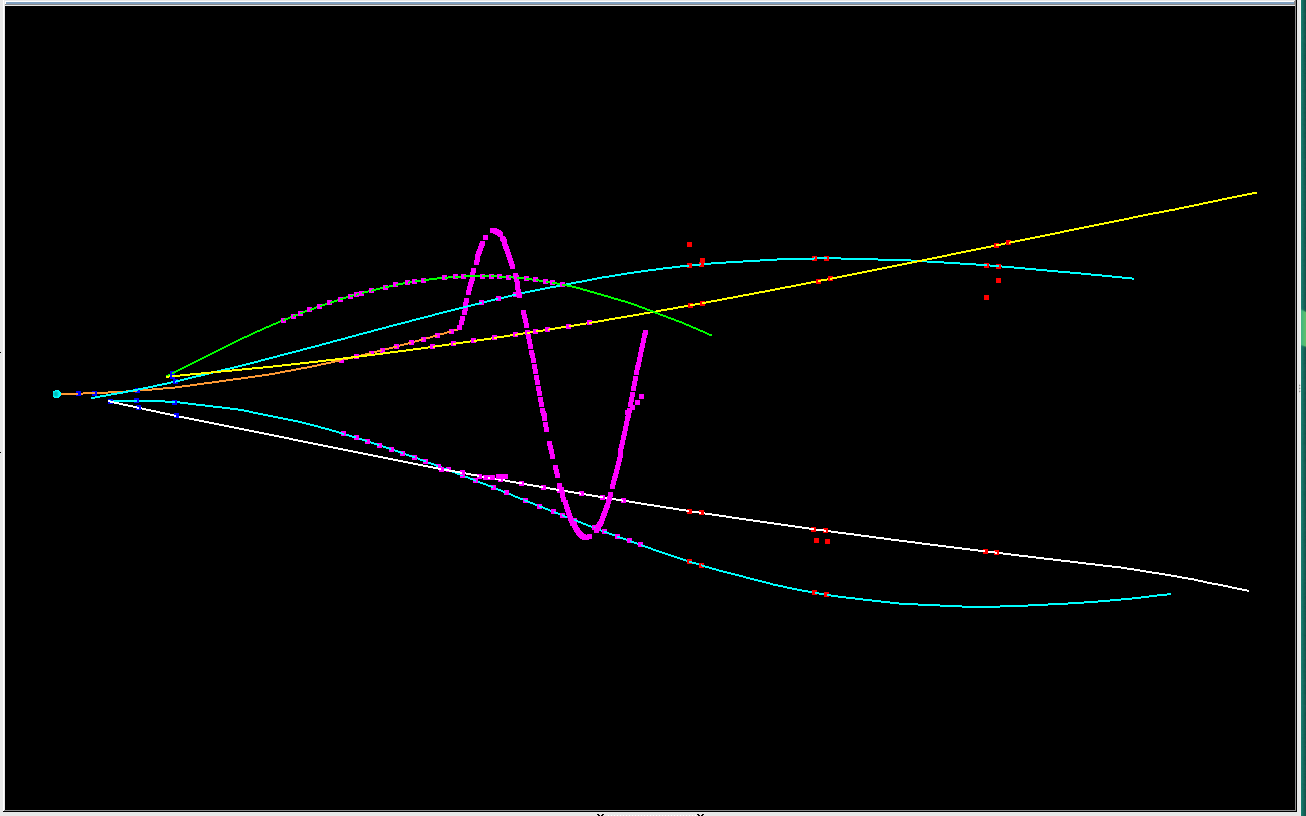 GEM
STT
p
MVD
π+
π-
K-
FTS 
_
π+
p
3 6
event #15
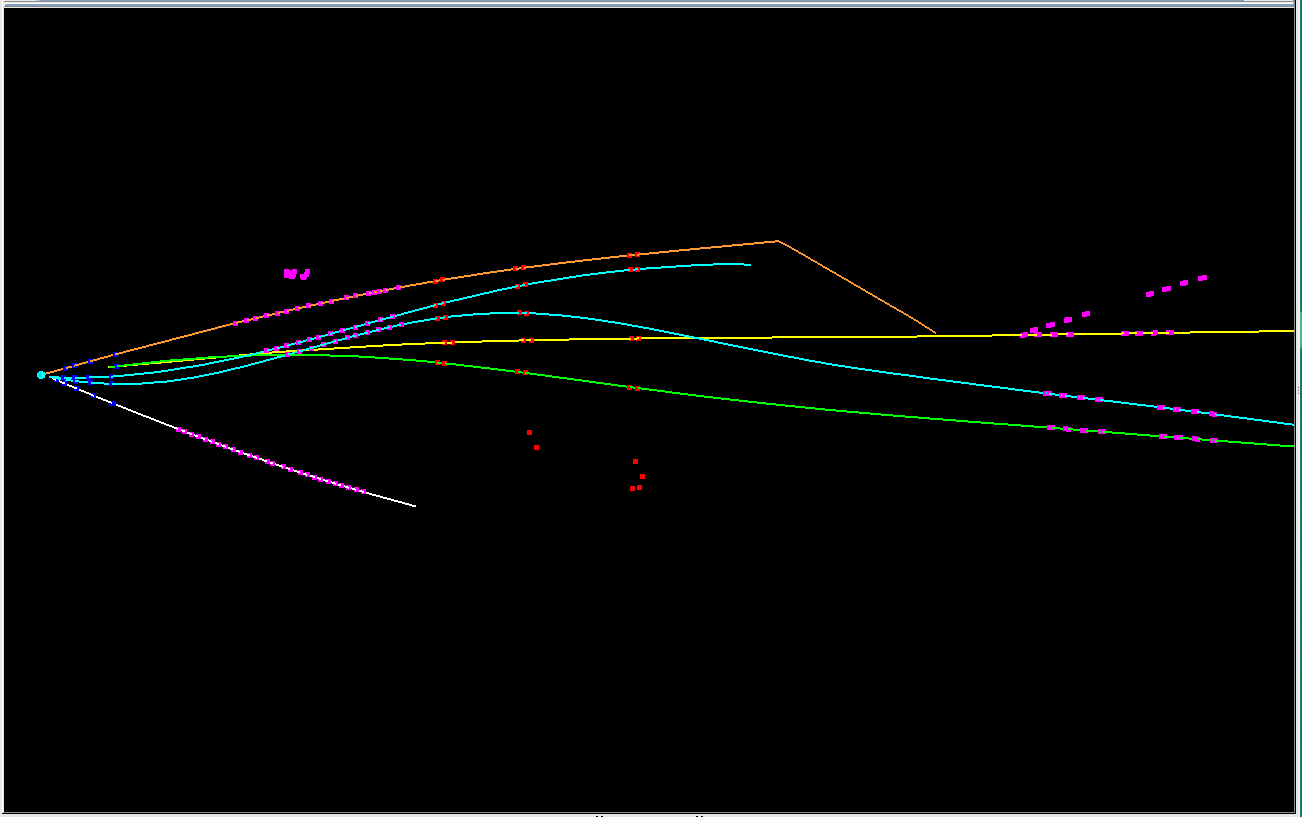 GEM
STT
K-
FTS
π+
MVD
p
π+
π-
_
p
2 4 6
event #17
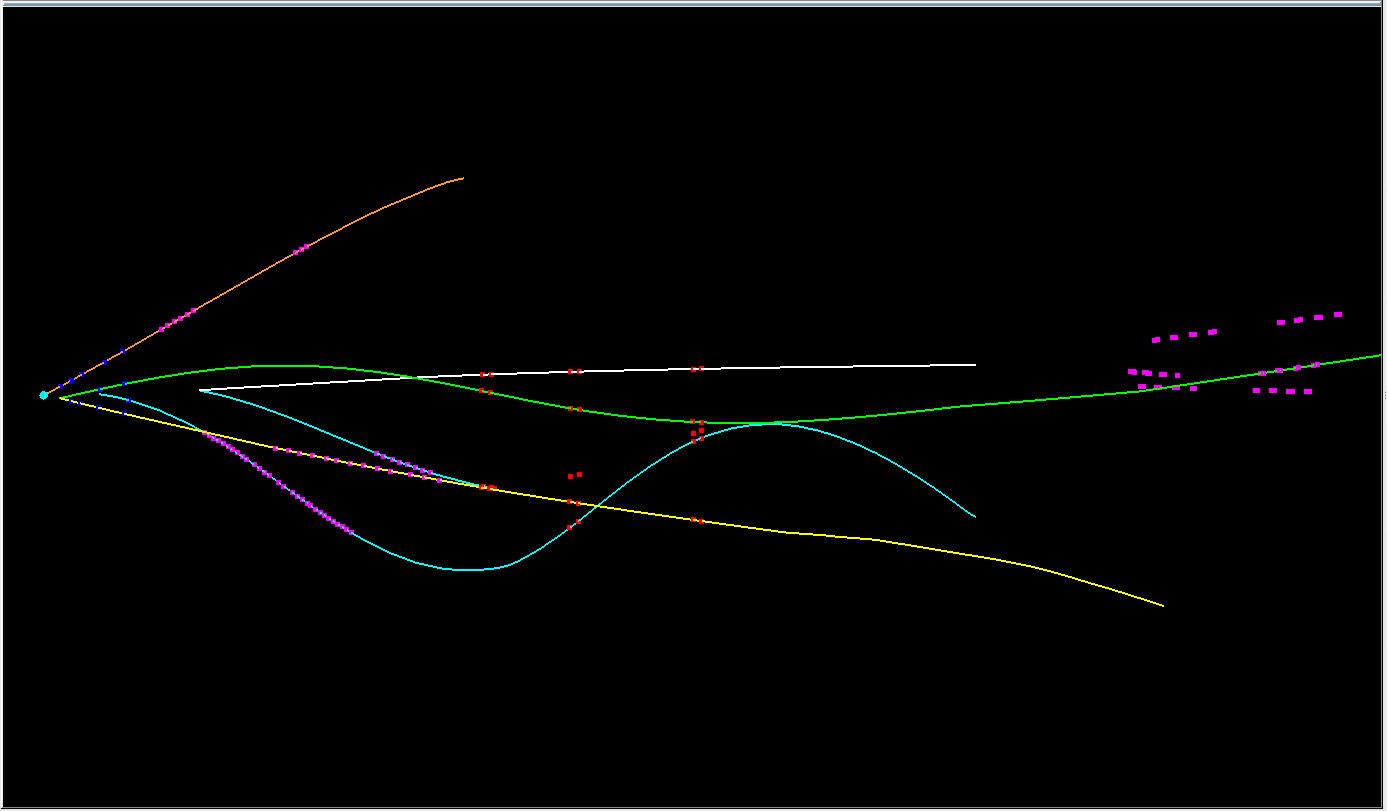 3 4 6
event #33
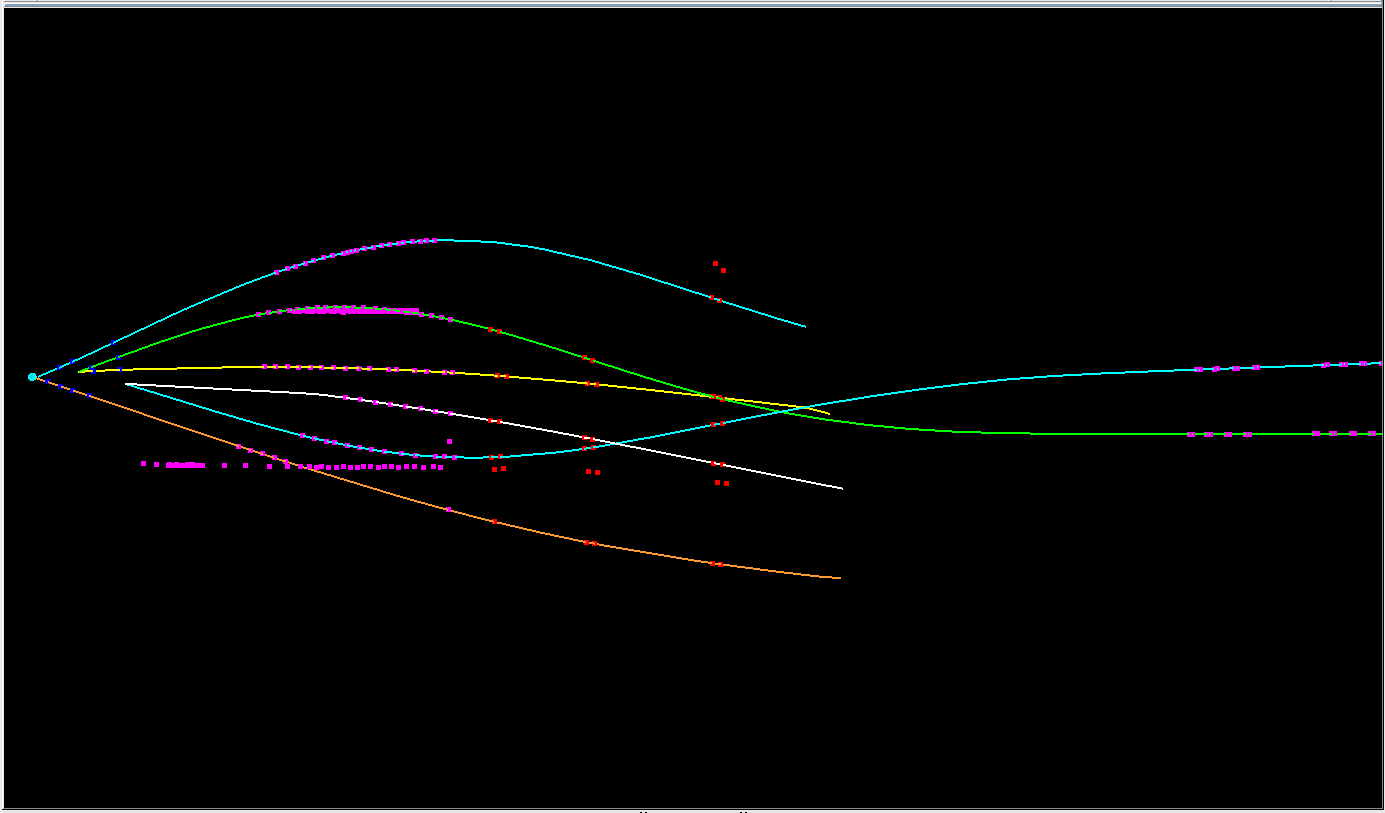 3 4 6
event #34
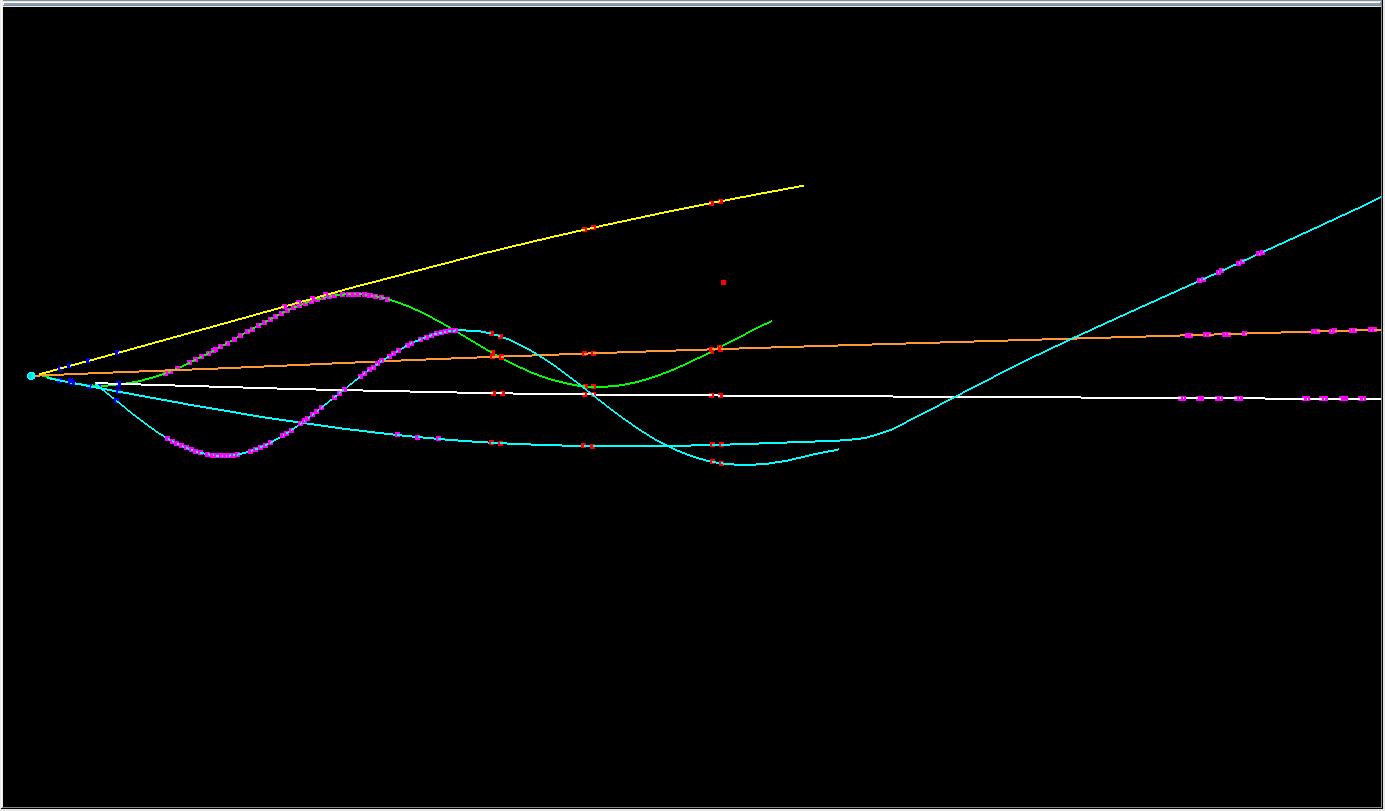 2 3 4 6
event #35
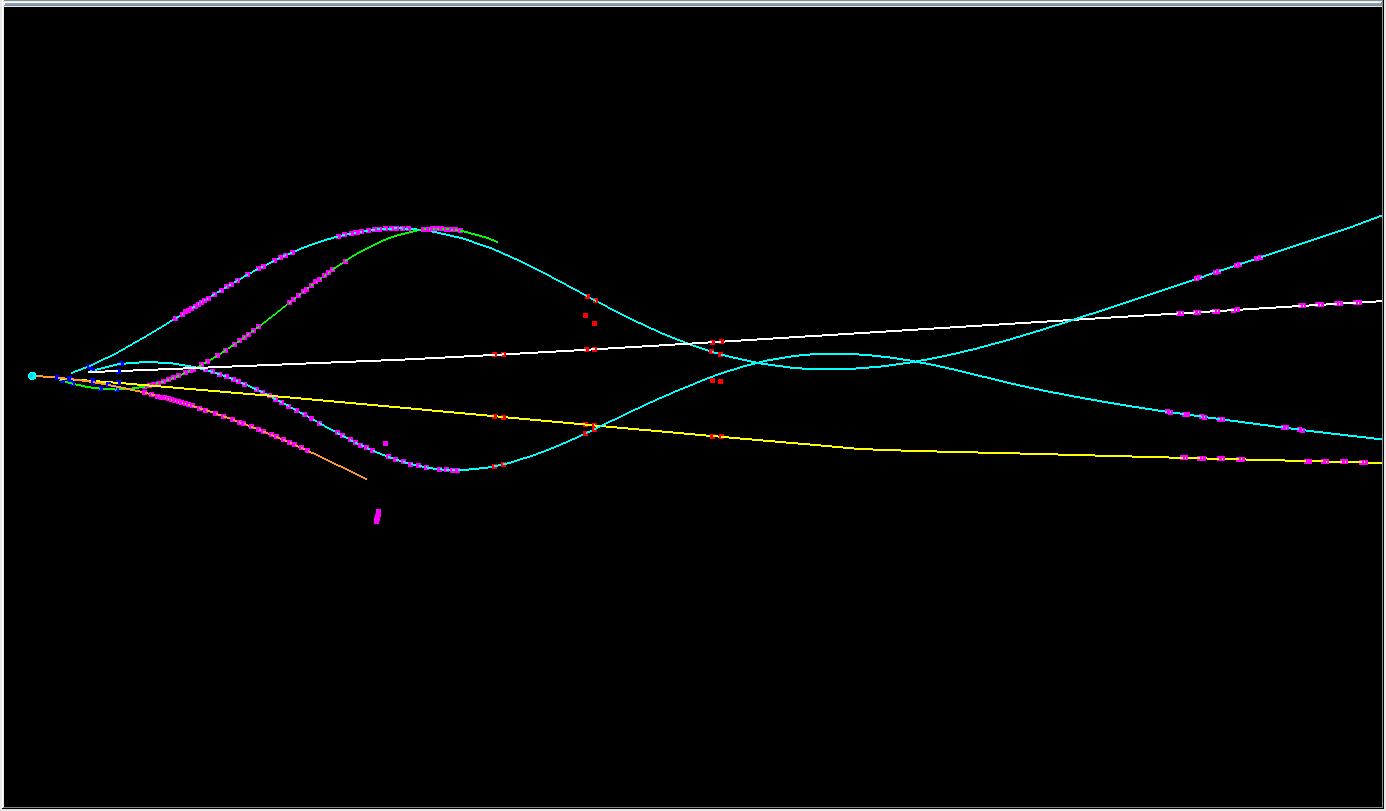 1 3 4
event #36
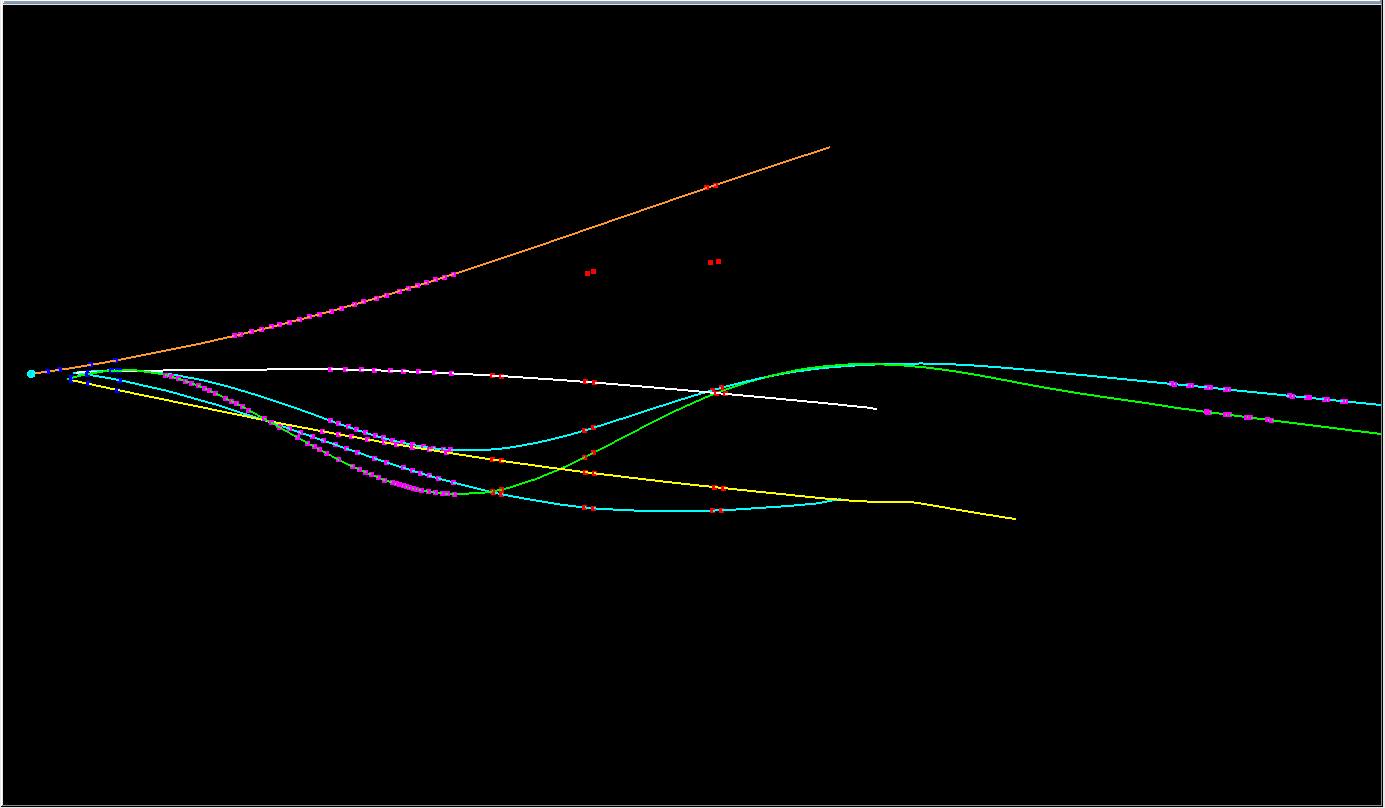 3 4 6
event #37
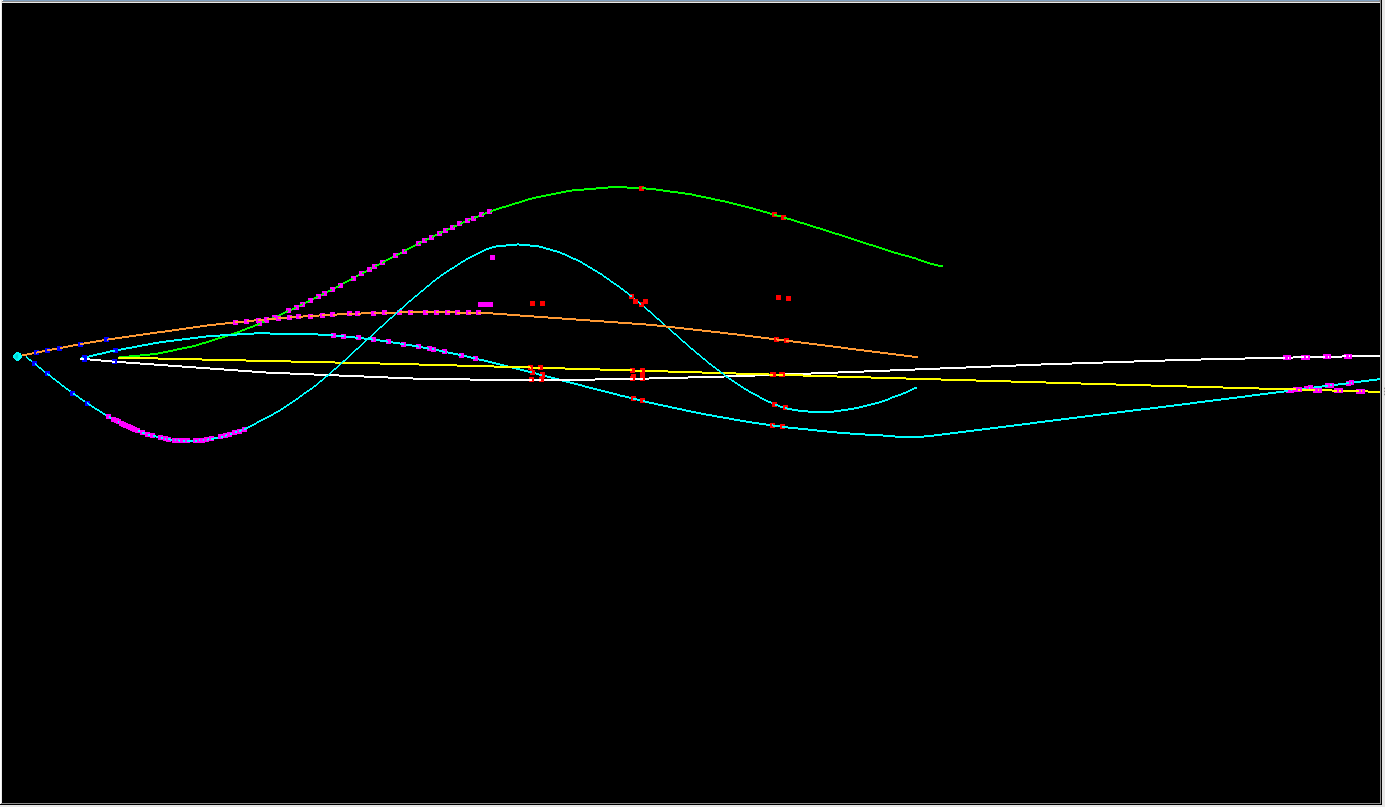 1 3 4 6
event #38
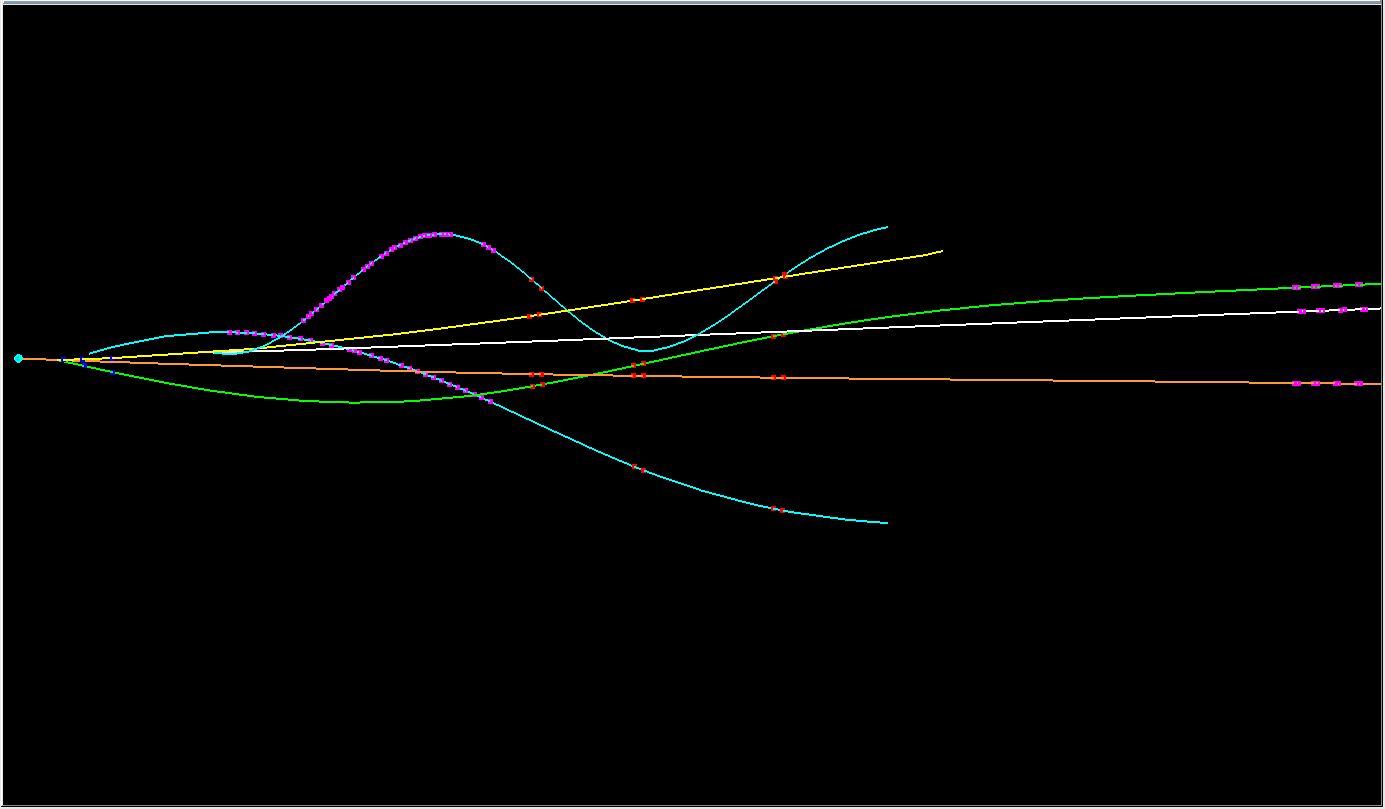 2 4 6
event #48
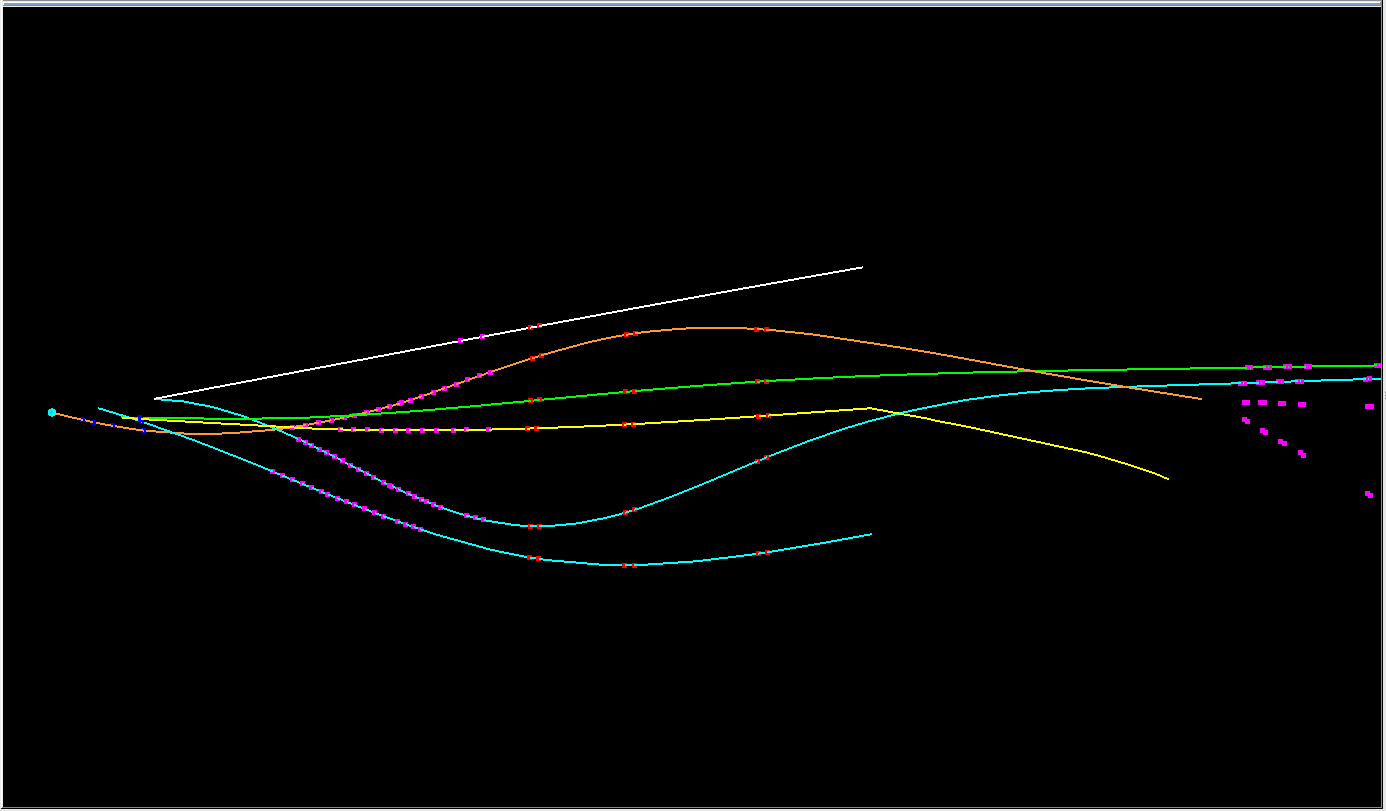 3 4 5
event #58
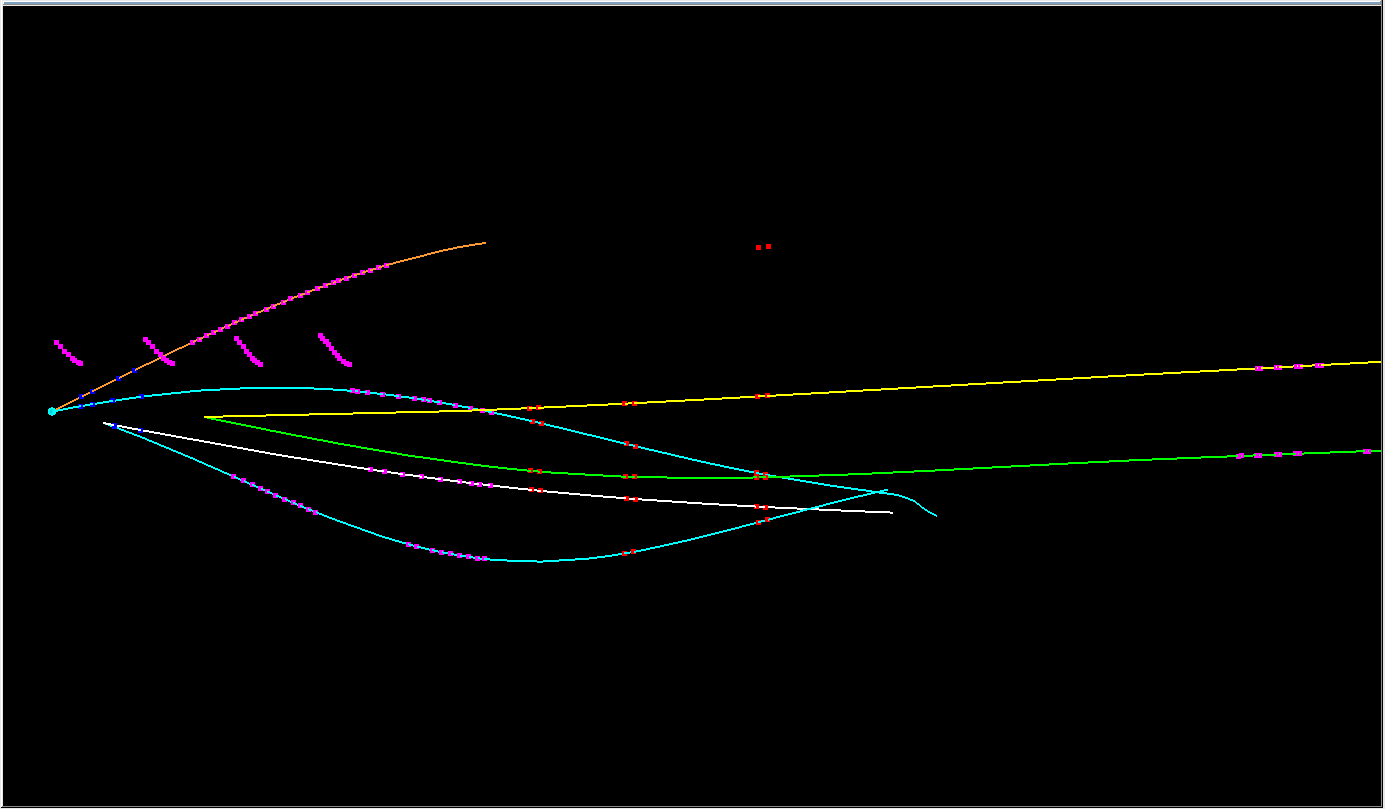 2 3 4 6
event #64
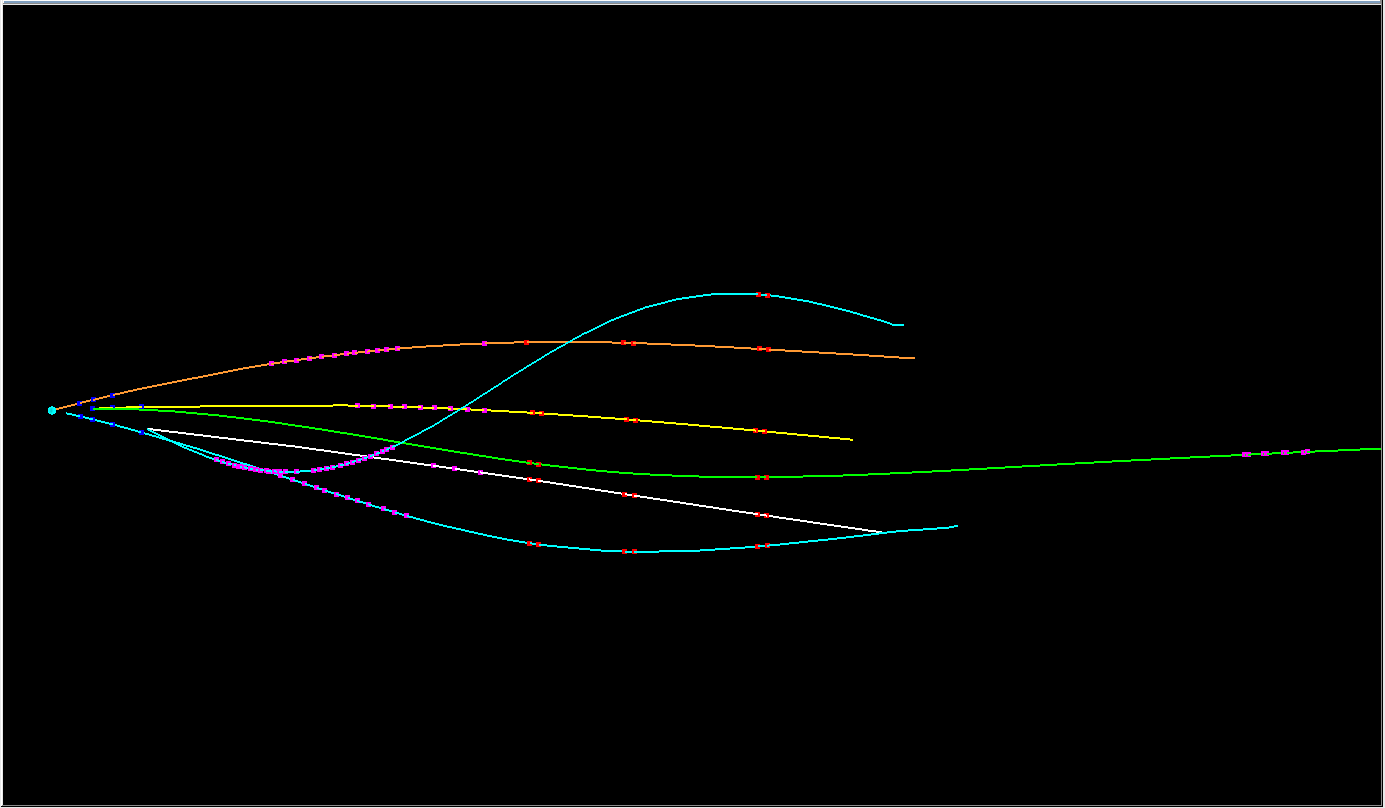 3 4 6
event #66
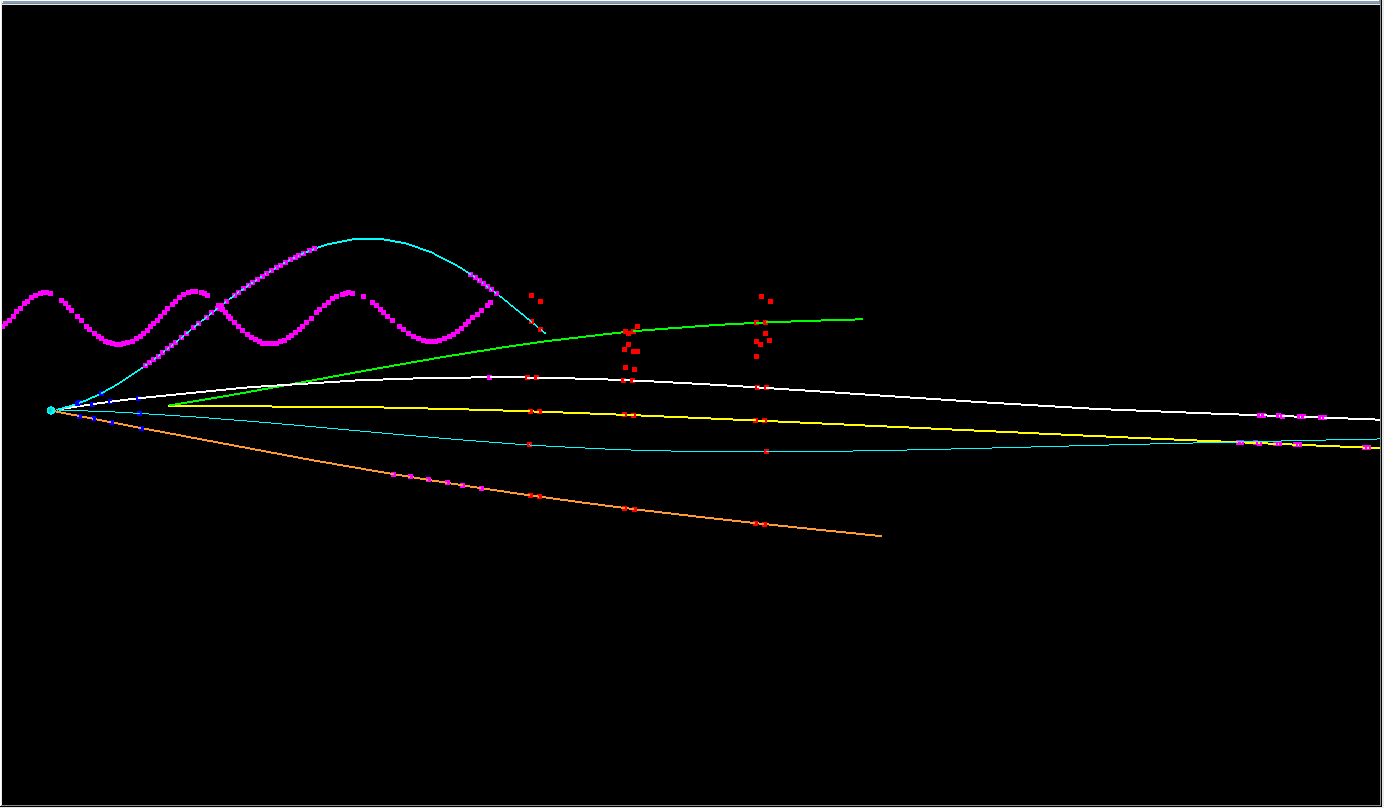 1 3 6
event #67
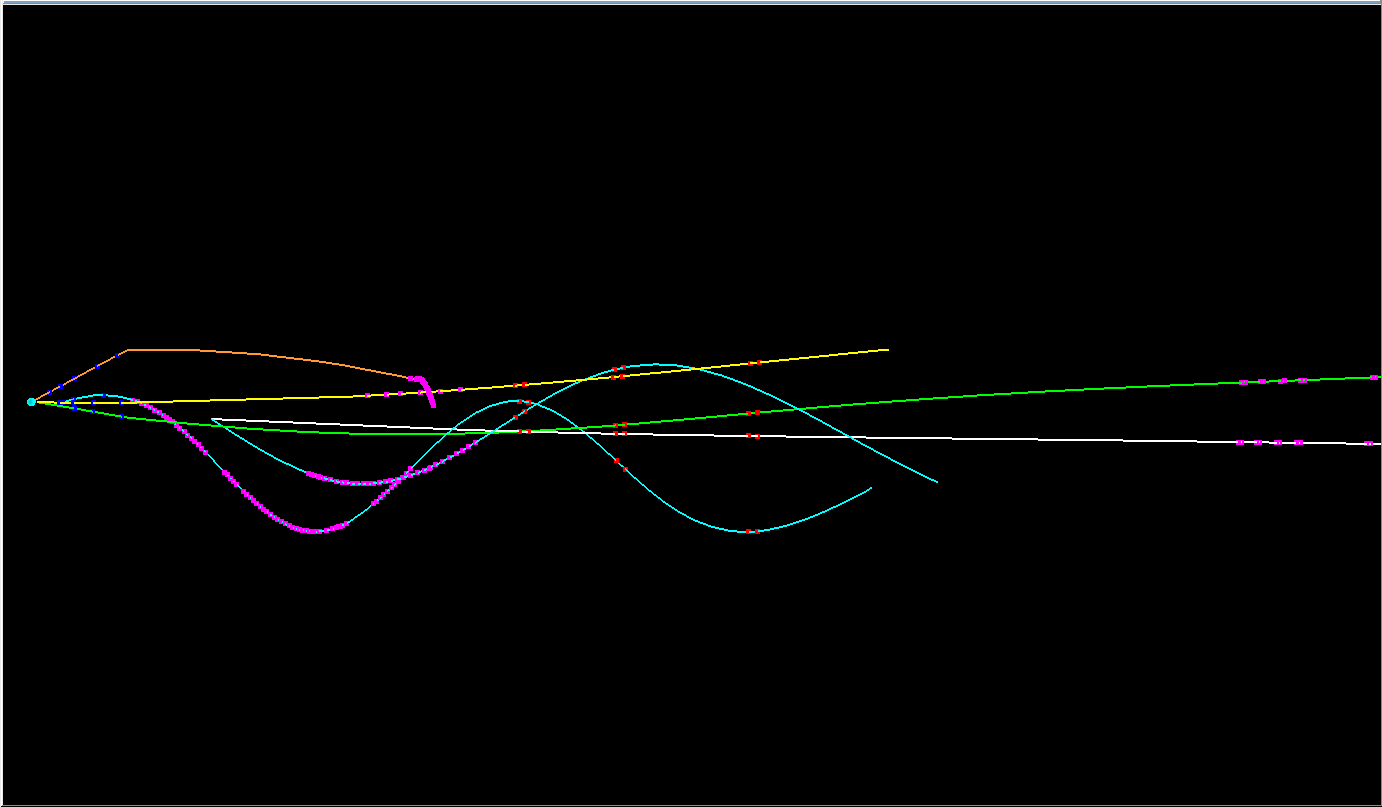 2 3 4 6
event #69
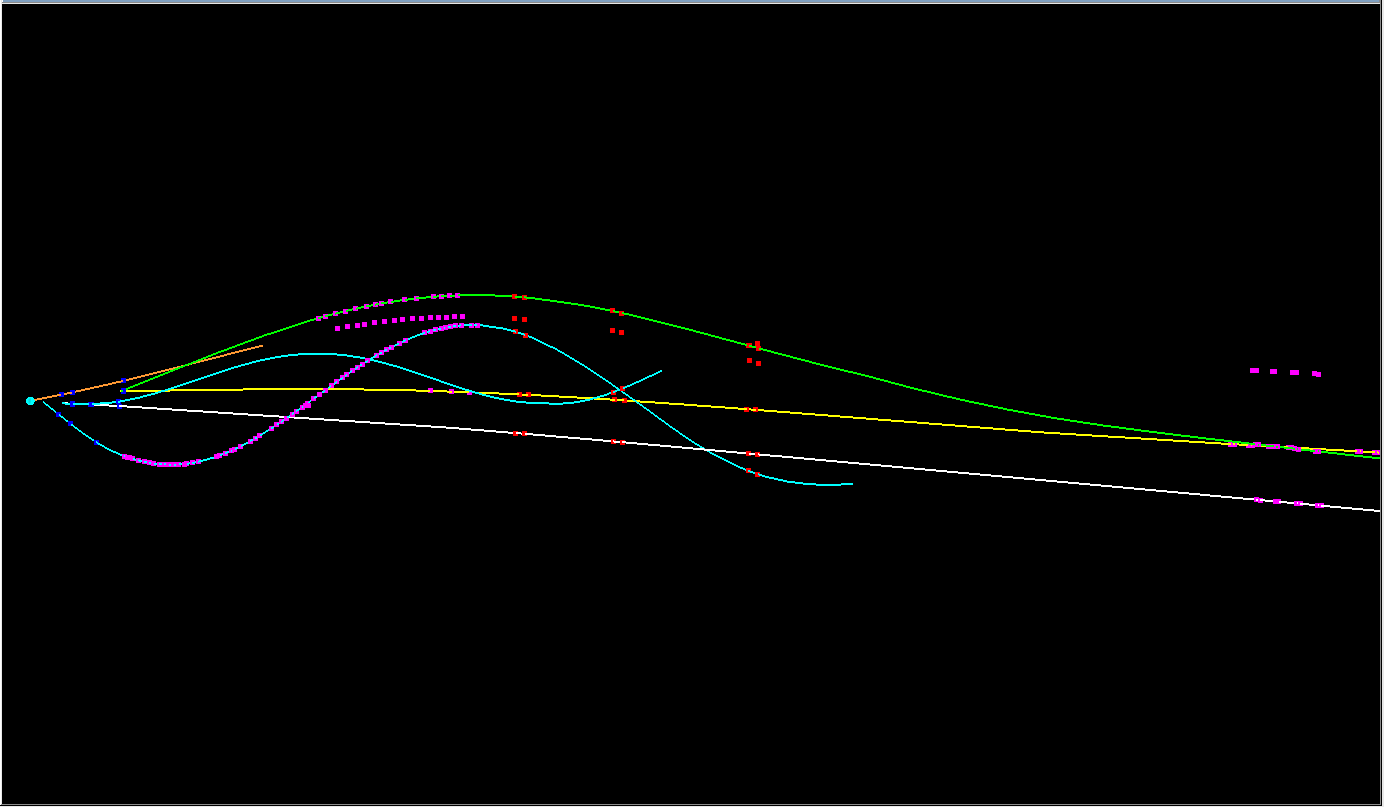 1 3 4 6
event #70
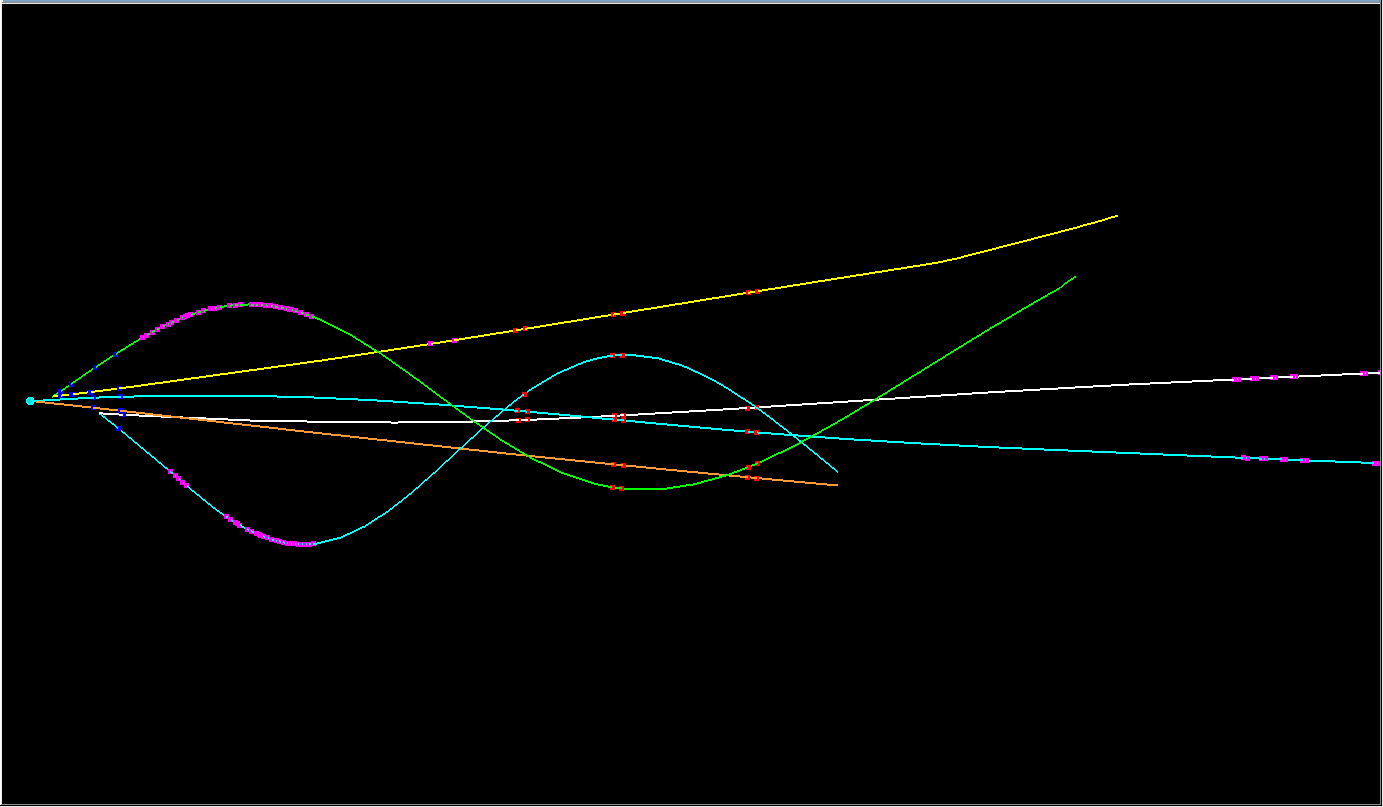 2 3 4 6
event #71
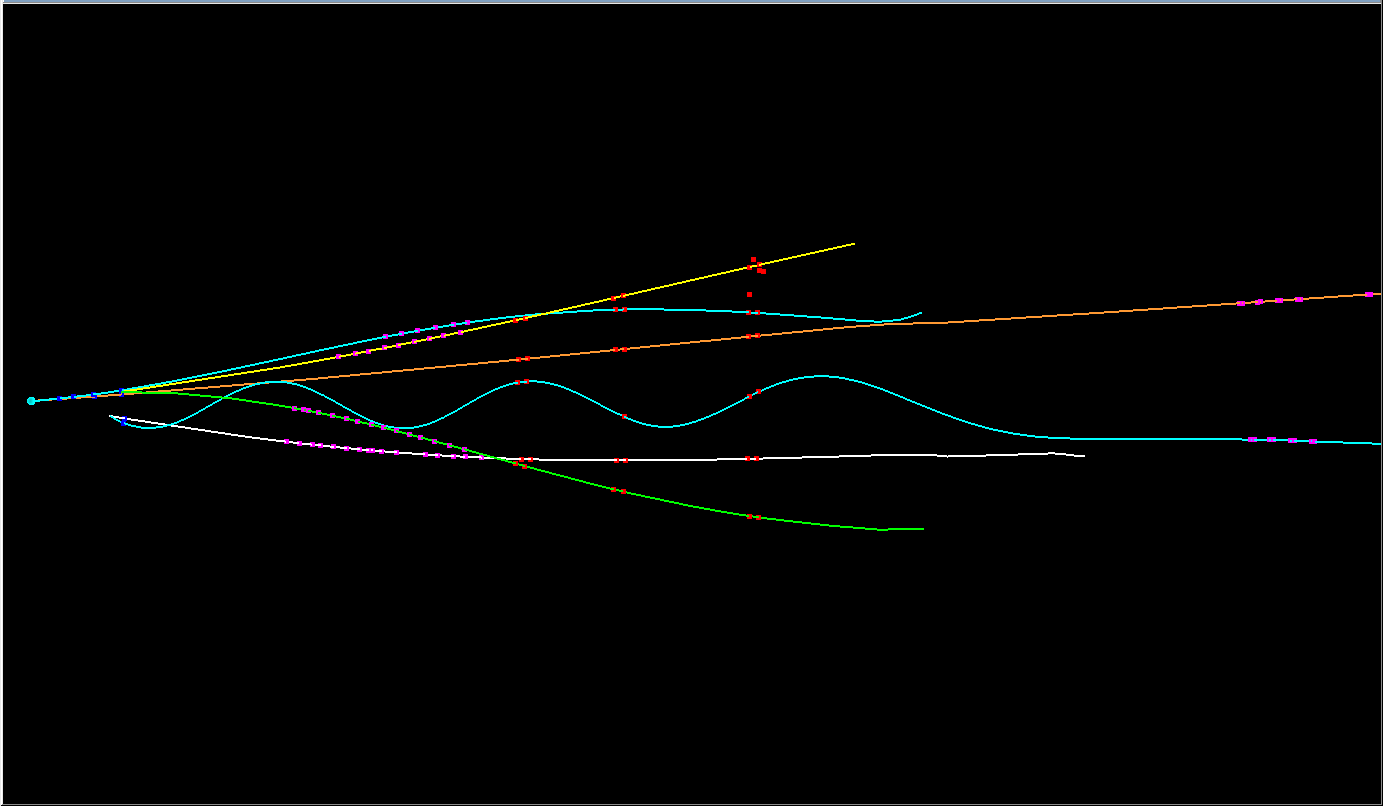 3 4 6
event #73
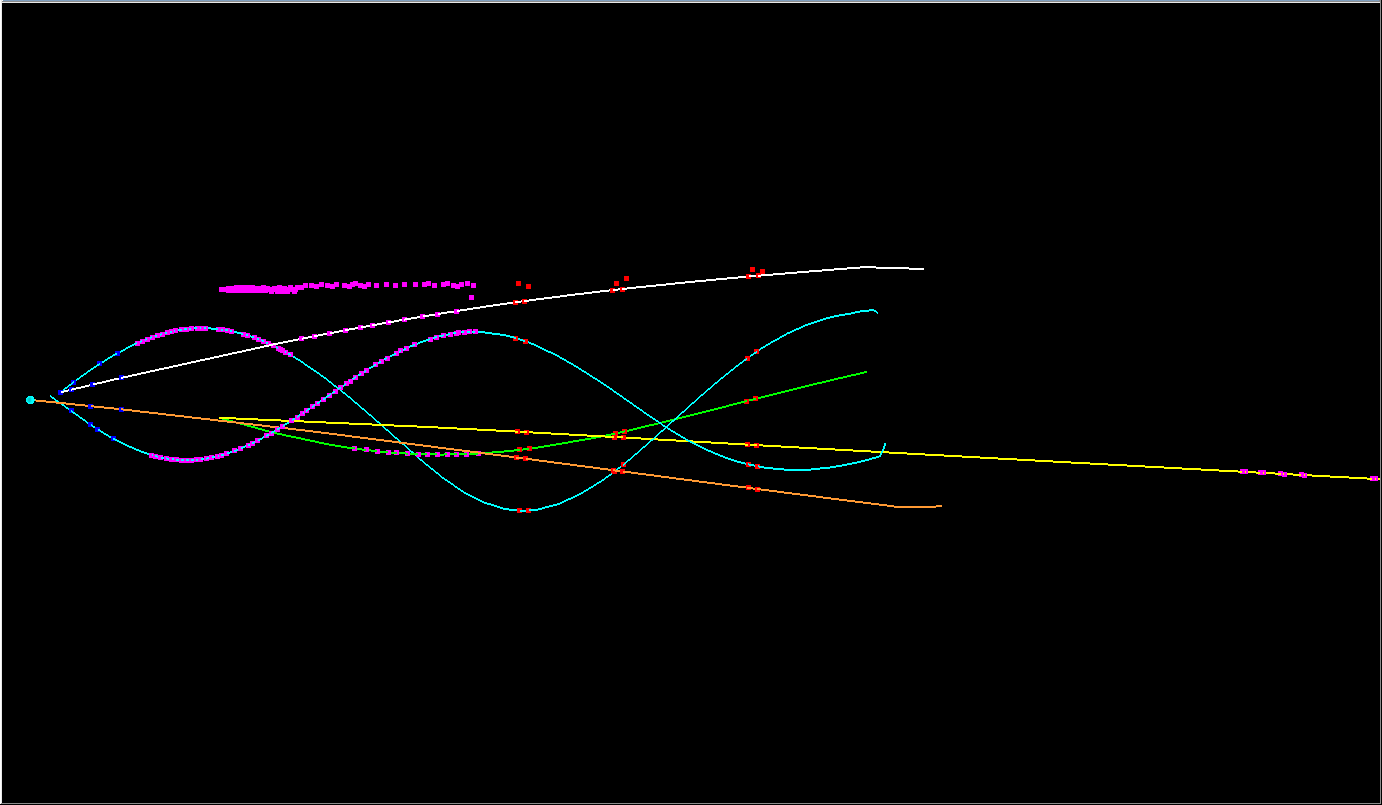 2 3 6
event #74
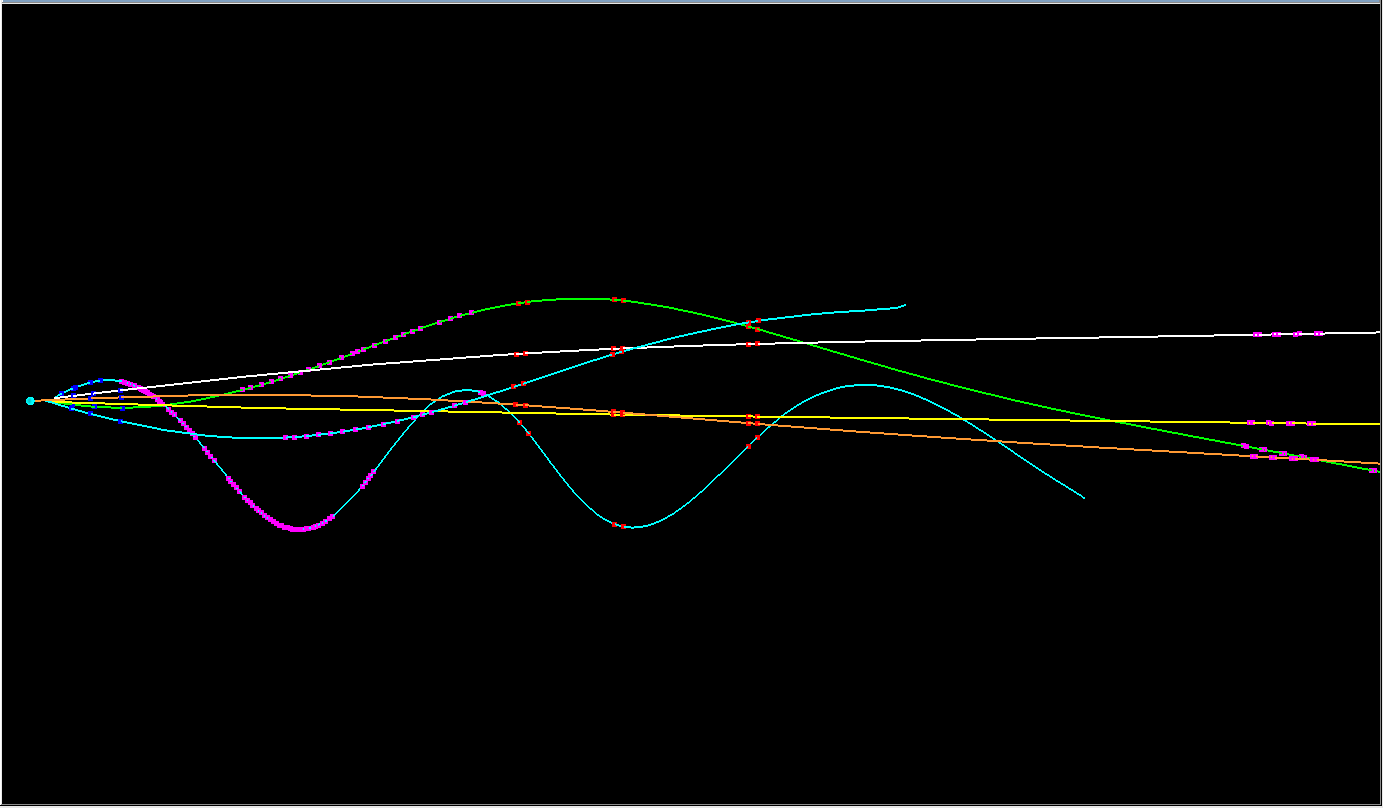 1 3 4
event #75
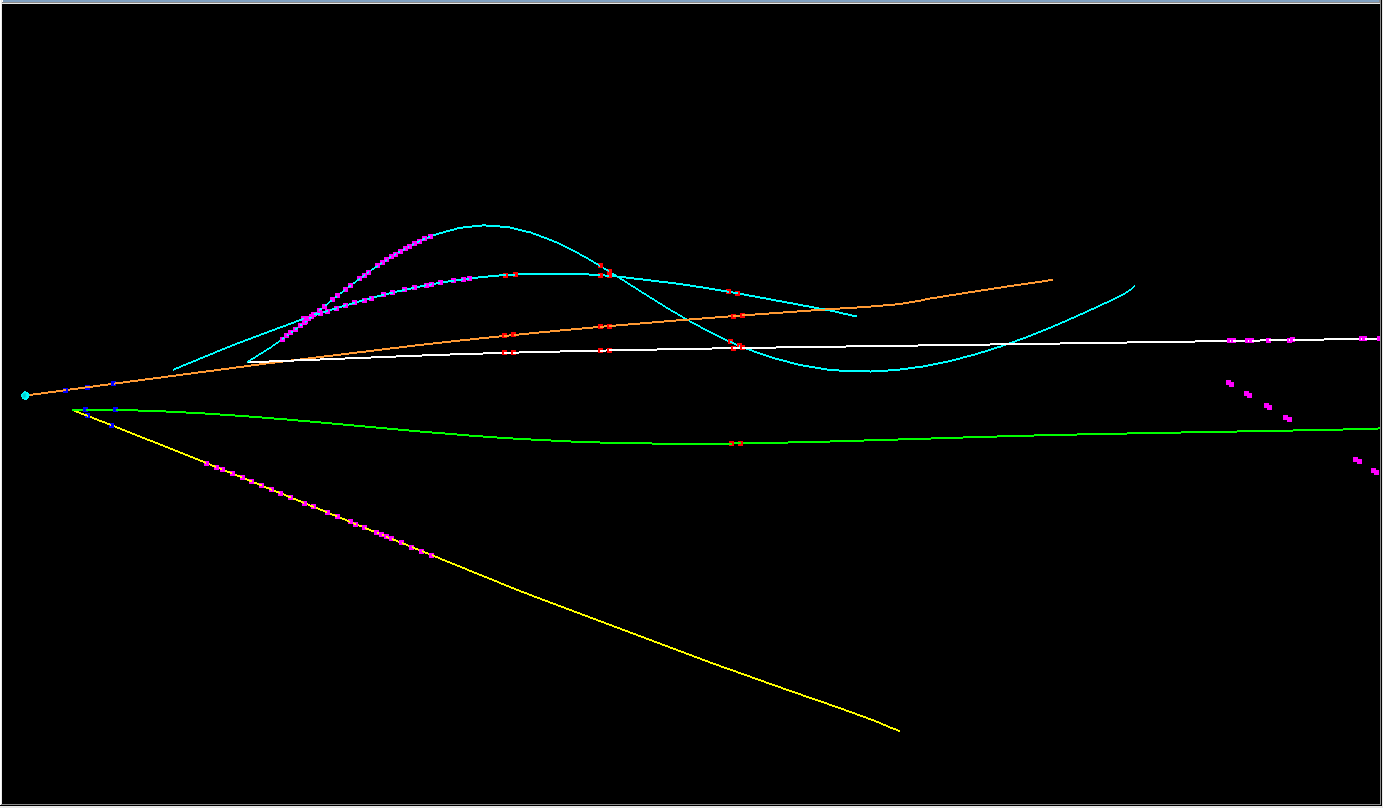 2 6
event #77
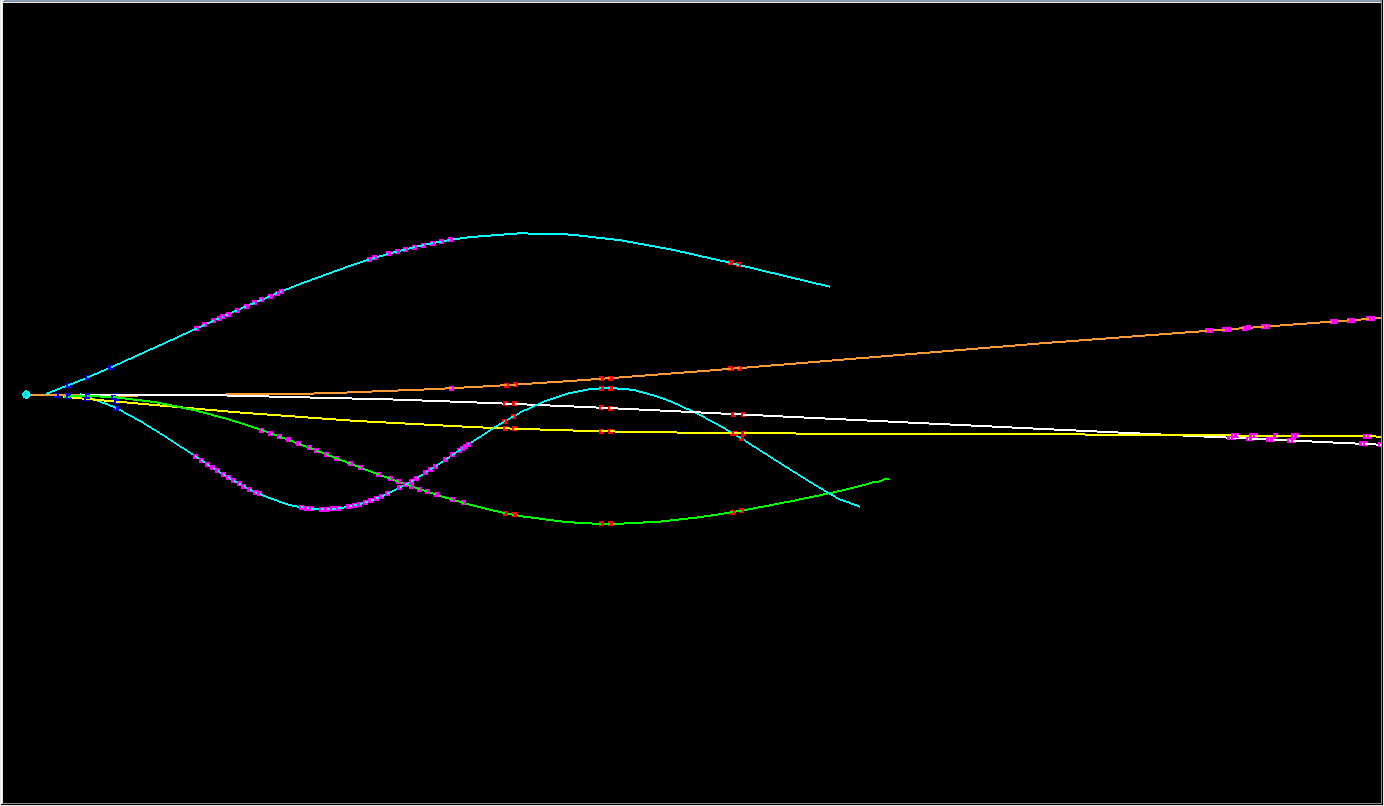 1 3 4
event #79
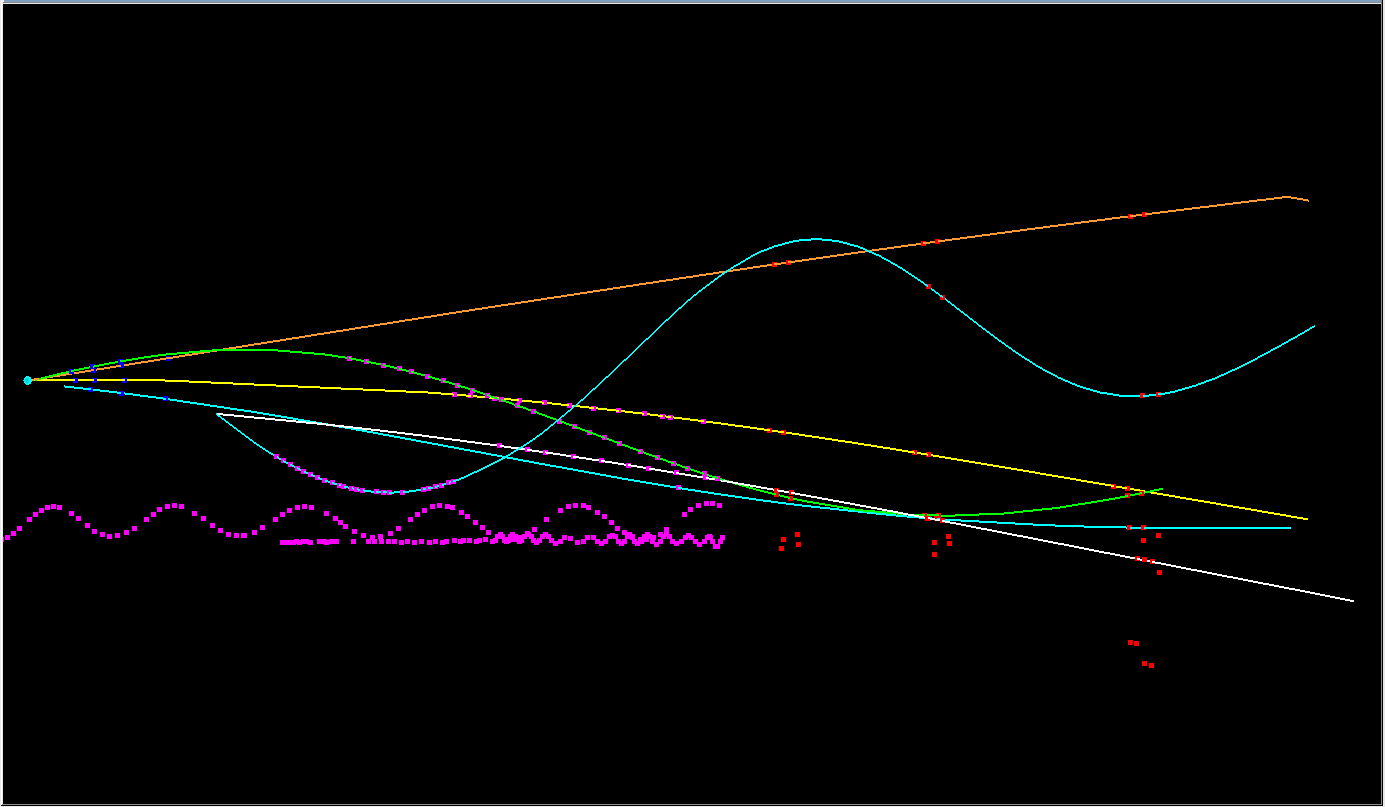 3 6
event #84
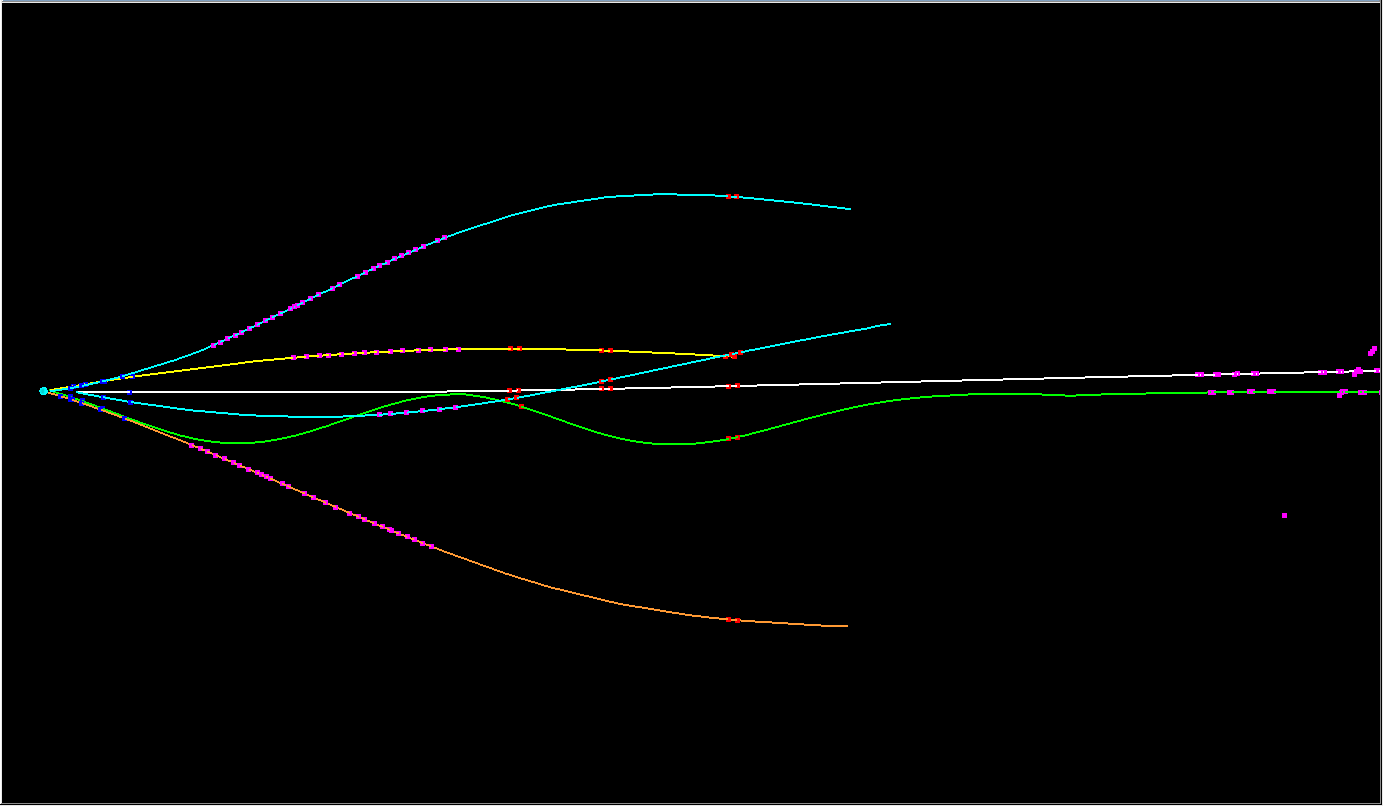 2 3 4
event #85
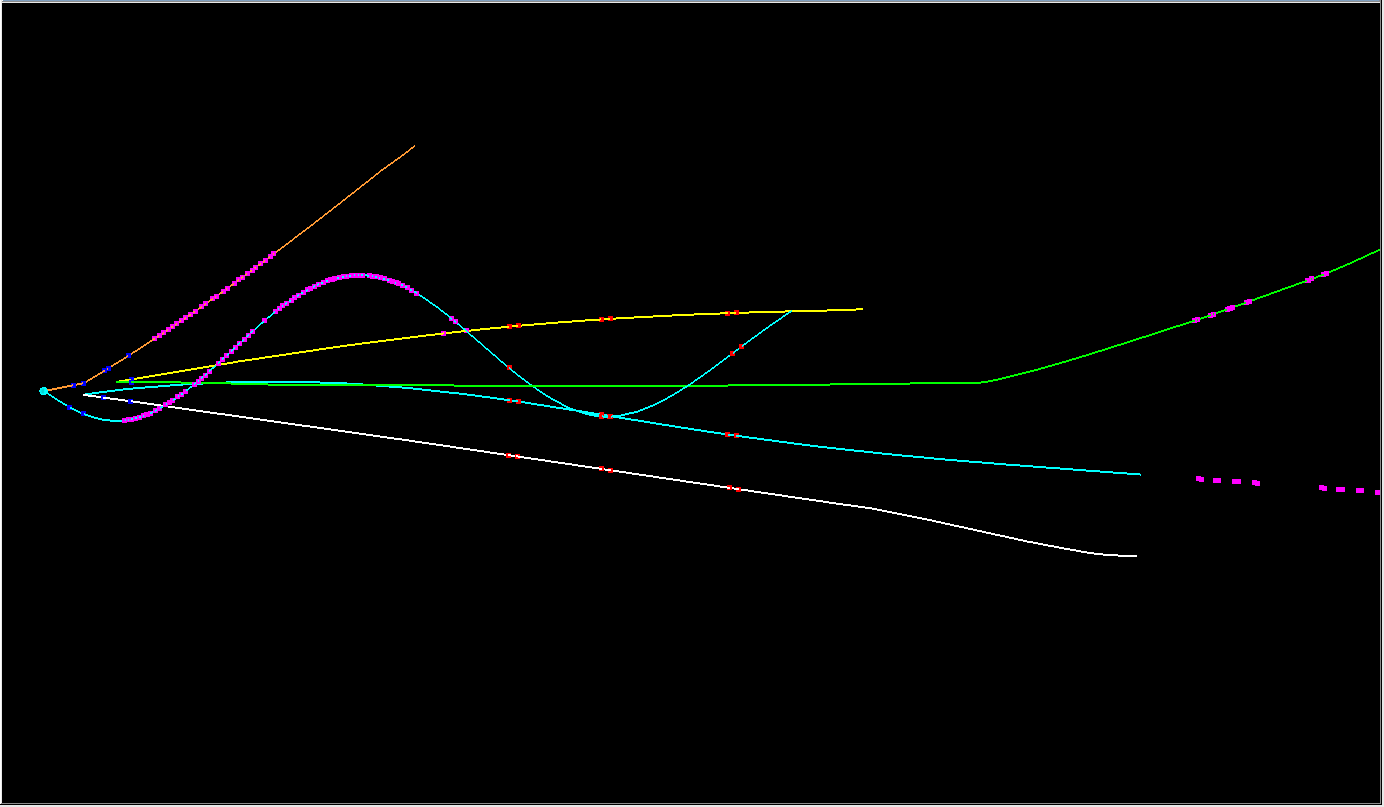 3 4 6
event #86
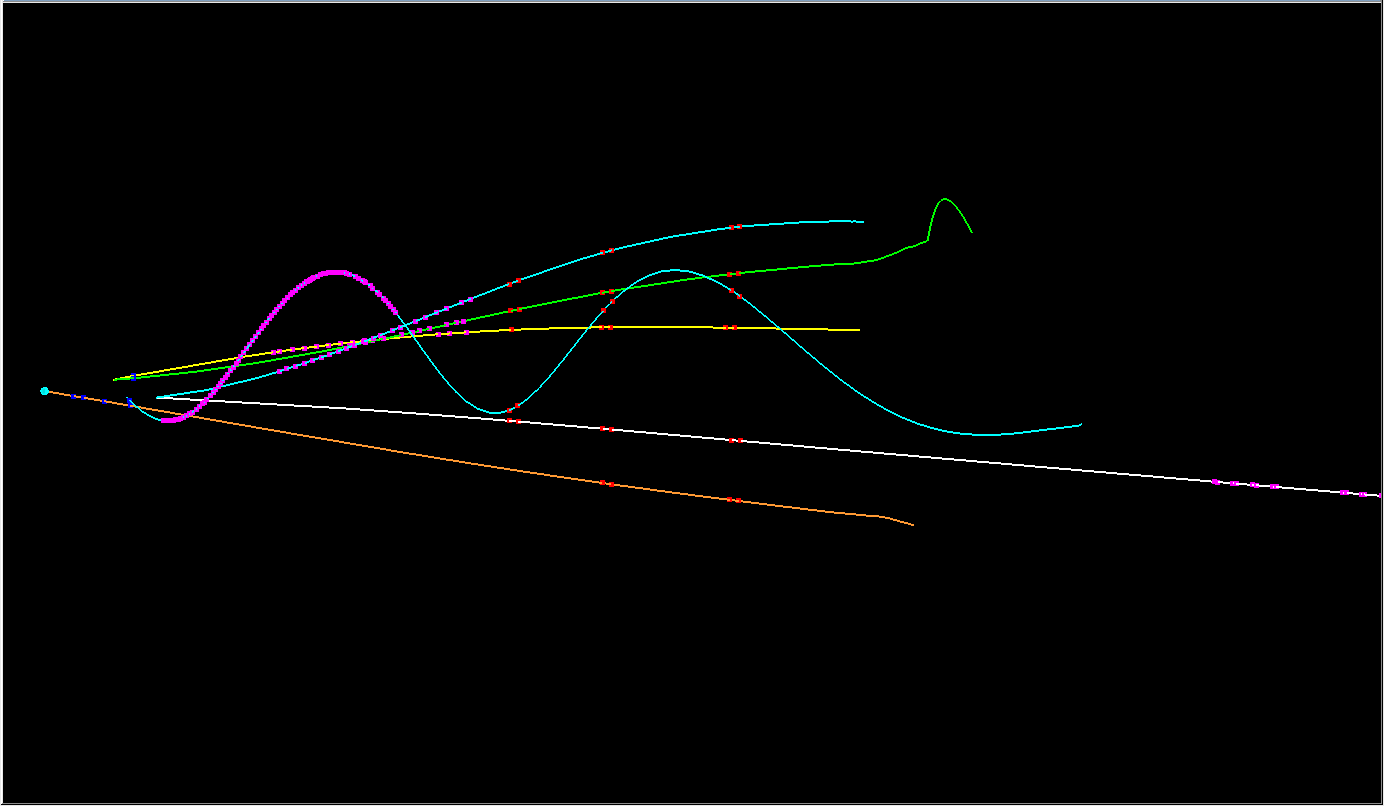 2 3 5
event #87
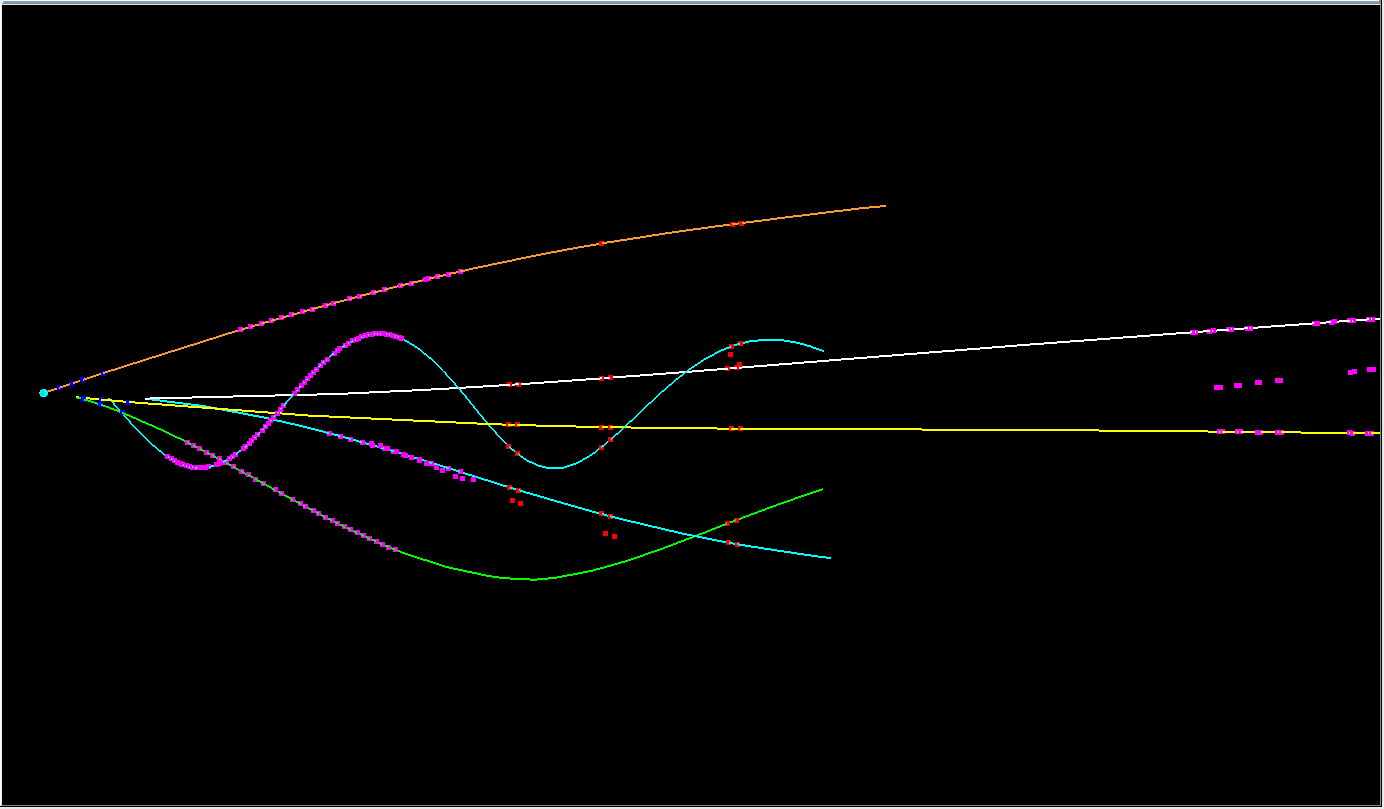 1 3 6
event #88
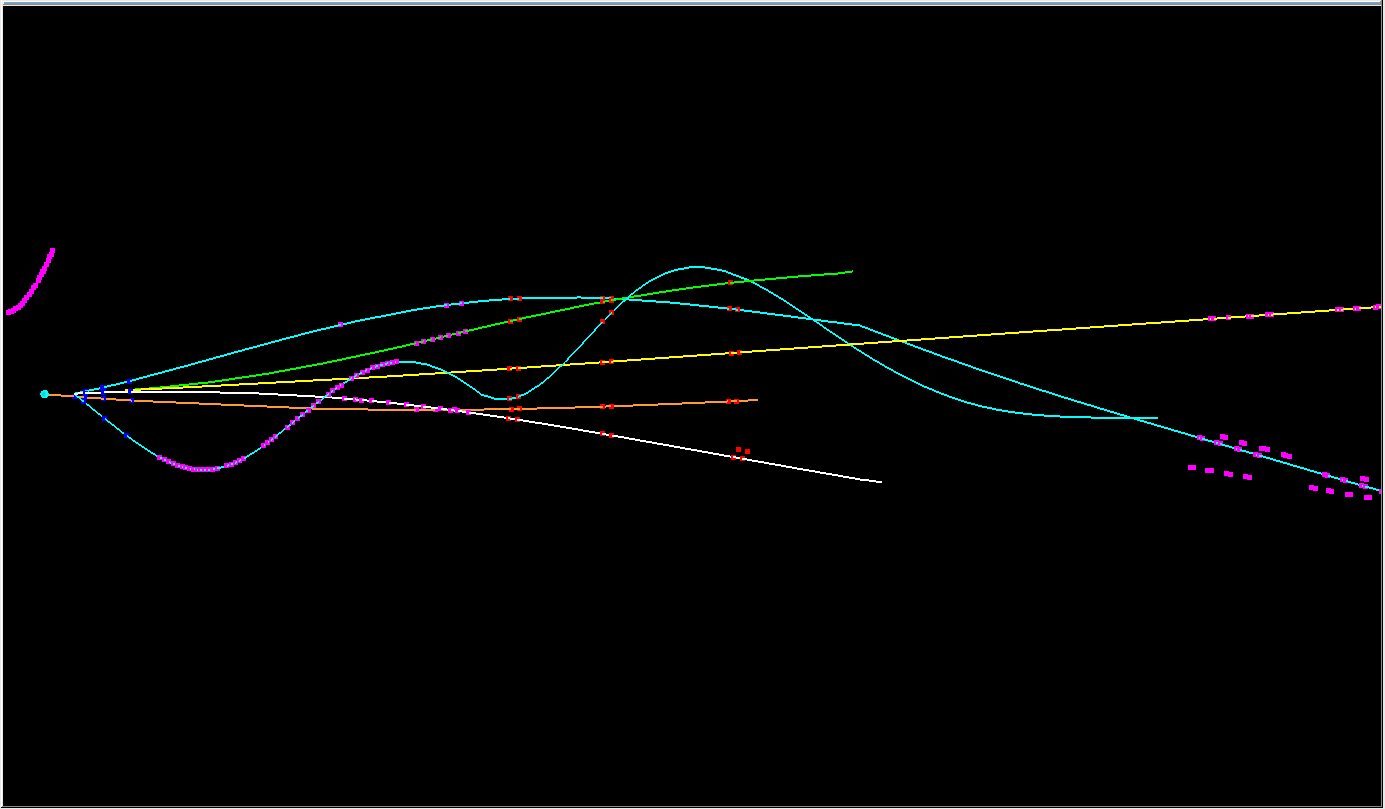 2 3 4 6
event #92
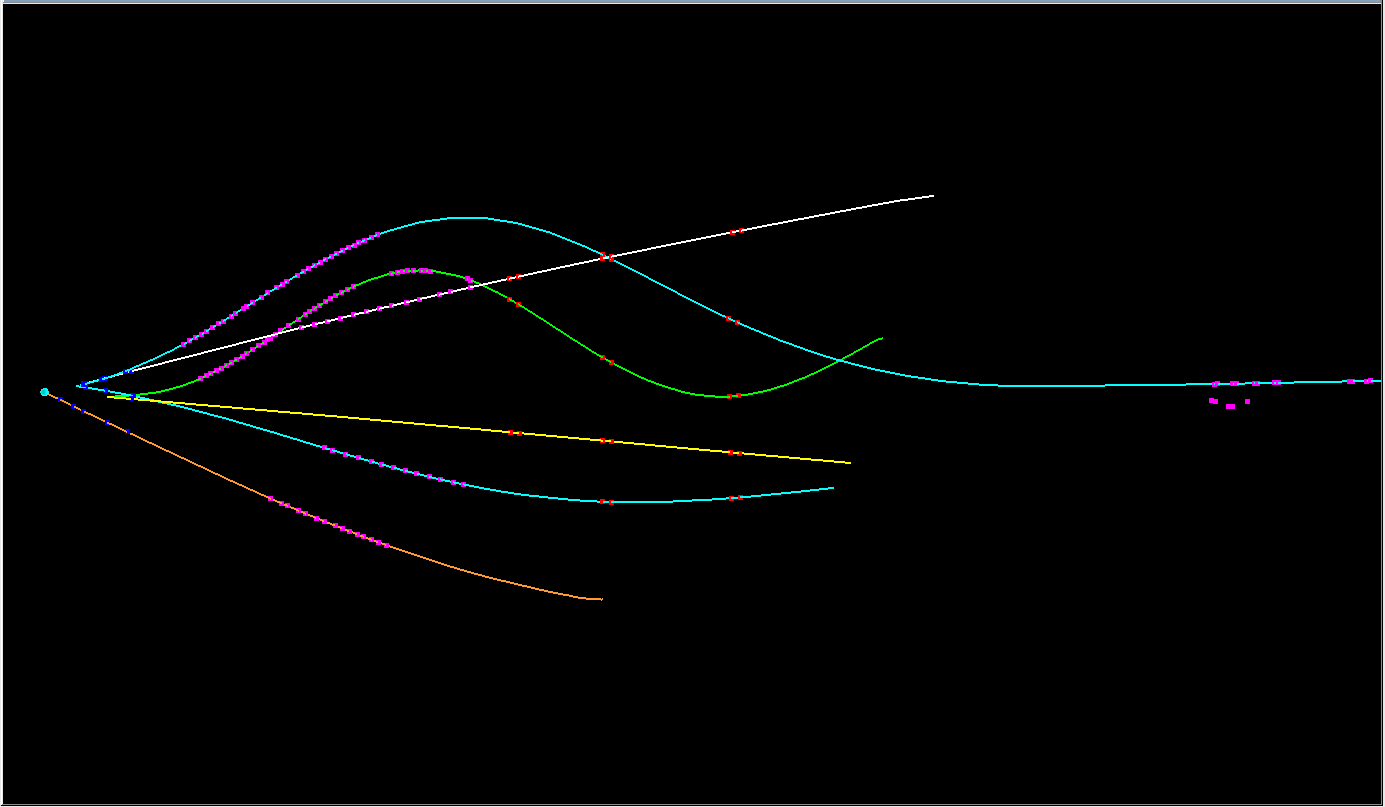 3 4 6
event #94
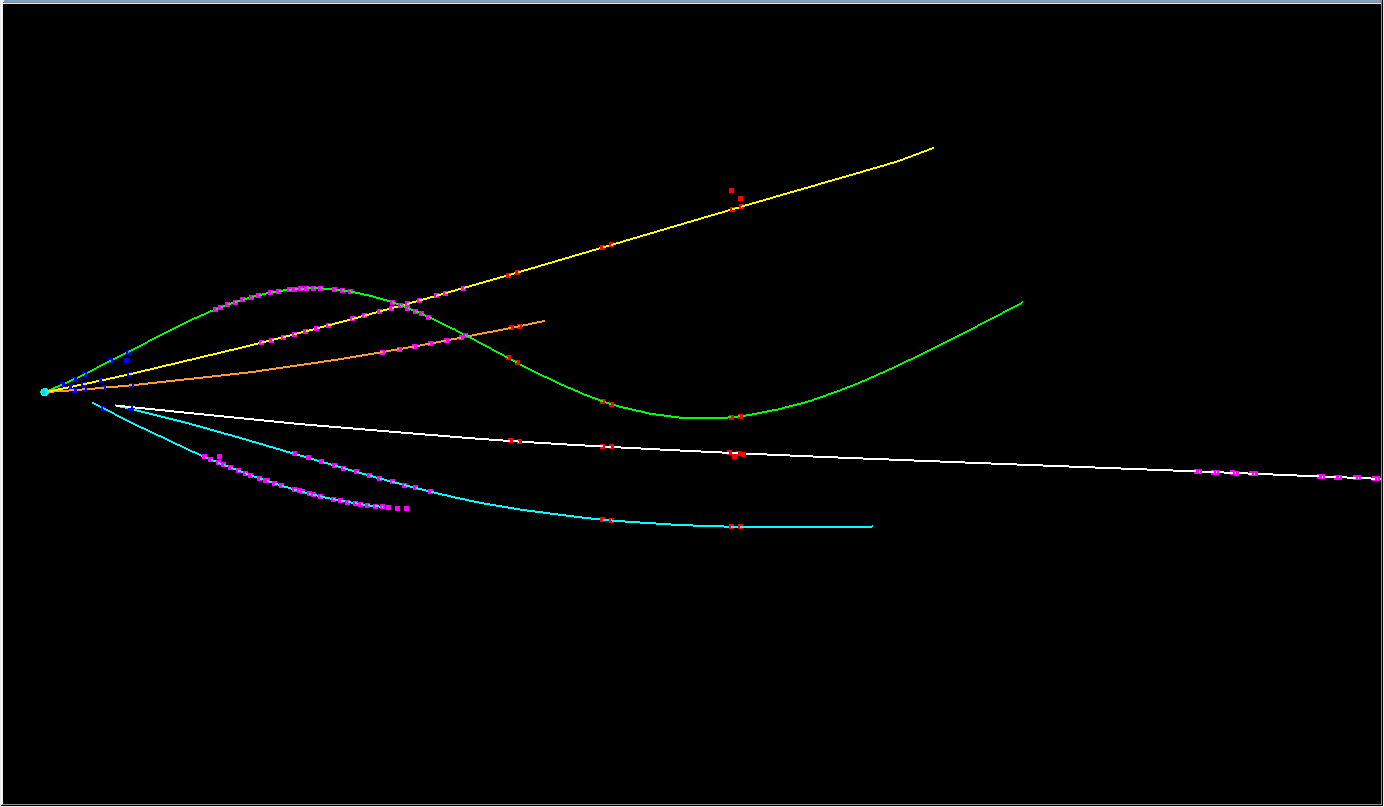 2 3 6
event #97
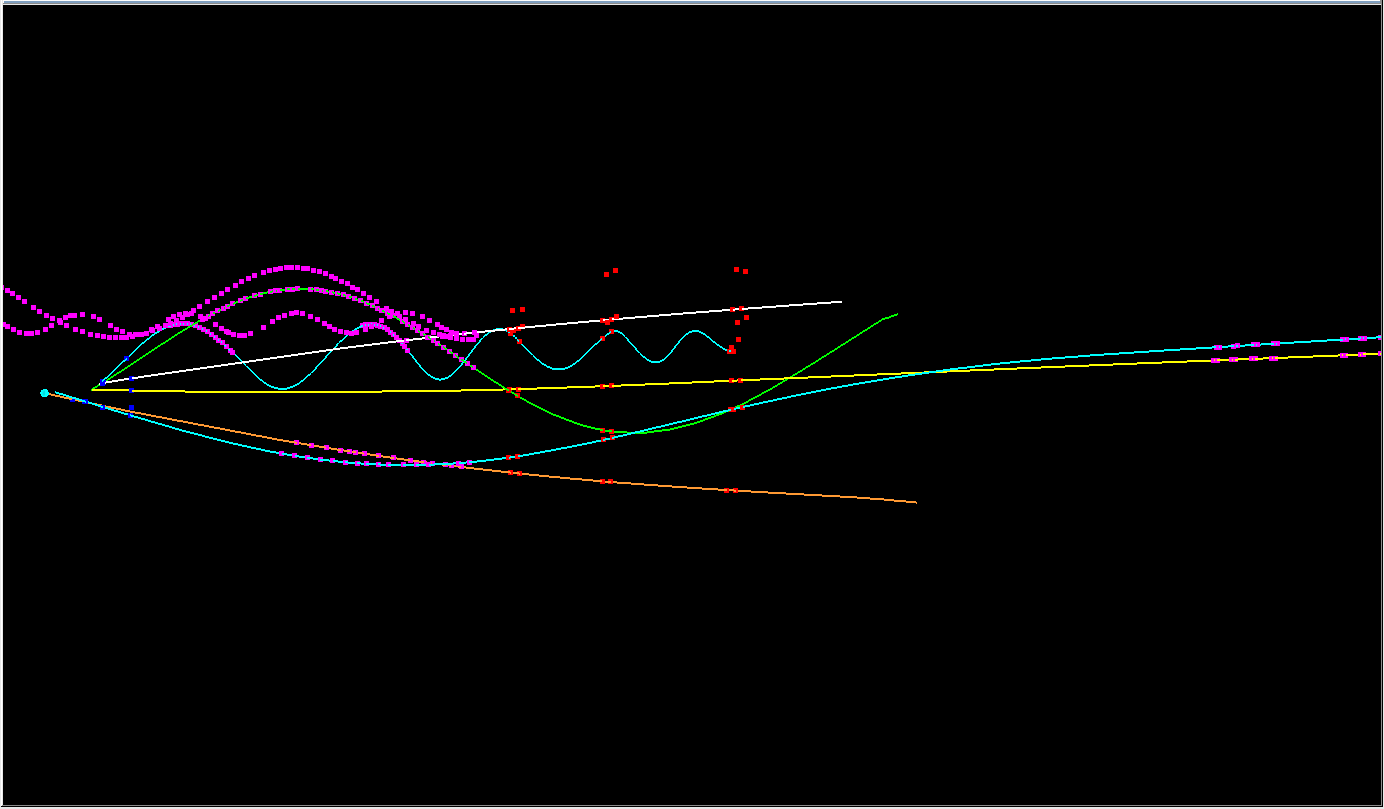 1 3 4 6
event #98
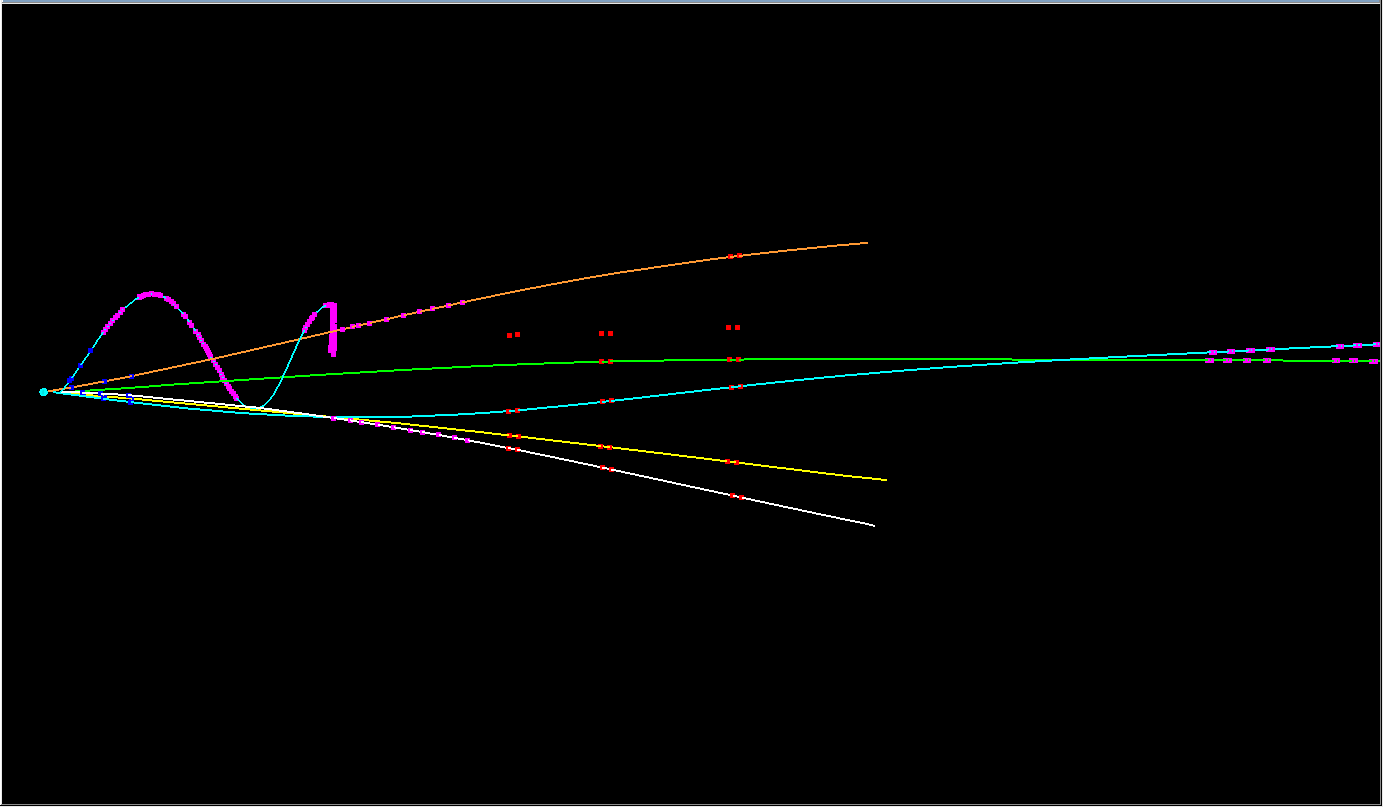 3 4
event #99
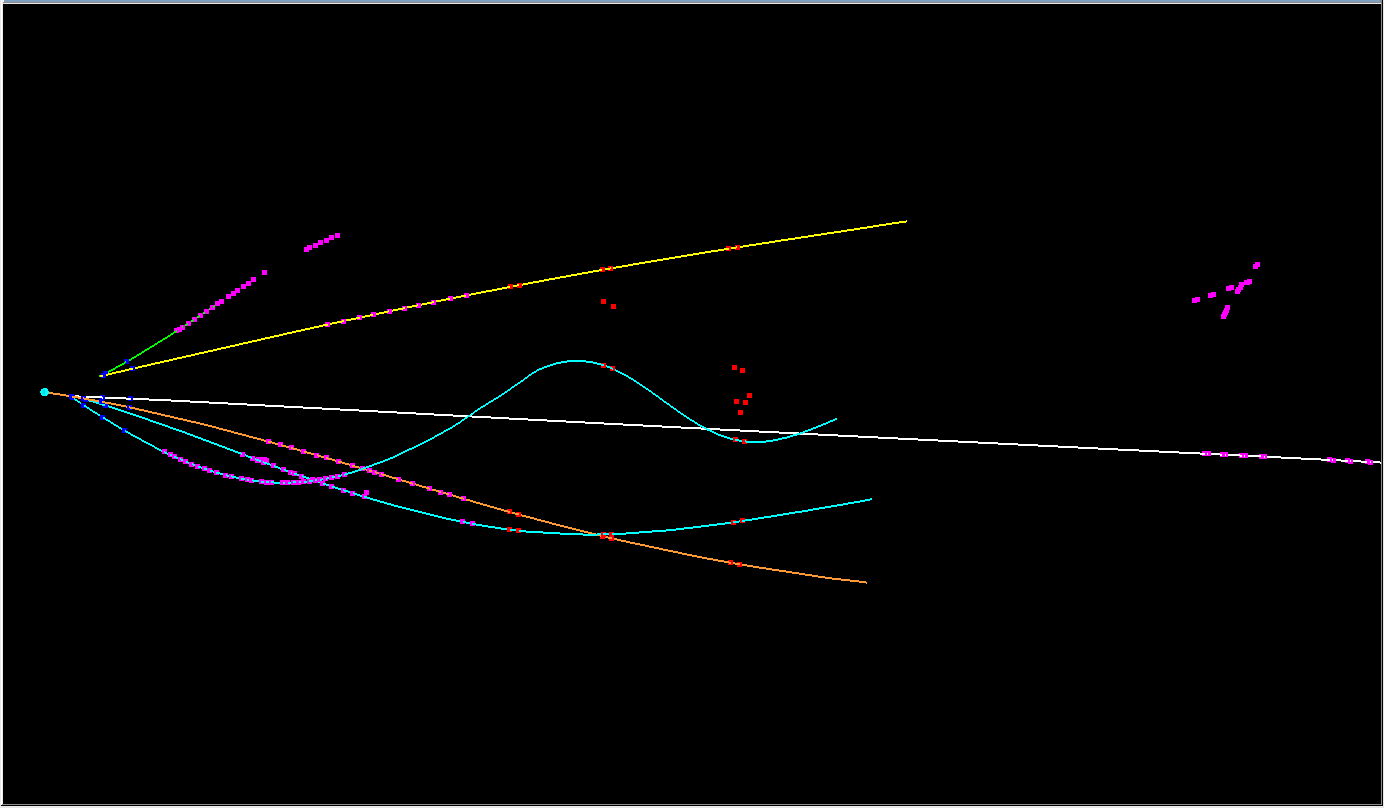 2
event #06
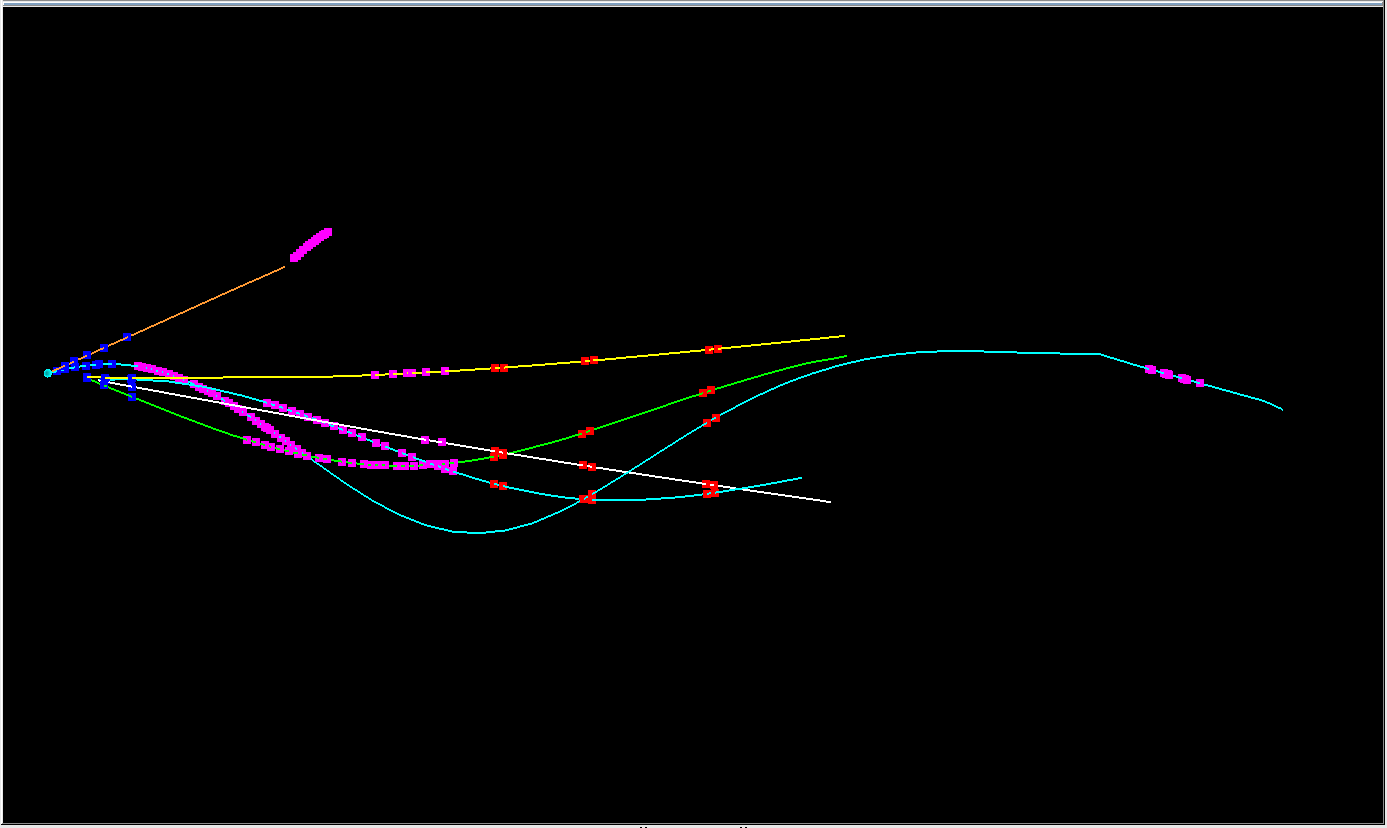 3 4
event #11
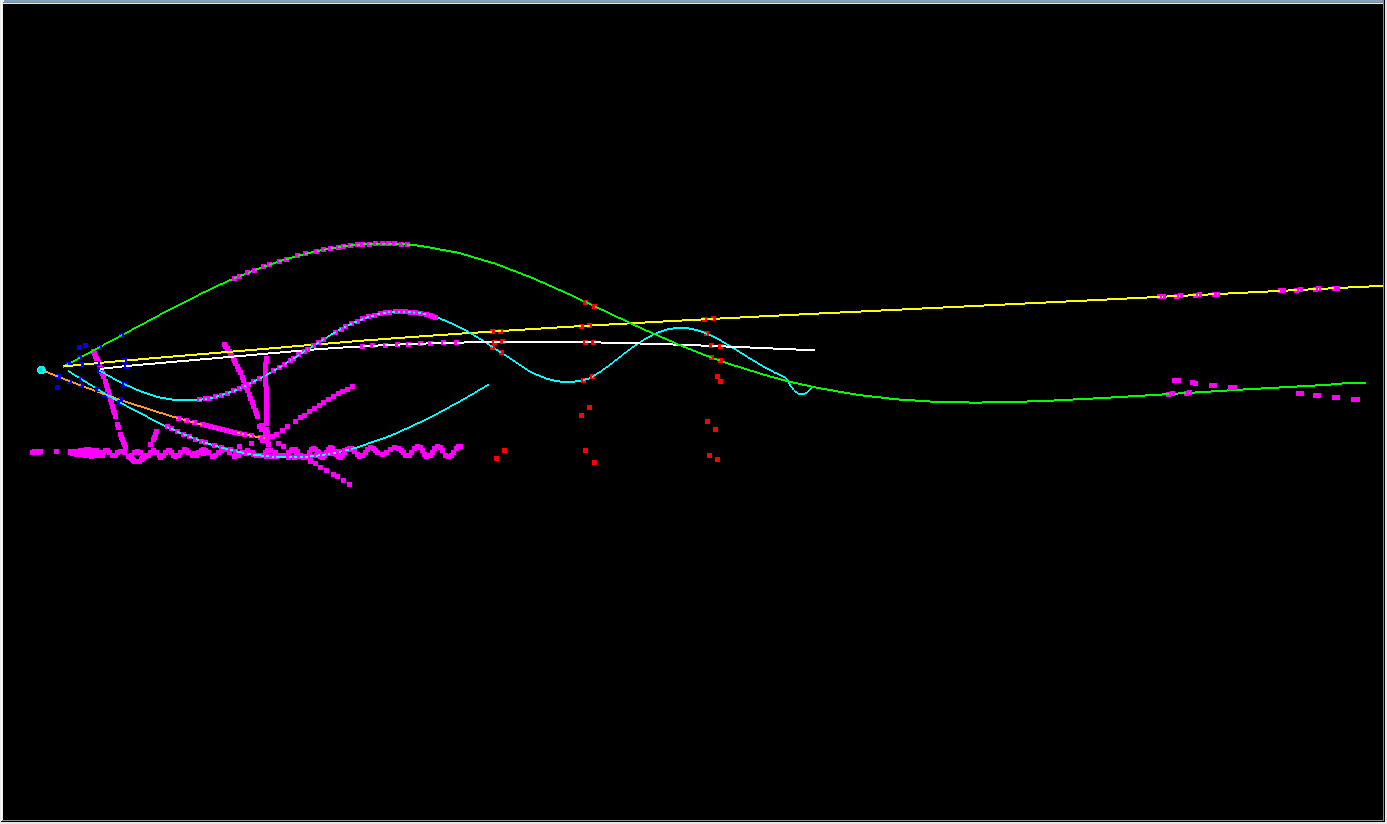 2 3 4
event #13
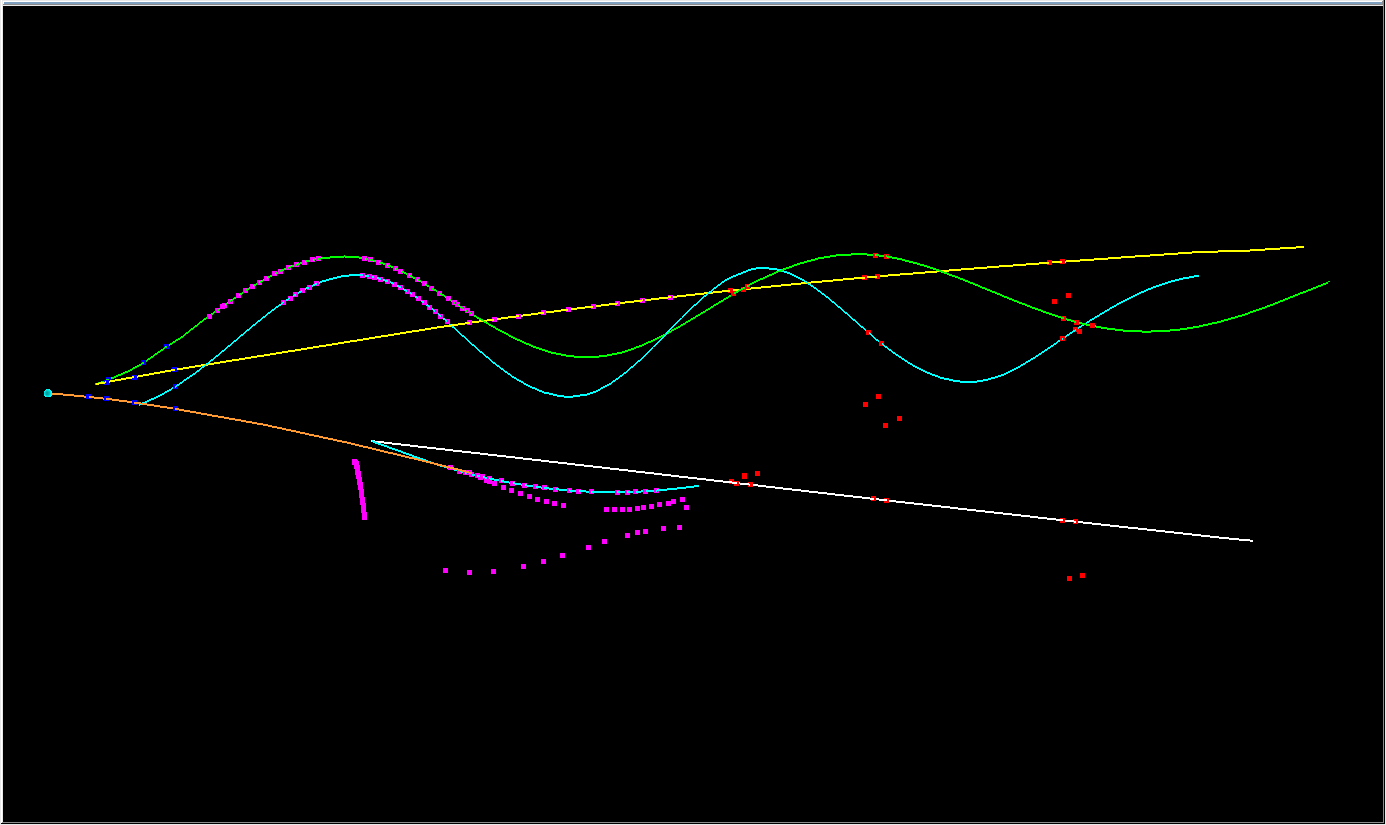 3 6
event #20
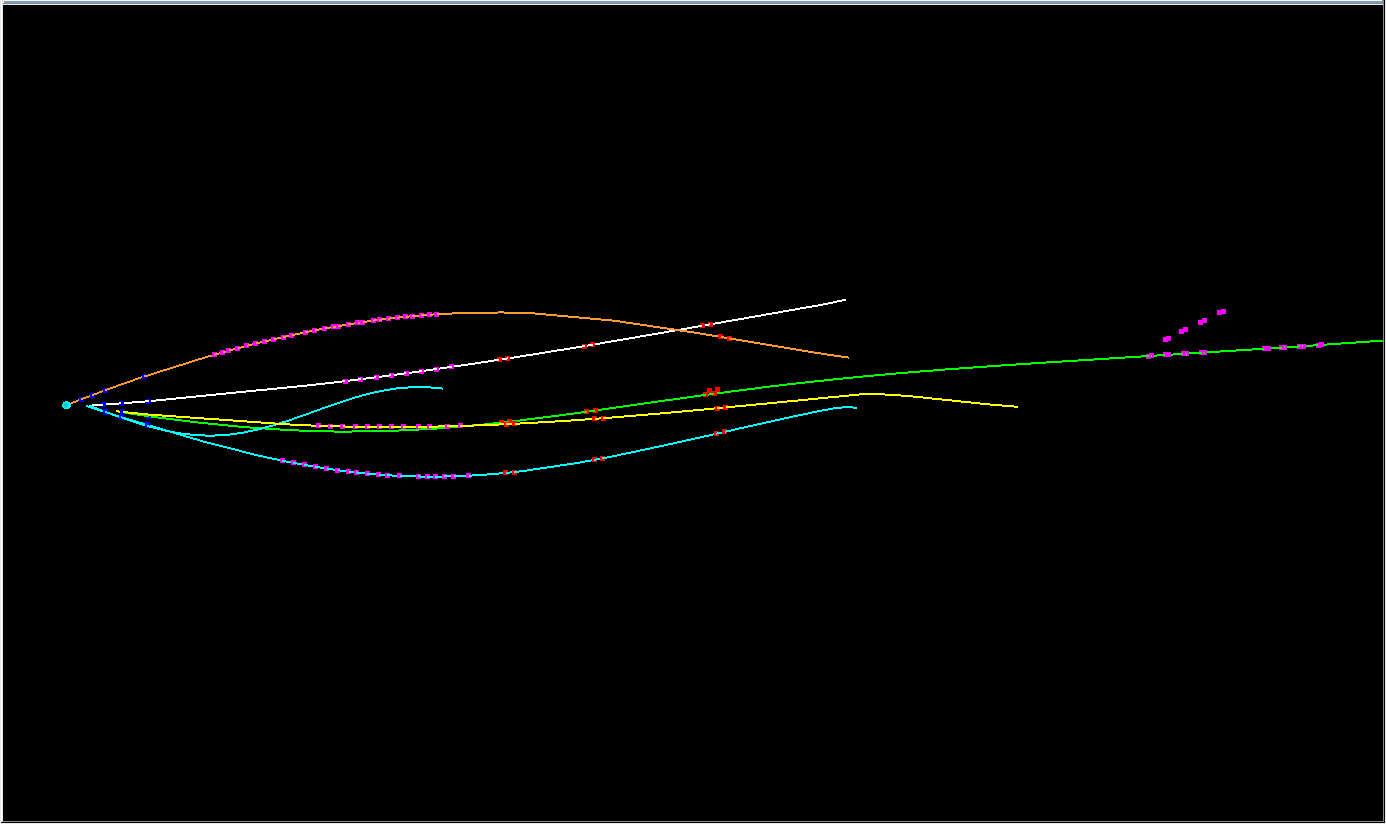 2 3
event #21
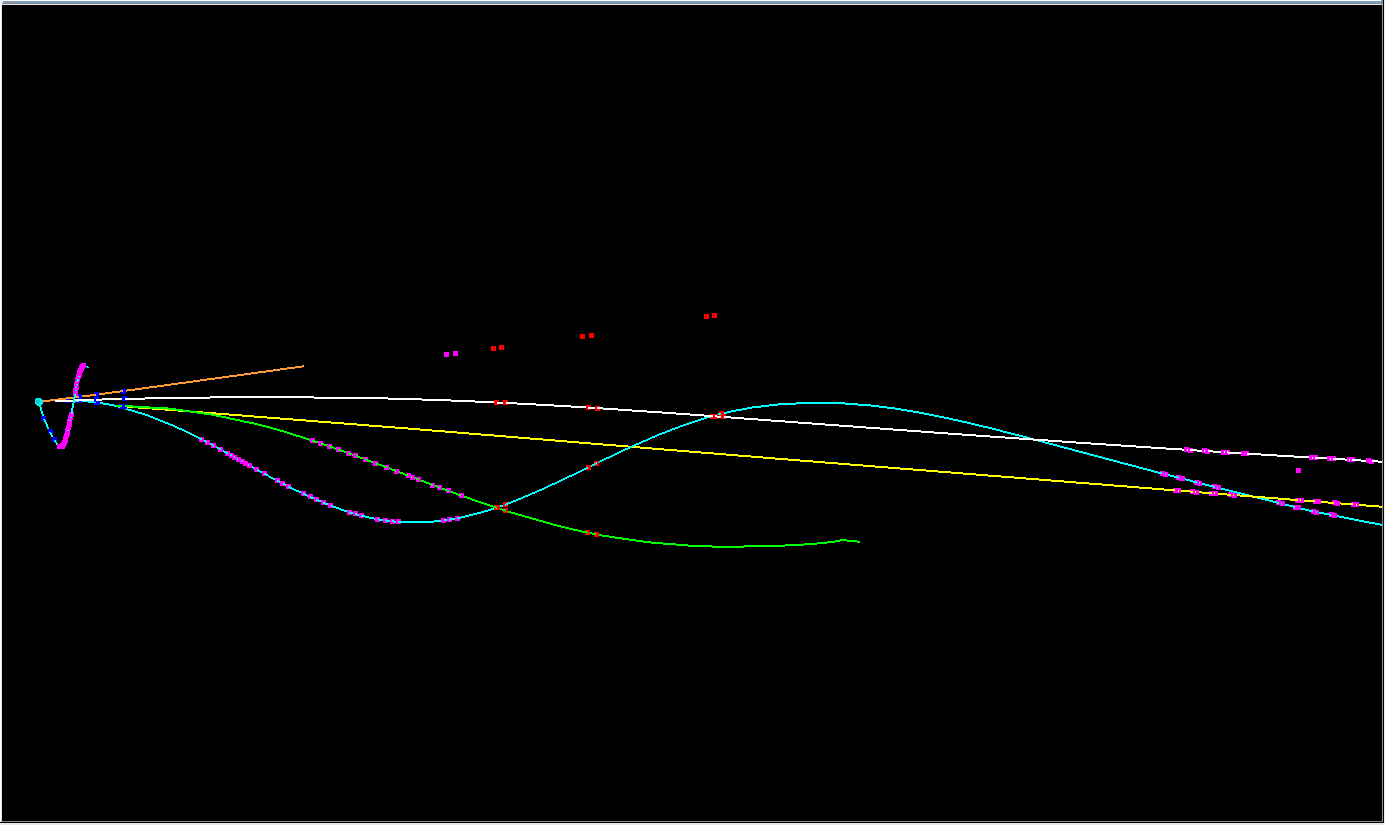 1 4 6
event #22
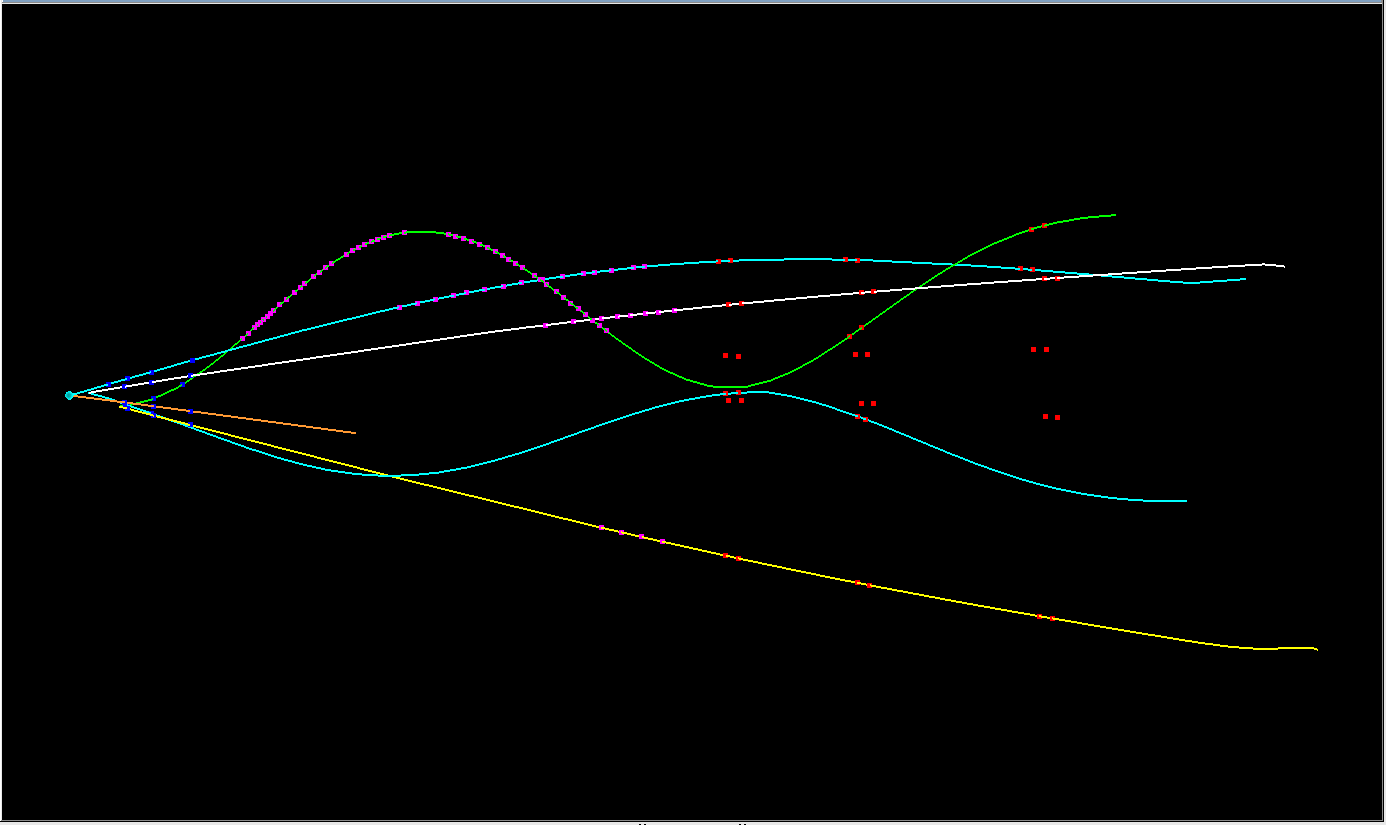 3
event #23
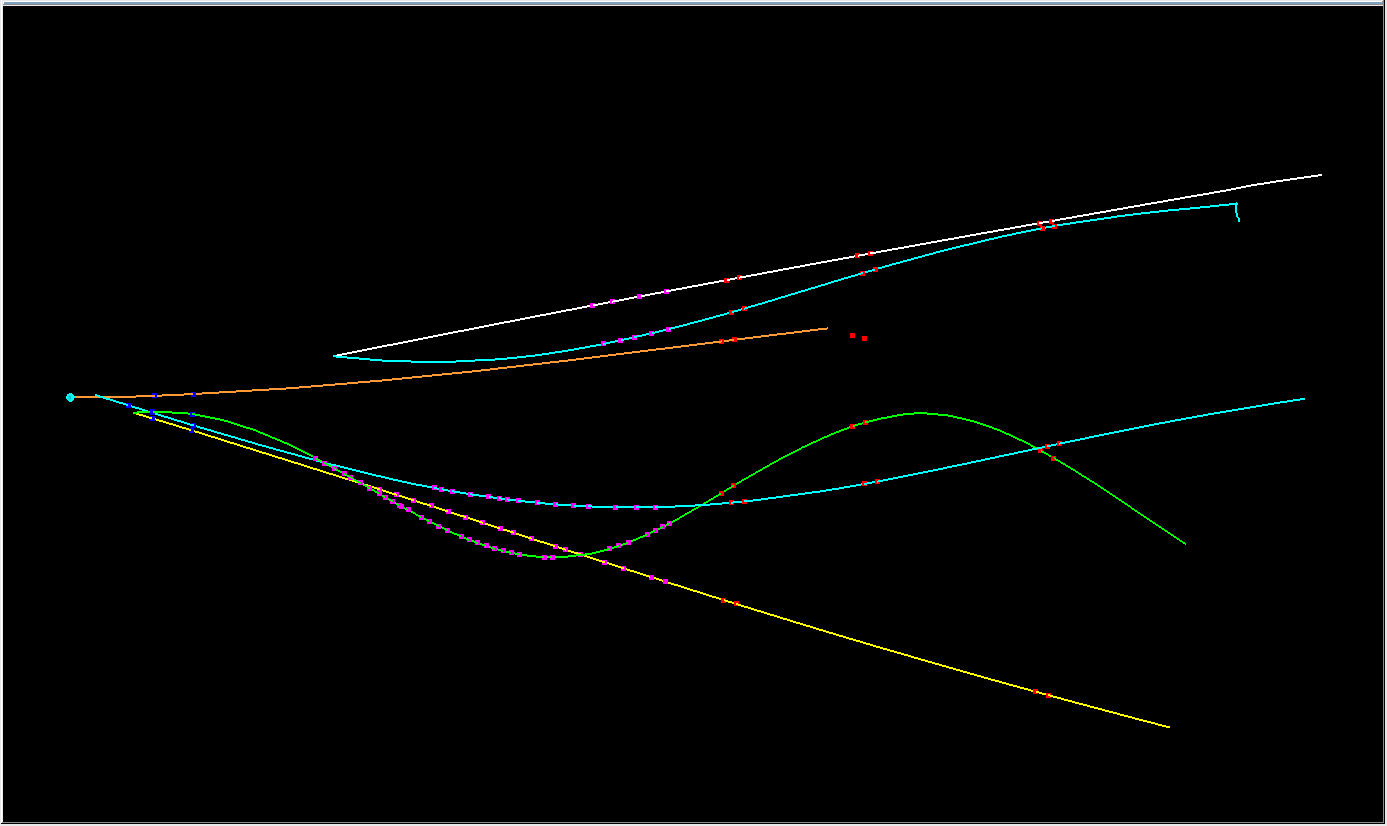 3 6
event #26
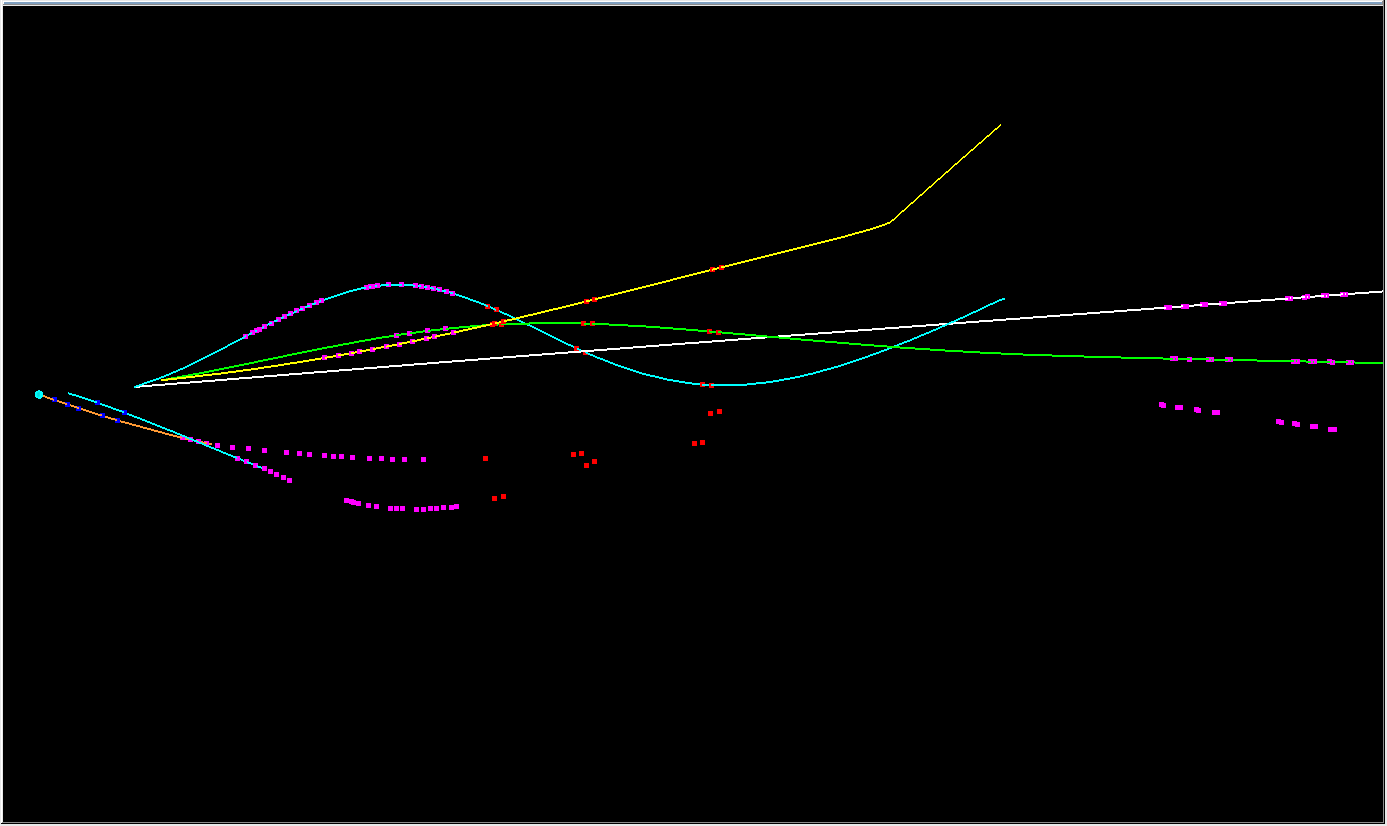 2 4 5
event #27
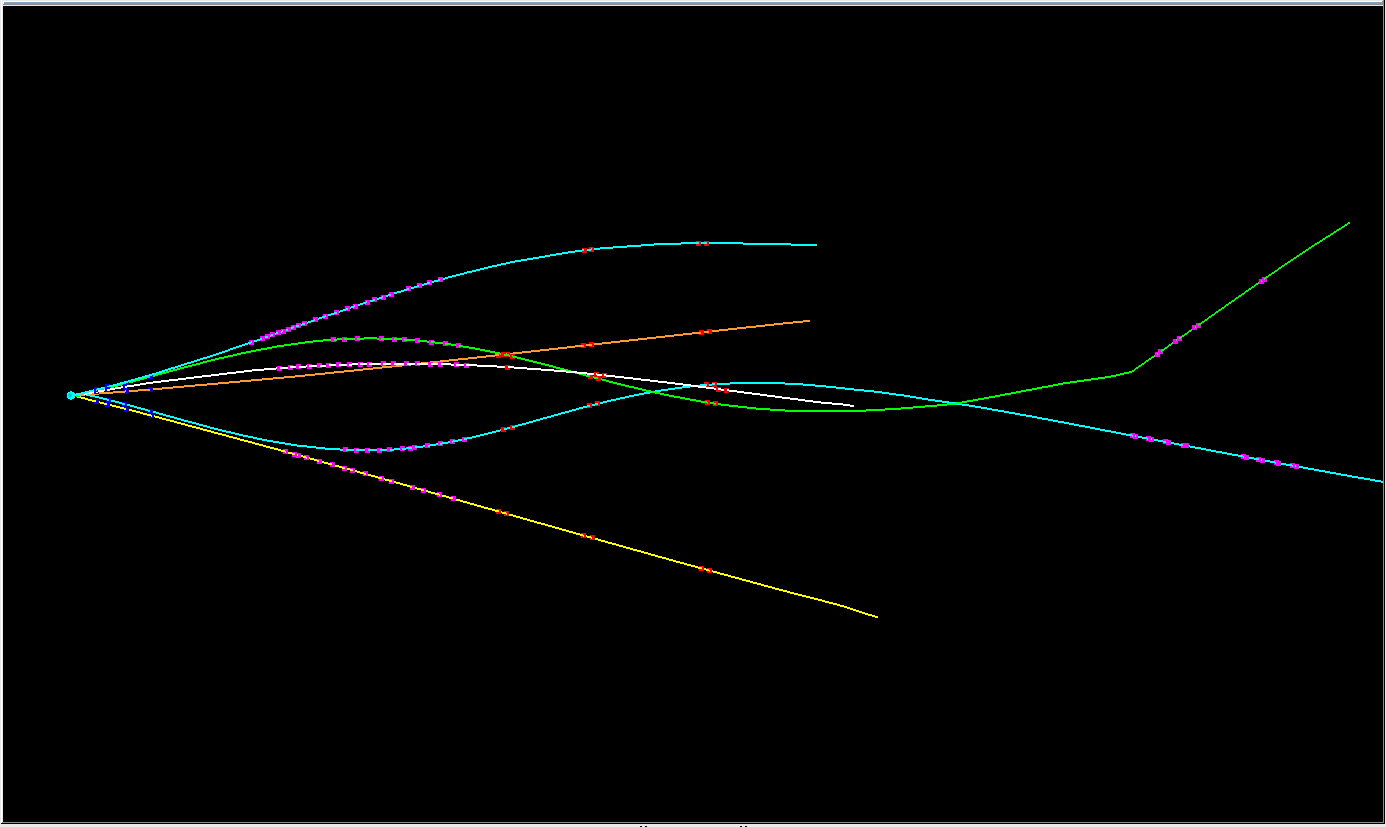 3 4
event #30
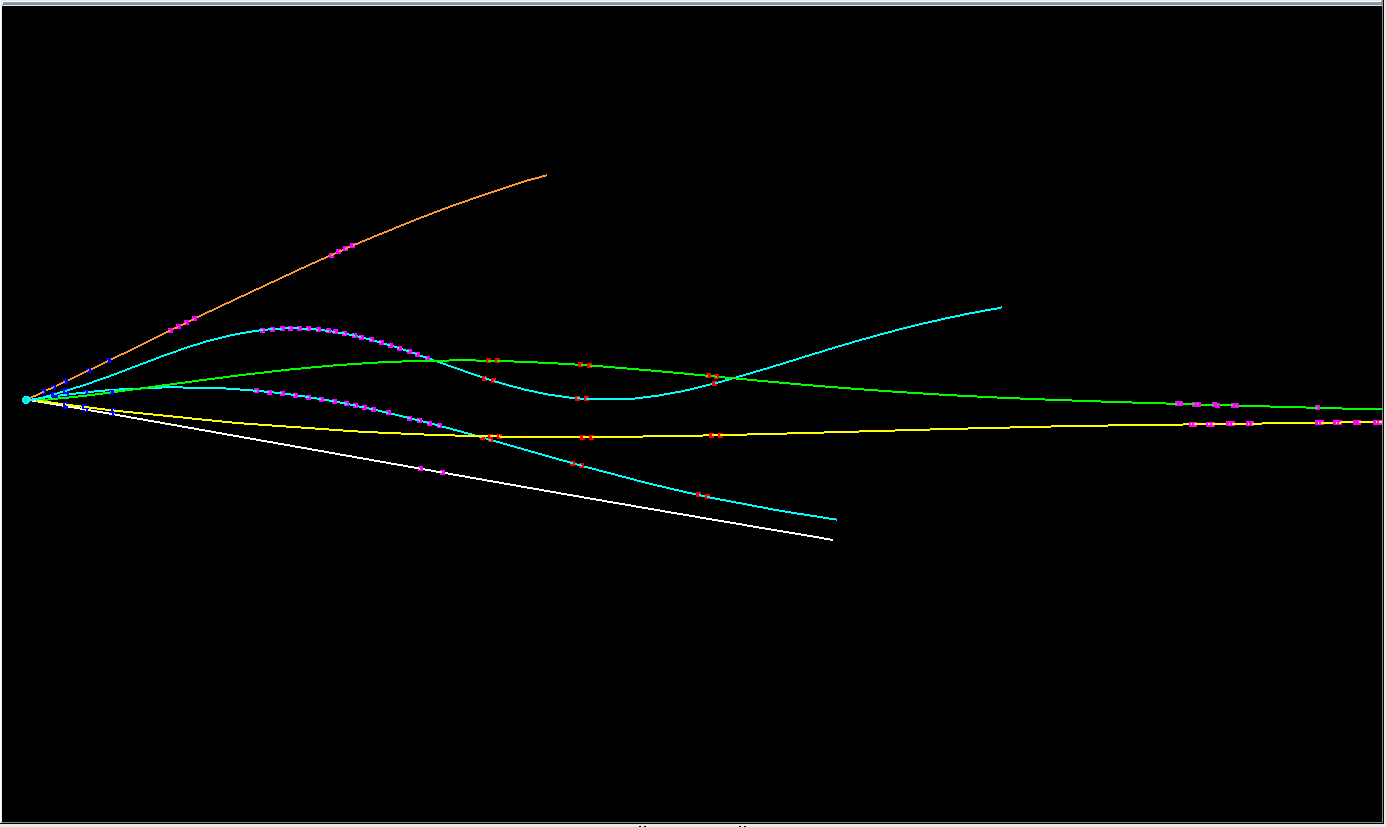 2 4
event #39
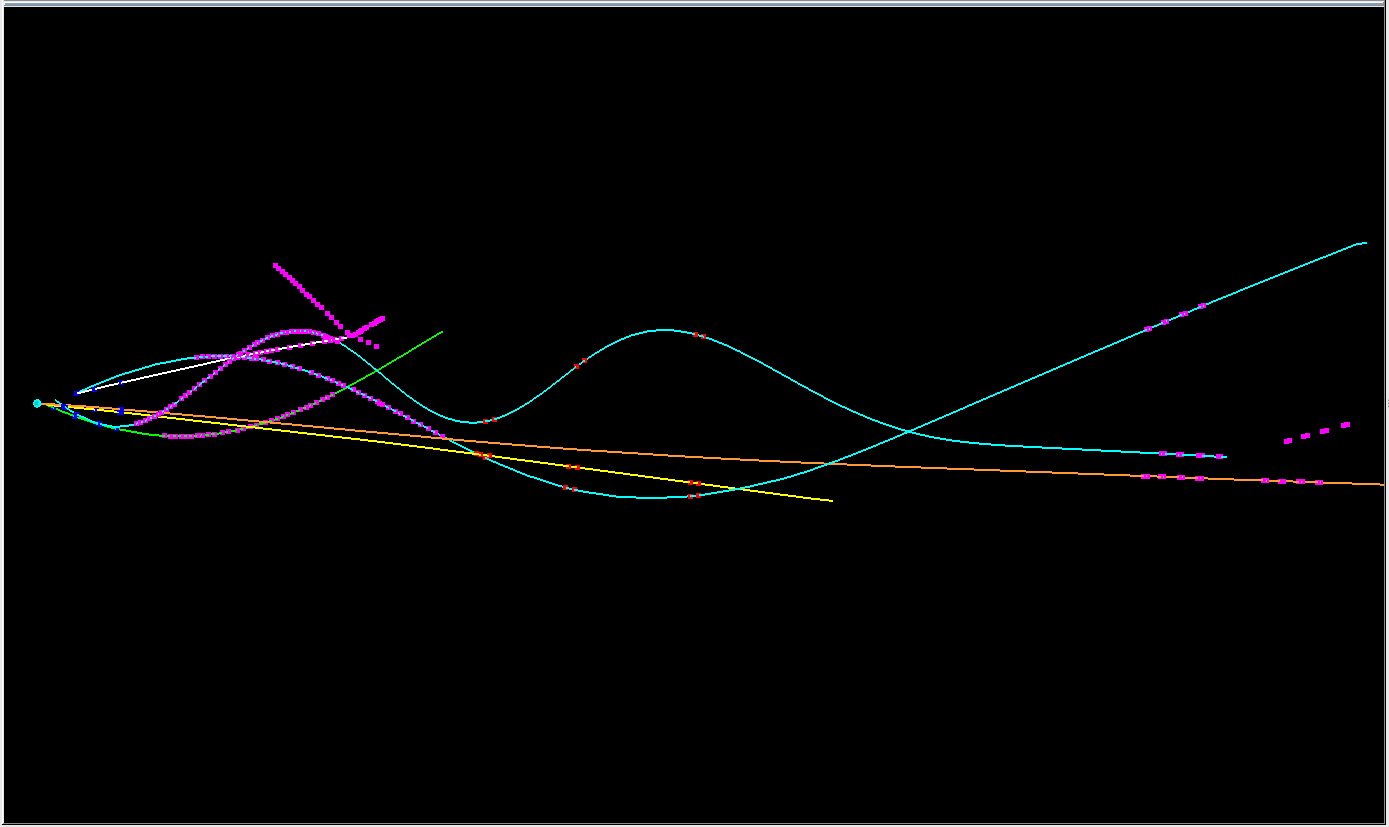 4
event #41
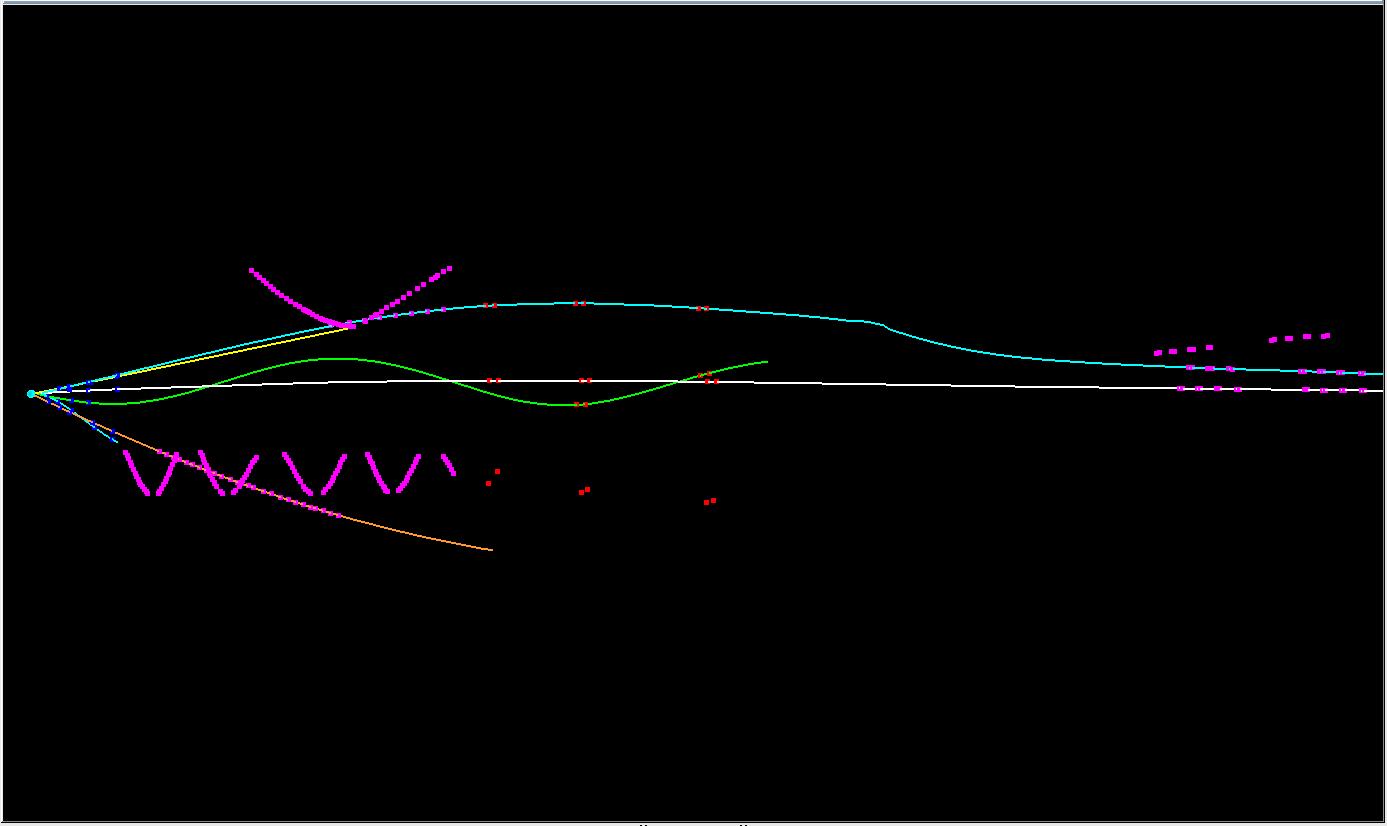 2 4
event 47
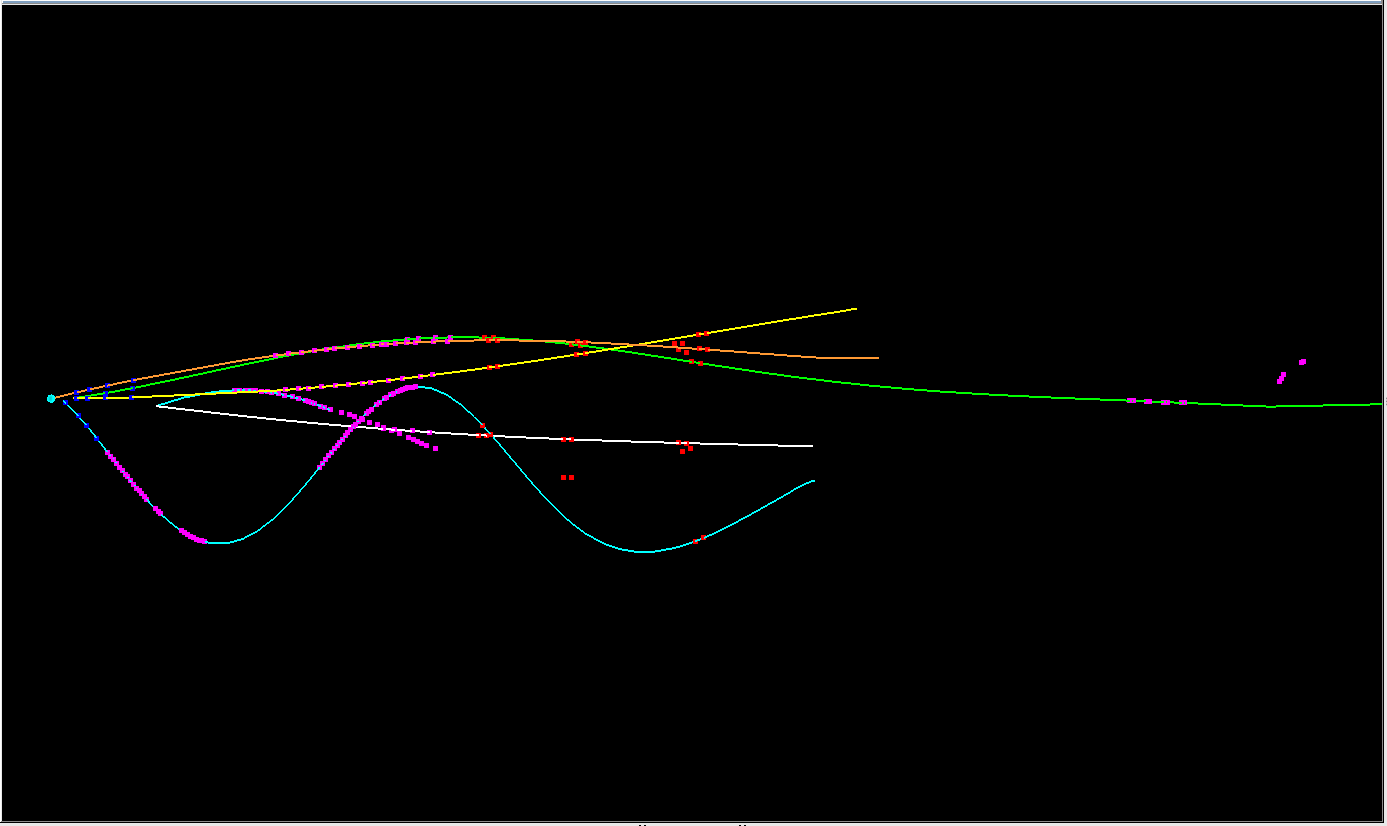 3 4 6
event #49
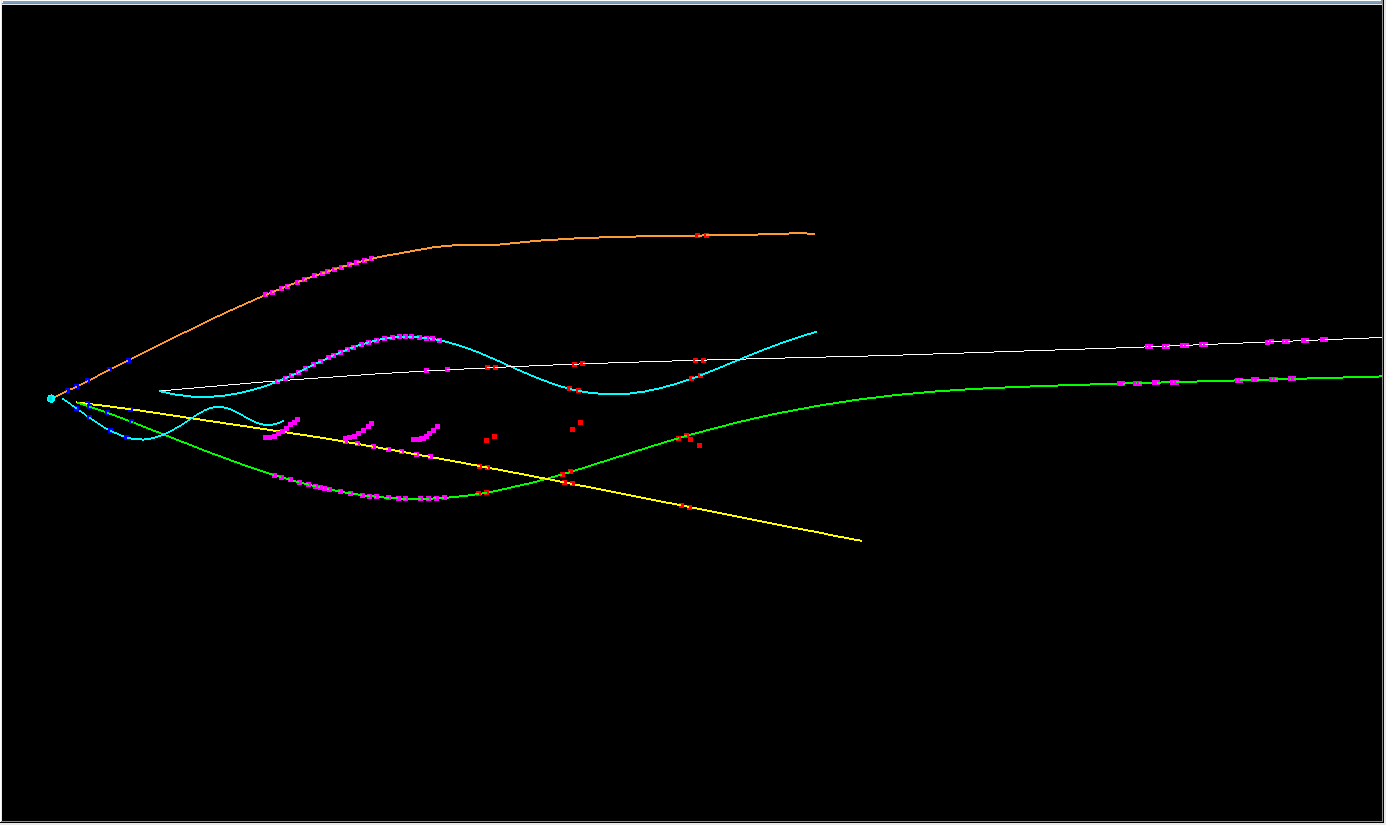 2 3 4 6
event #55
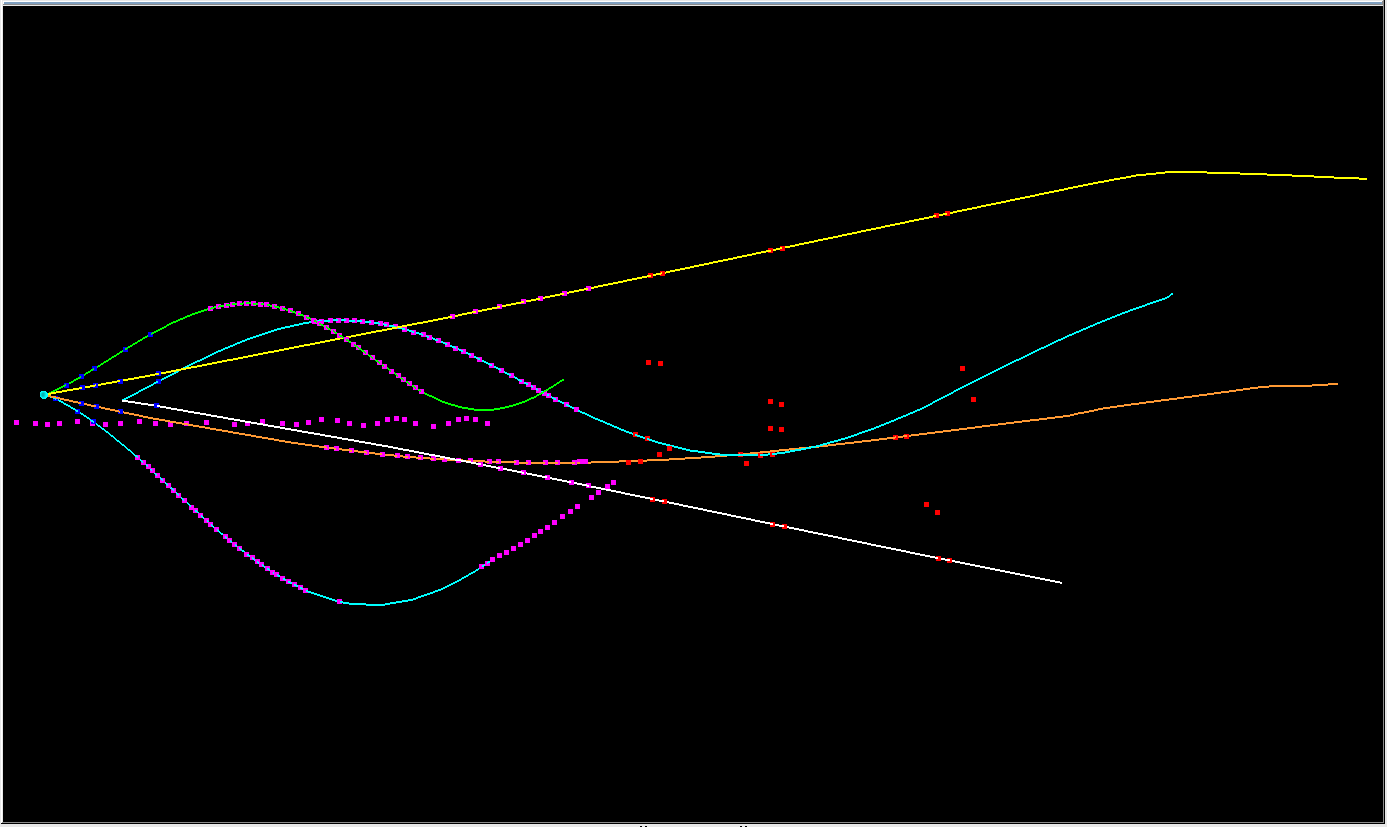 3 6
event #57
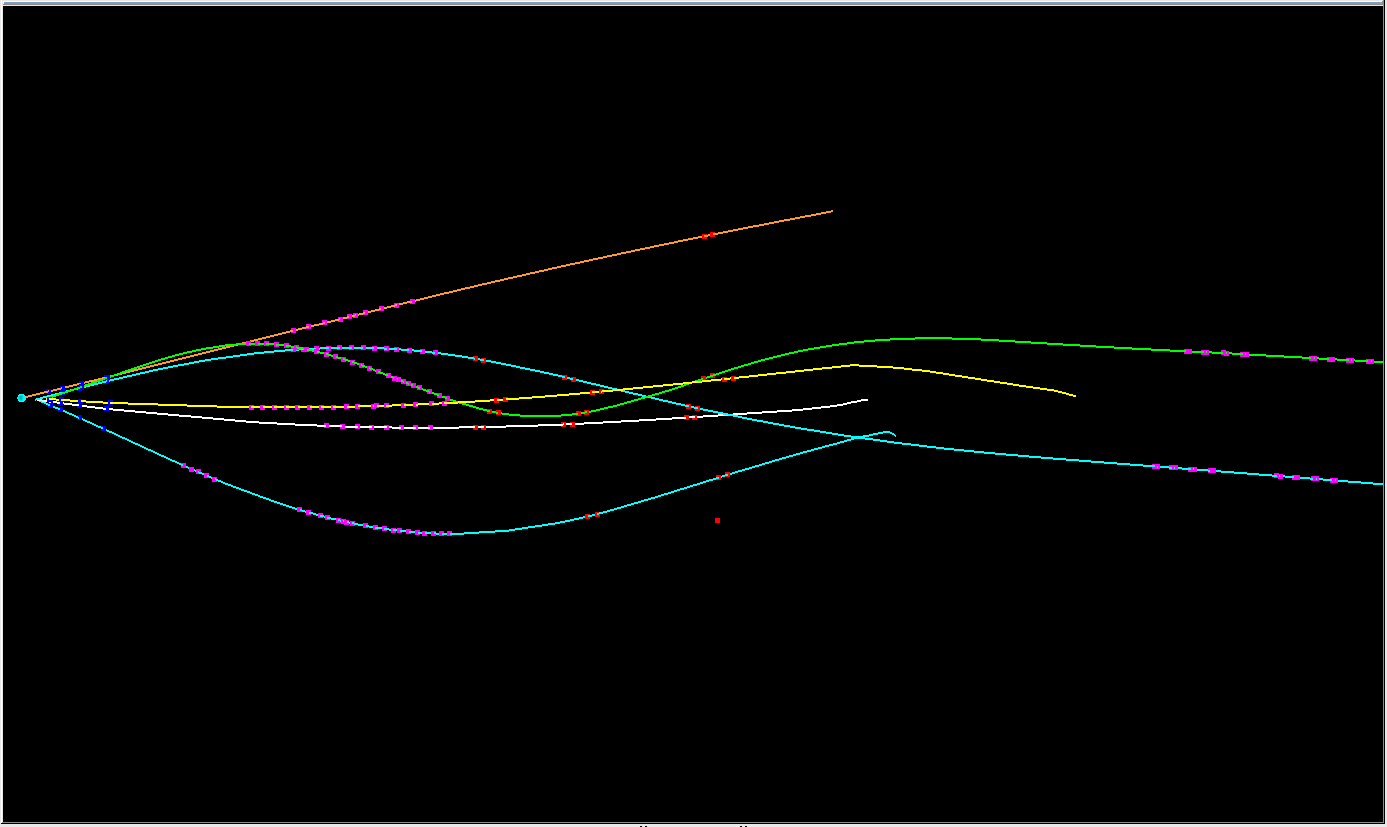 3 4
event #59
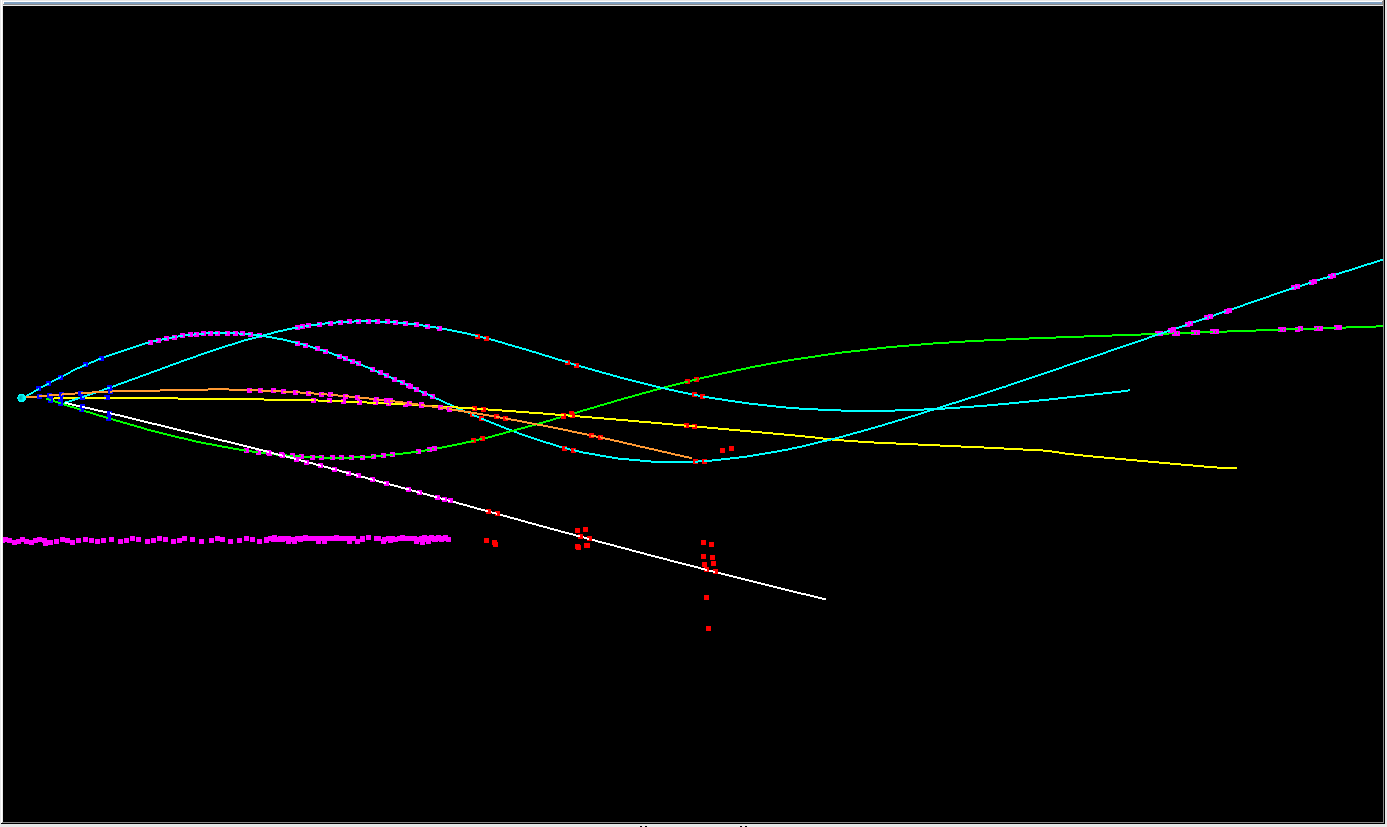 3 4
event #81
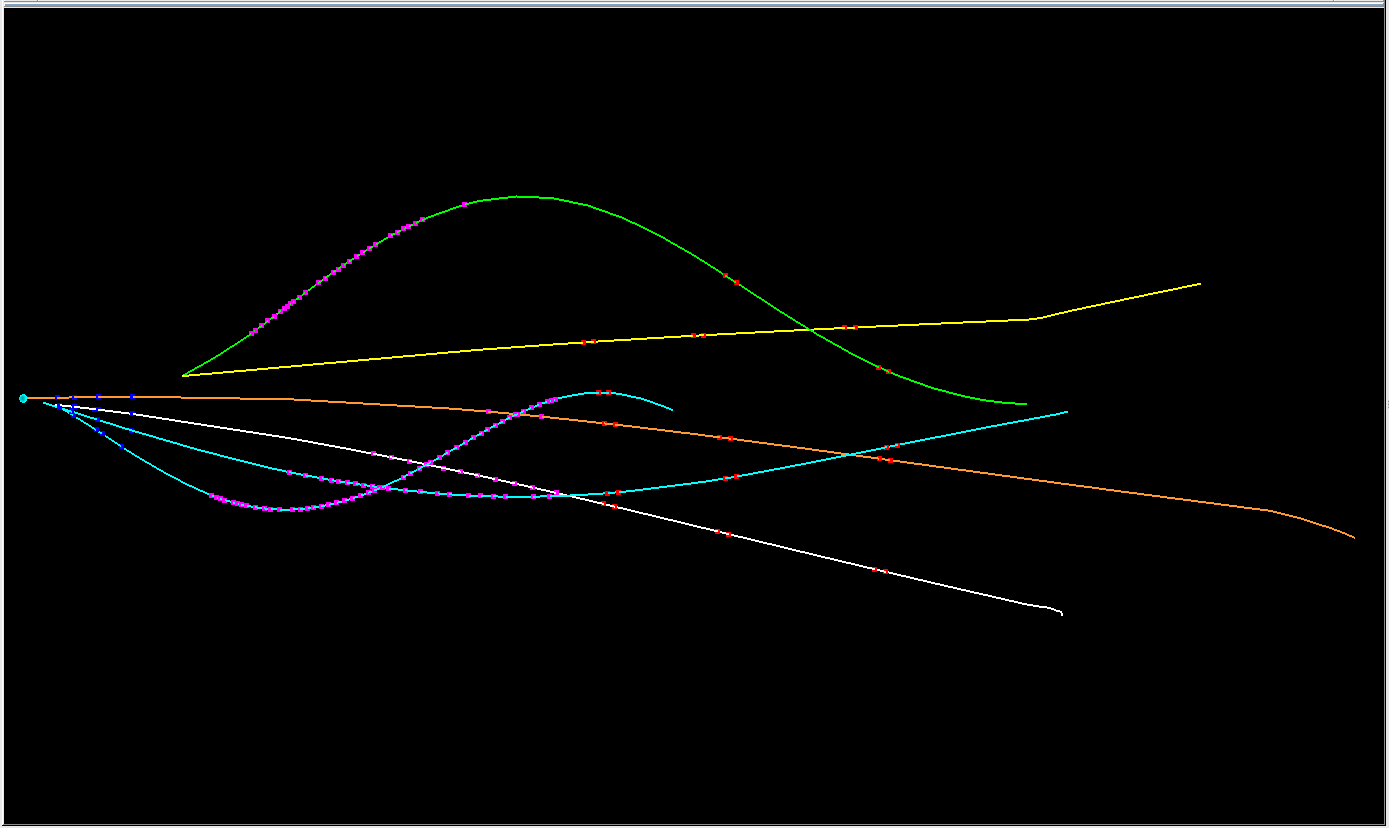 3 6
event #82
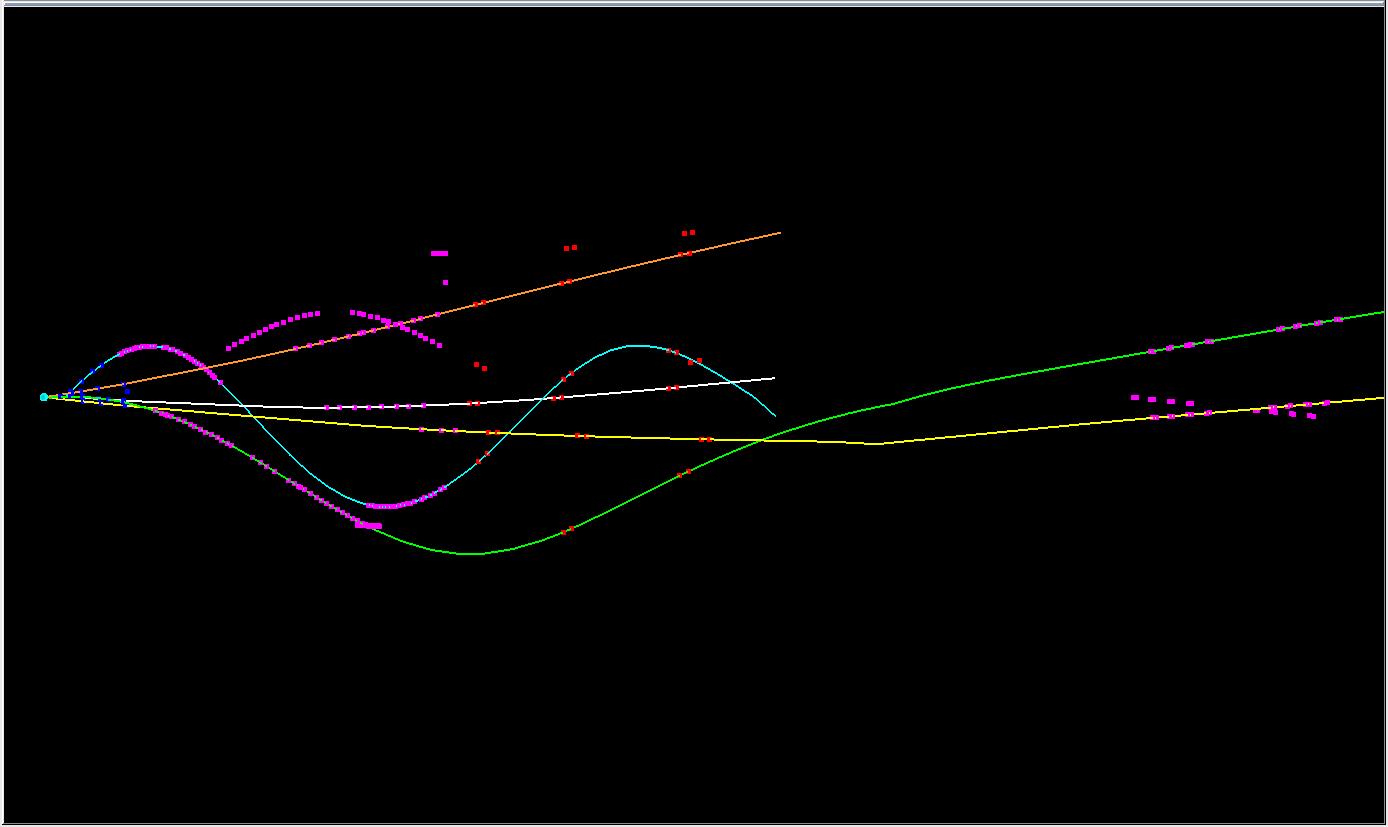 2 3 4
event #83
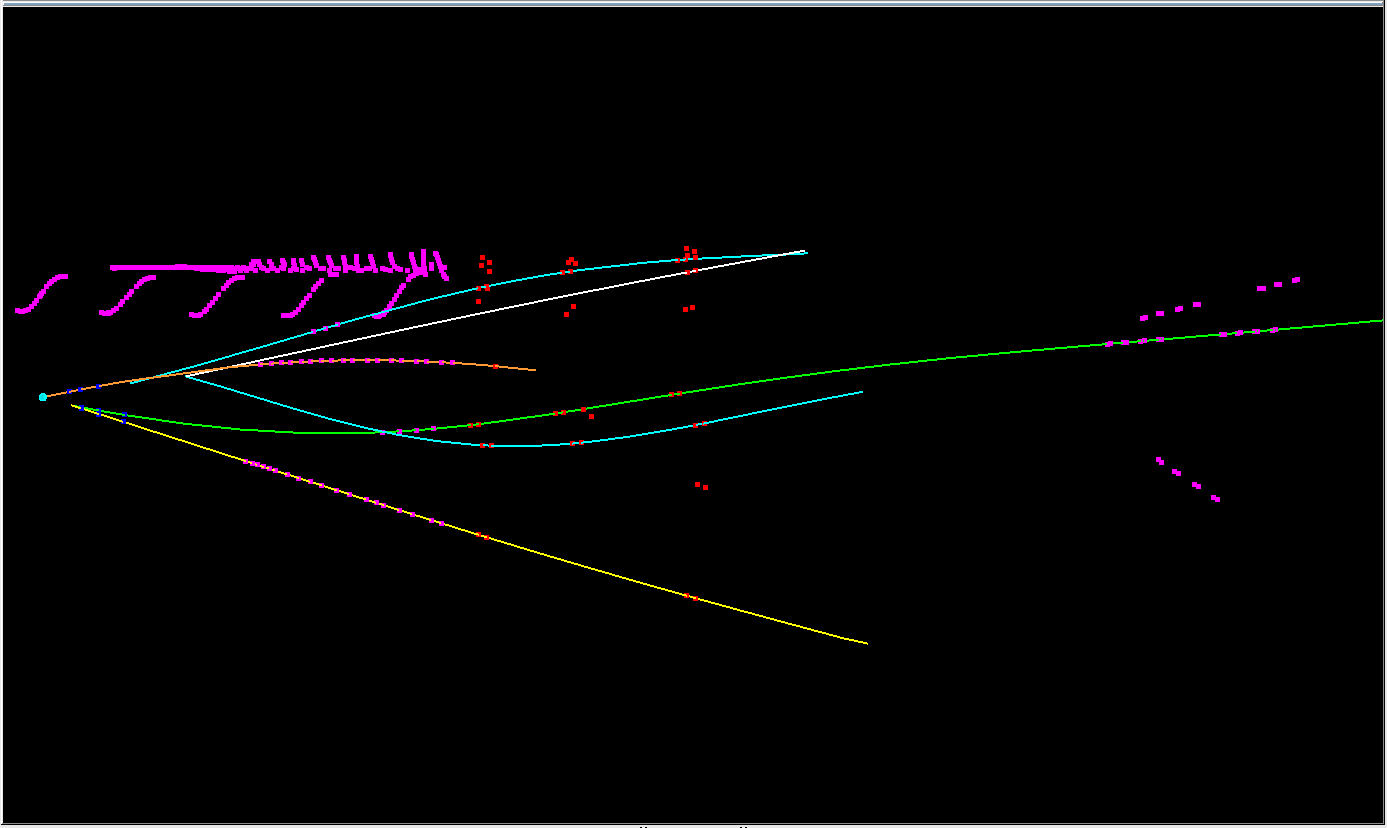 3 4 6
Interim Conclusion based on Event Display
large number of secondary particles
about 1/2 of events is lost due to scattering, absorption or decay
straight track approximation is good for p, p and fair for K-
most pion tracks (but not all) strongly deviate from straight lines
reconstruction with MVD and STT alone seems to be difficult for all scanned events
_
Fast Geometric Analysis with Straight Tracks
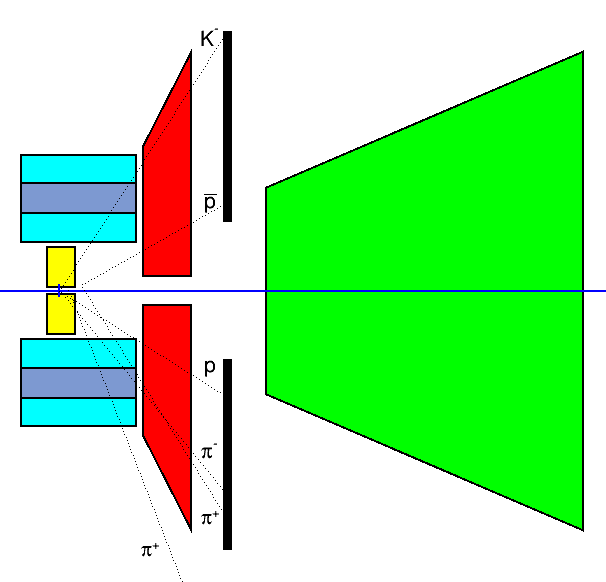 Fractional Path Length in Sub-Detectors
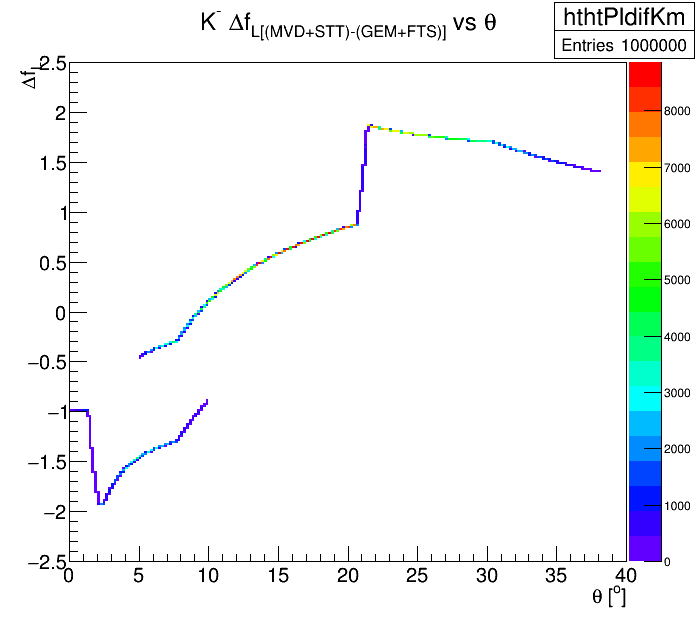 test model with prompt particles
K- is the only prompt particle
plot fractional path length vs. θ
MVD
+ STT
GEM + MVD + STT
GEM + MVD
FTS
+ STT
+ GEM
+ MVD
Fractional Path Length Difference (MVD+STT) – (GEM+FTS)
π+
1
π+
2
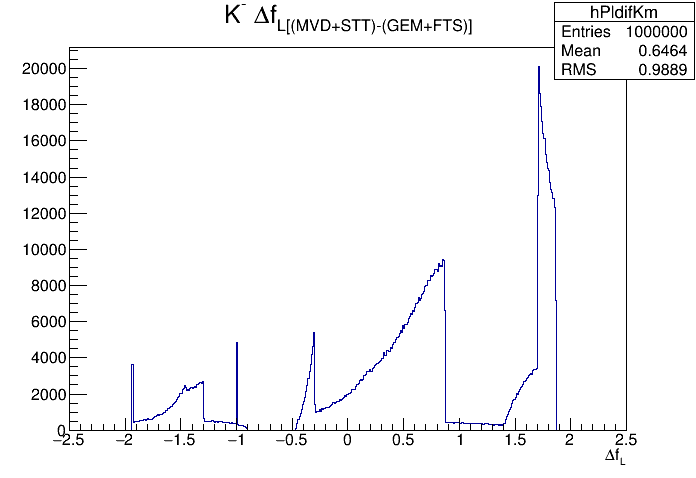 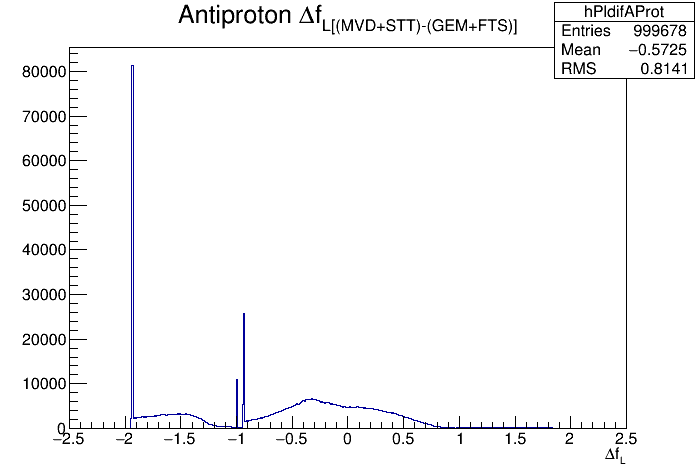 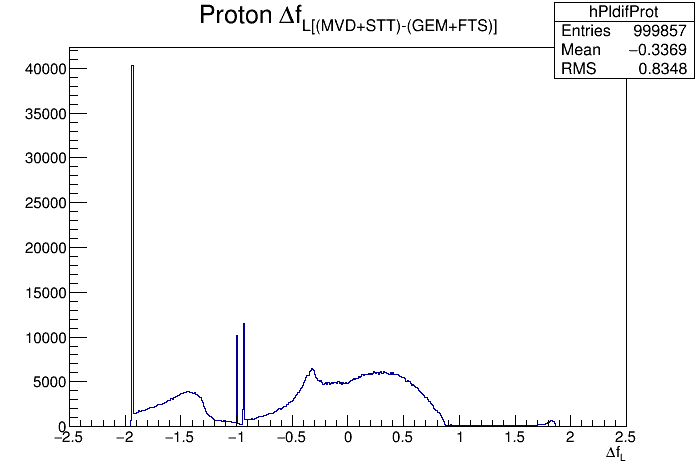 p
K-
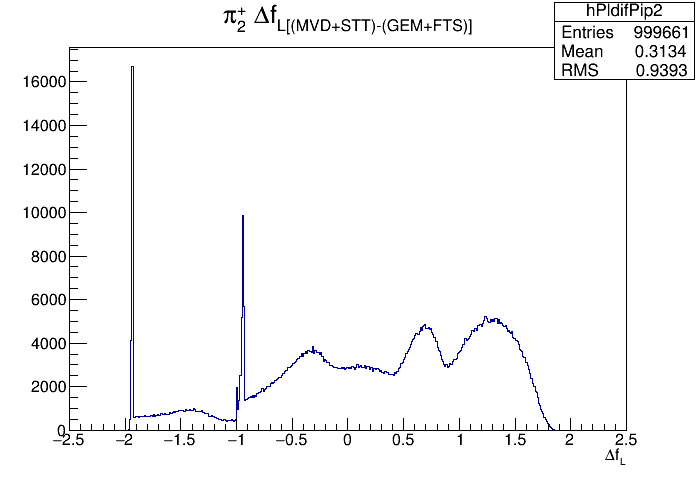 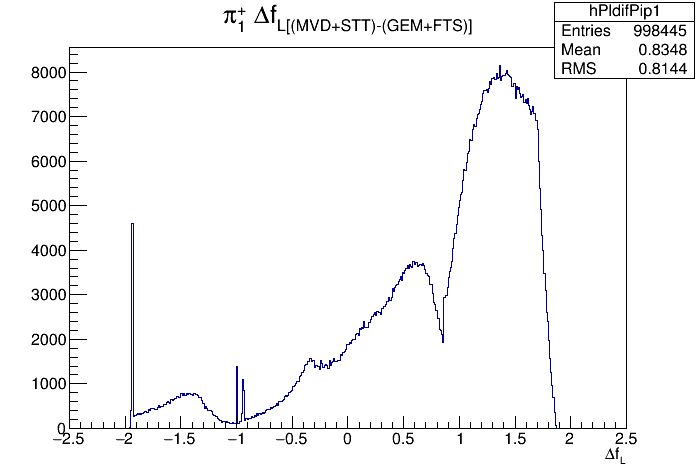 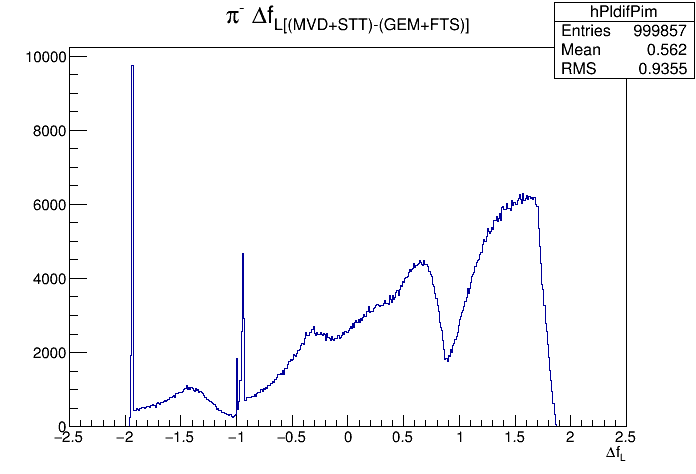 π-
_
p
ΔfL = fL(MVD) + fL(STT) – fL(GEM) – fL(FTS);  fL = L/Lmax
π+
1
Acceptance  ( ΔFL > 0 )
π+
2
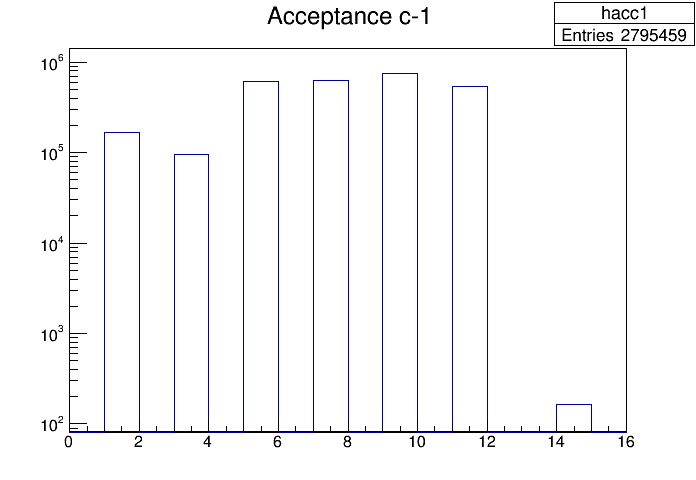 _
p
all
p
K-
π-
Radial Distribution at STT End Plane
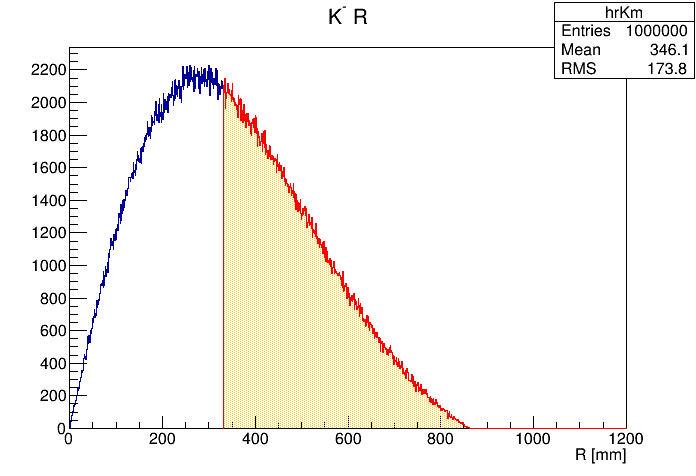 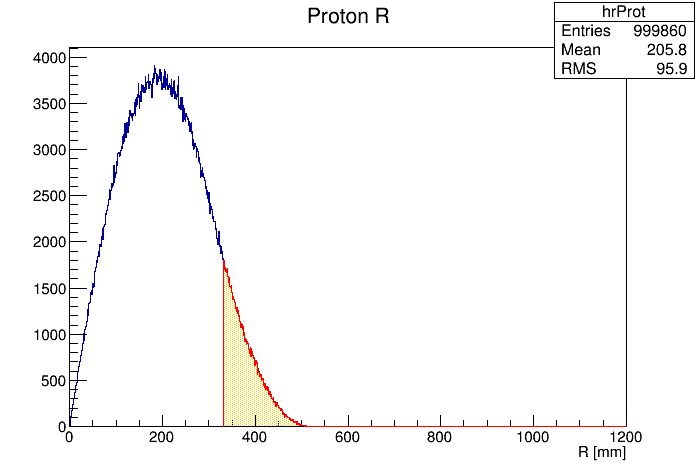 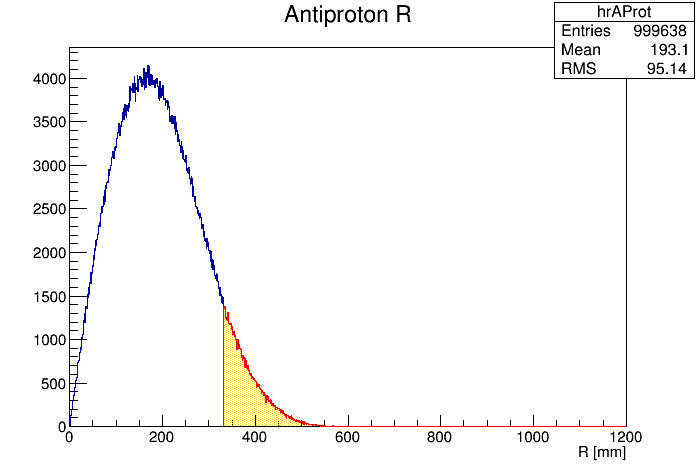 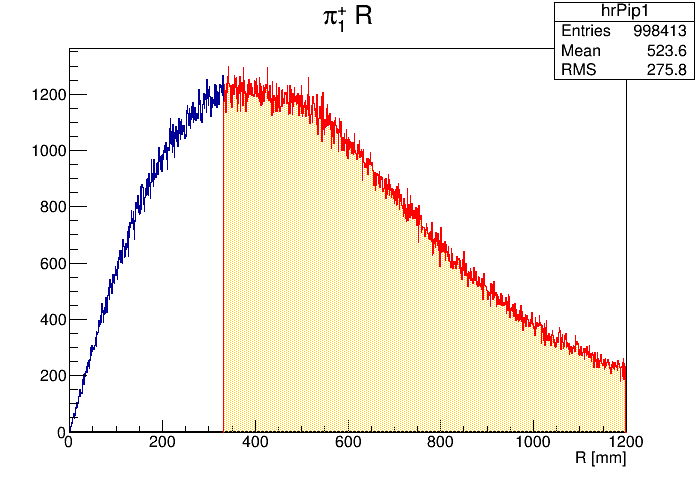 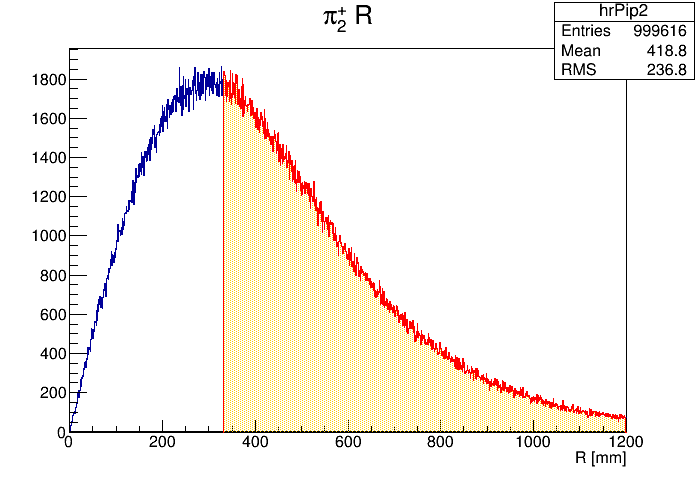 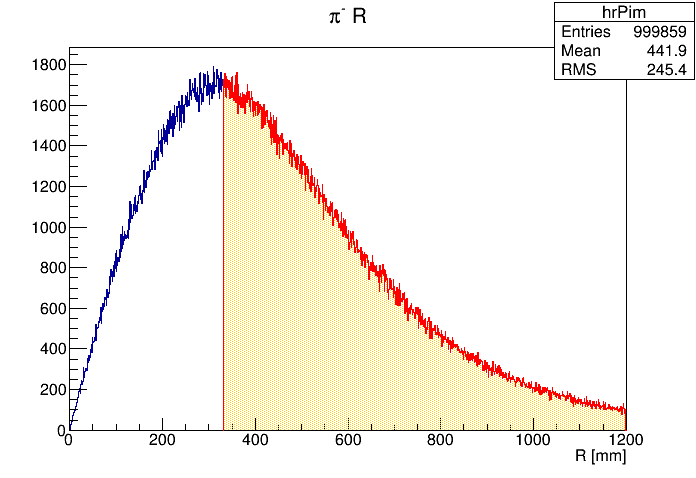 π+
1
Acceptance  ( R > Rcrit )
π+
2
Rcrit = 331 mm
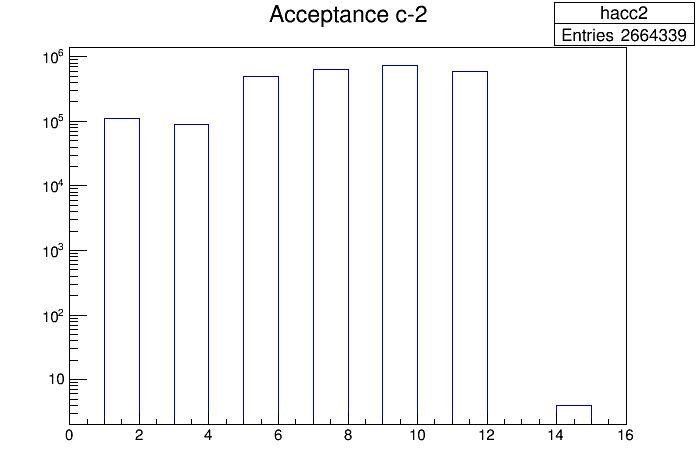 _
p
all
p
K-
π-
  almost zero efficiency if pz information from STT is required !
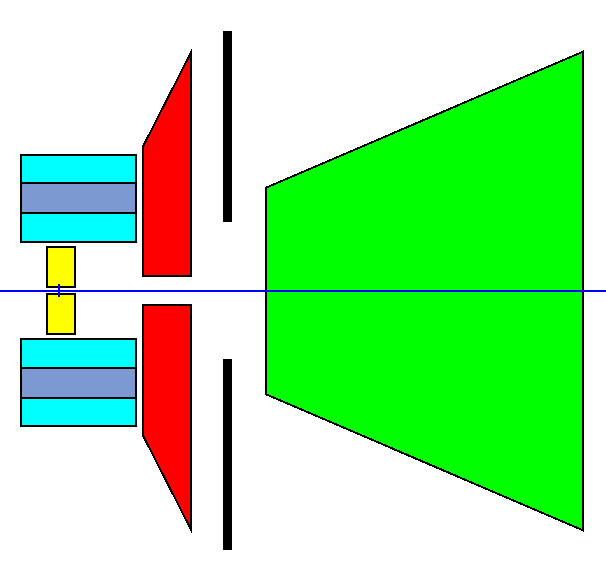 More Realistic: Combine MVD & STT for pz
need both pz and pT information from central detector
a track starting downstream of MVD must pass the STT stereo layer
a track starting inside MVD must at least pass the last two MVD discs and two axial STT double-layers
LMVD  cosθ > 70 mm		    LSTT  sinθ > 40 mm
π+
1
Acceptance  (R > Rcrit) || ((LMVD > Lc1) && (LSTT > Lc2))
π+
2
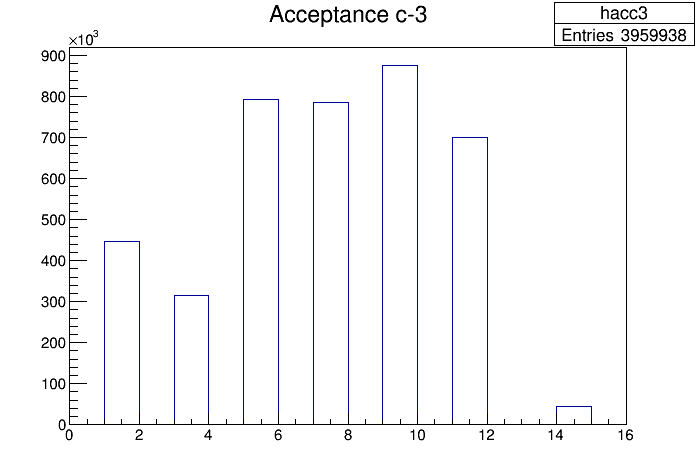 _
p
p
K-
π-
all
Lc1 > 70 mm / cosθ :  hits in last 2 discs
Lc2 > 40 mm / sinθ :  hits in inner two double layers
Effect on 2-Body Masses  ( ΔFL > 0 )
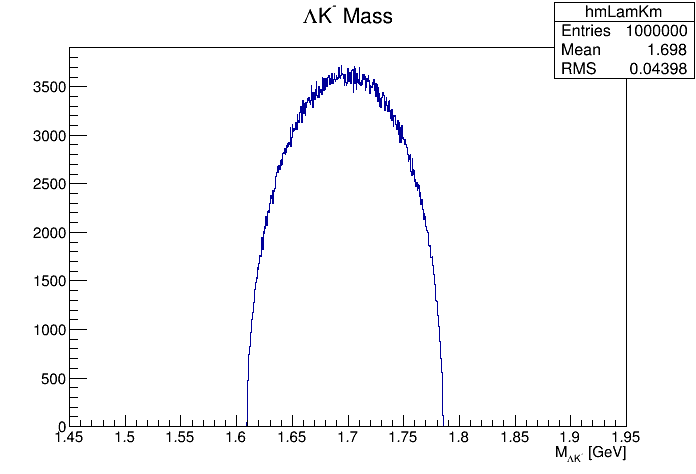 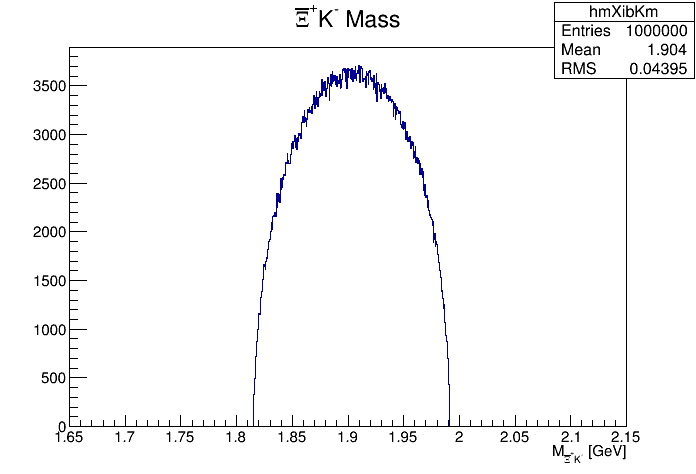 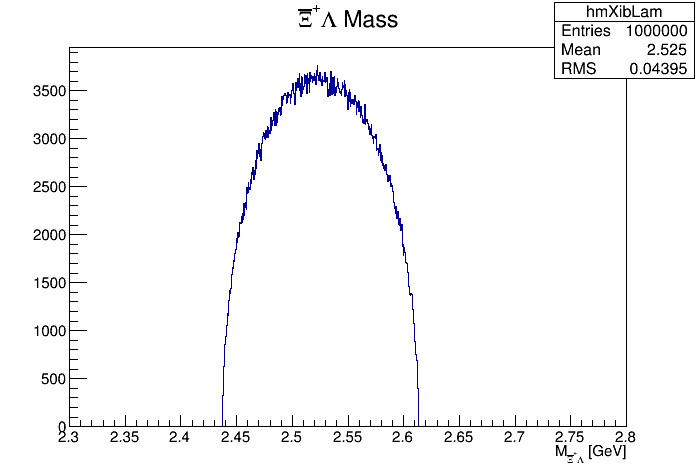 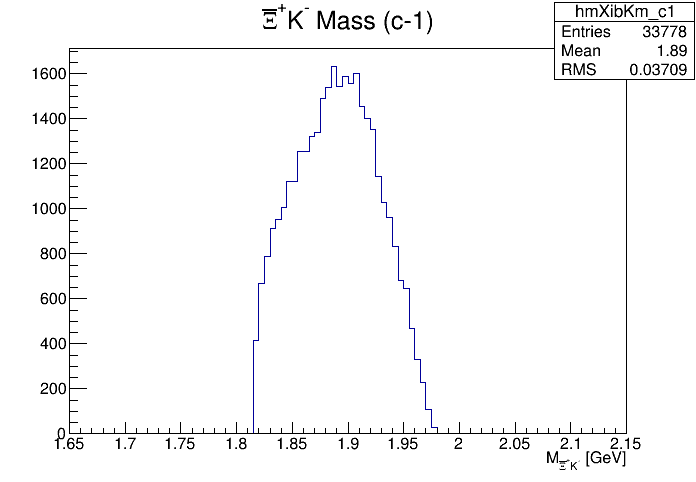 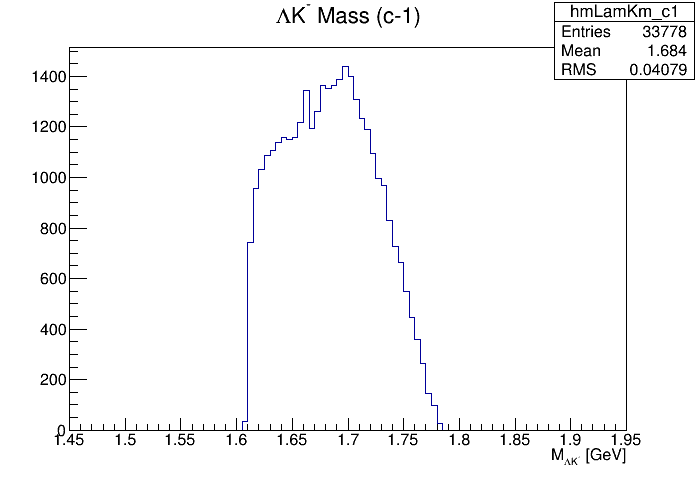 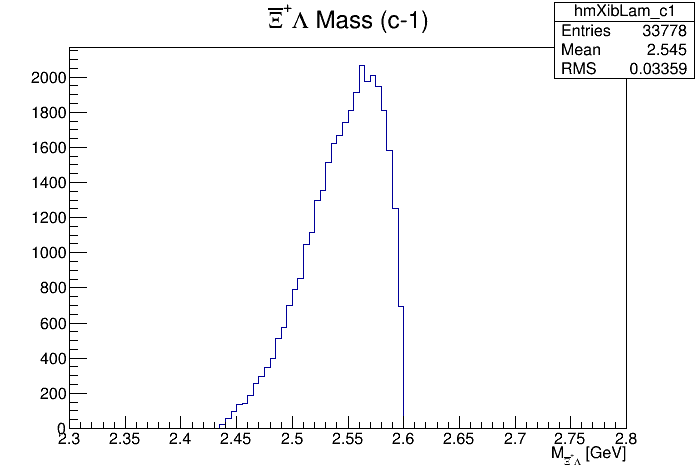 Effect on 2-Body Masses  (R > Rcrit) || ((LMVD > Lc1) && (LSTT > Lc2))
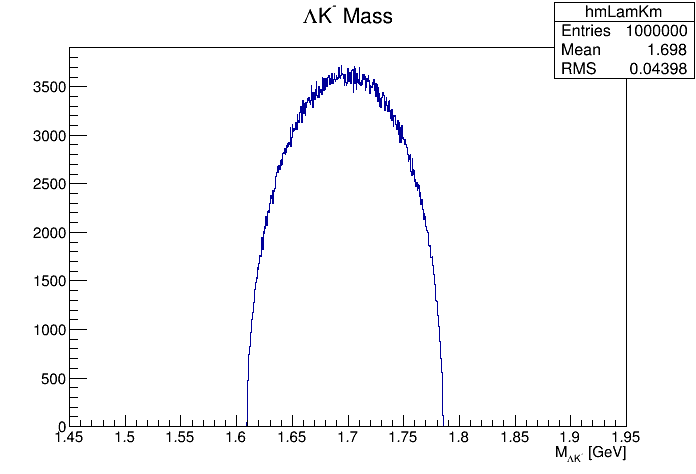 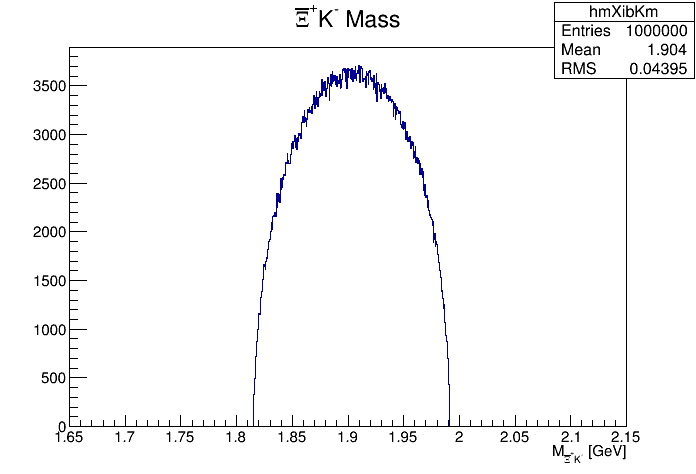 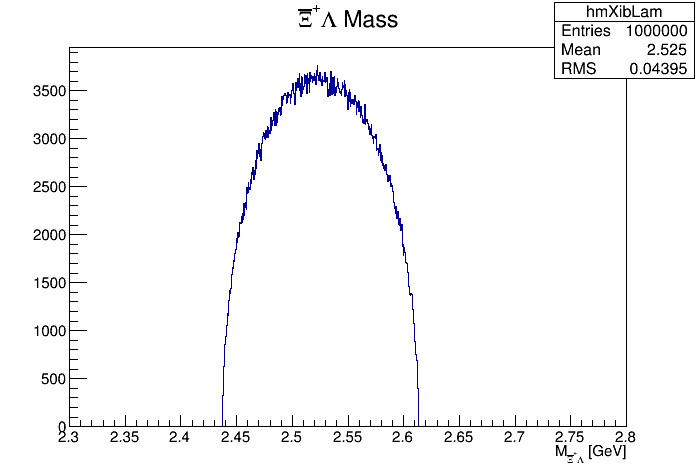 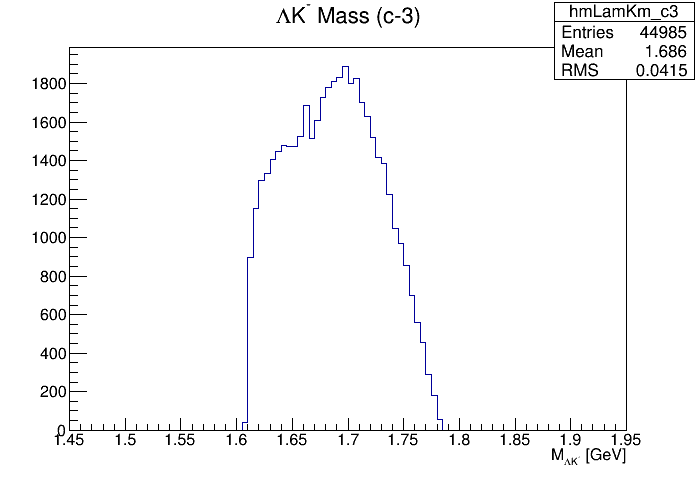 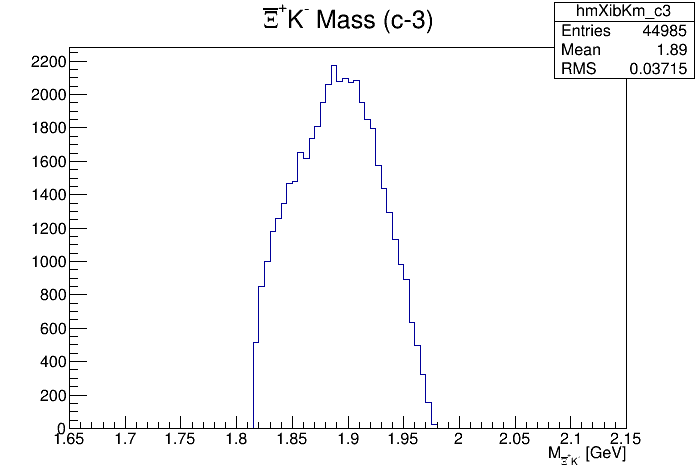 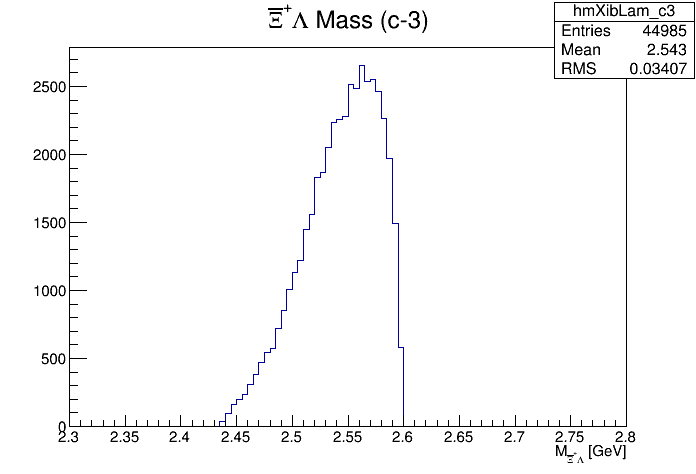 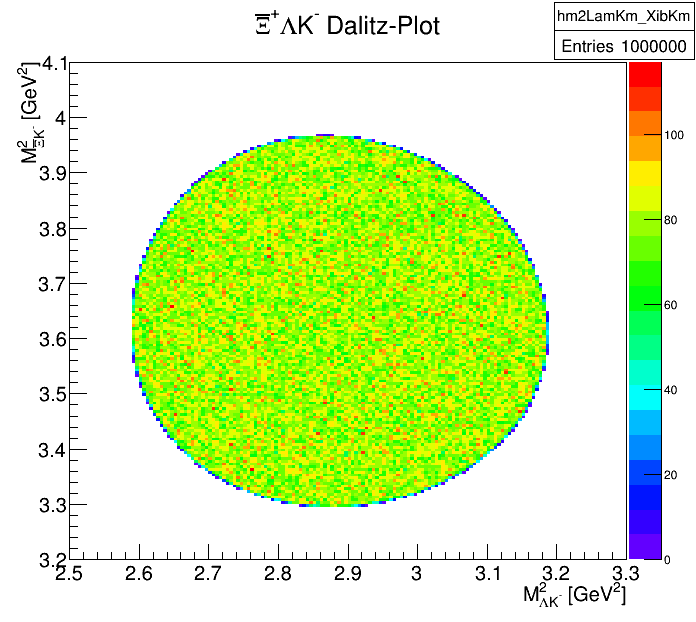 _
Effect on Ξ+ΛK- Dalitz Plot
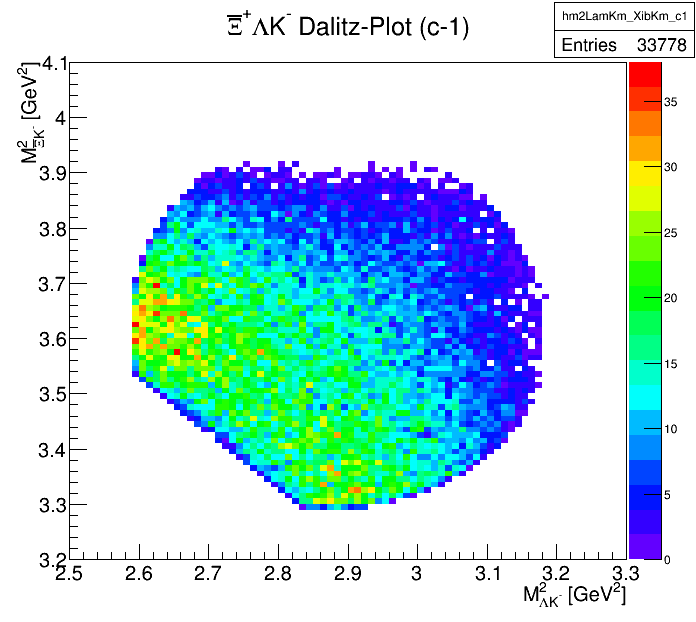 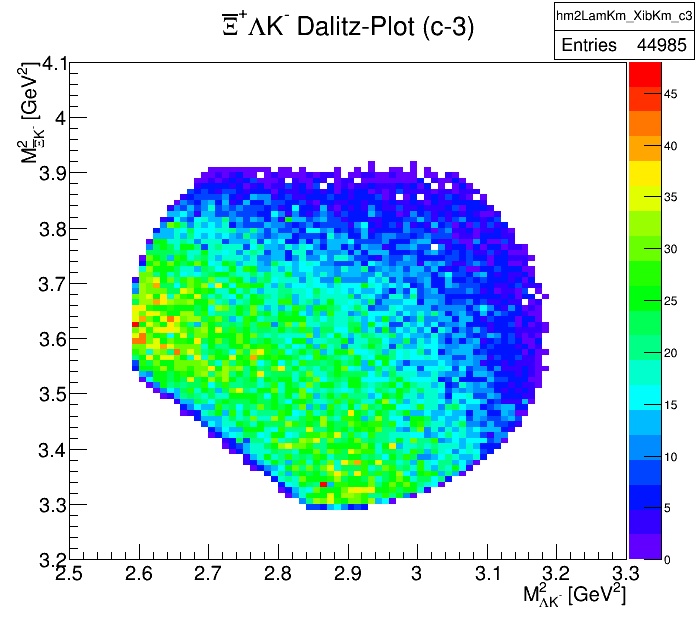 Angular Distribution in Gottfried-Jackson Frame
angular momentum visible in 2 + 3  R  b + c
_
Λ
K-
a
b
c
Ξ+
b
Ξ*
R
θ
2
3
3
K-K-
c
_
p
1
2
p
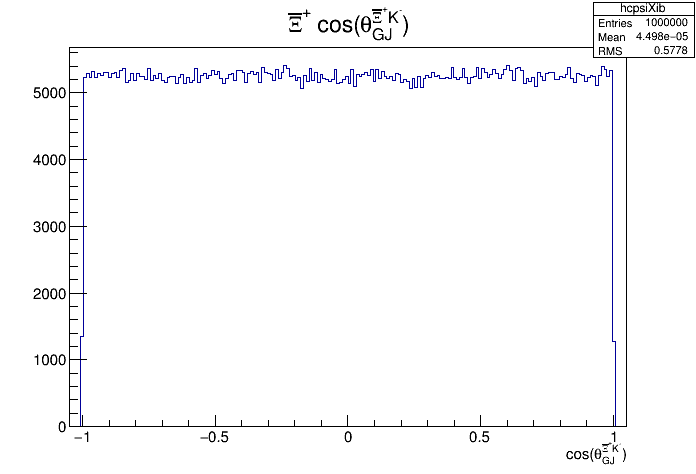 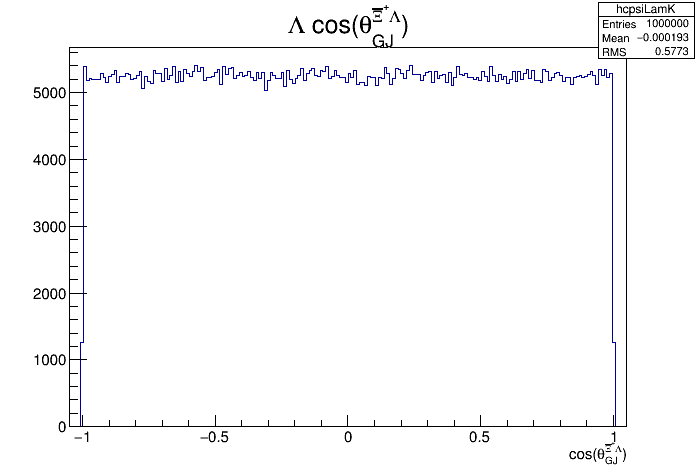 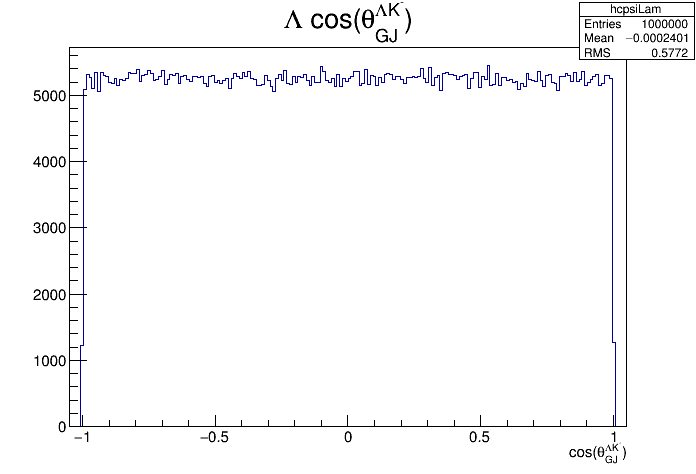 generated events,
no condition
Effect on Angular Distribution (GJ Frame)
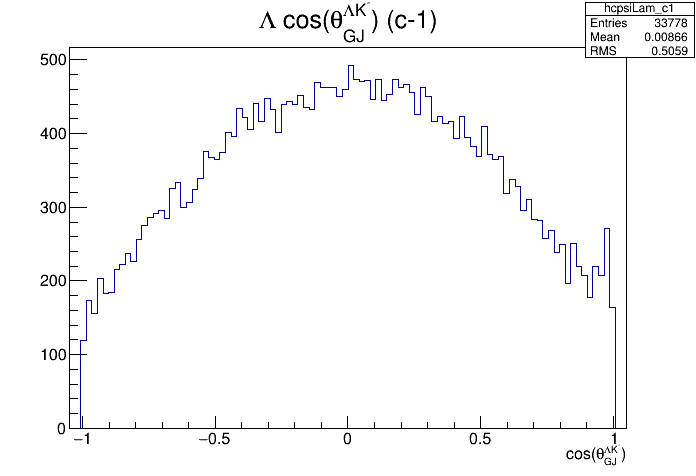 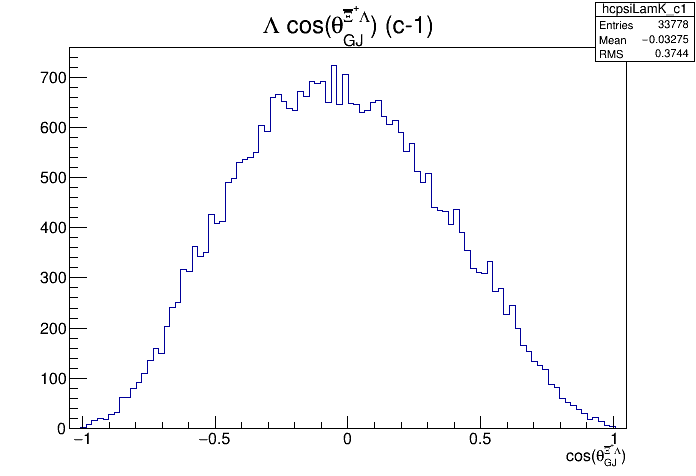 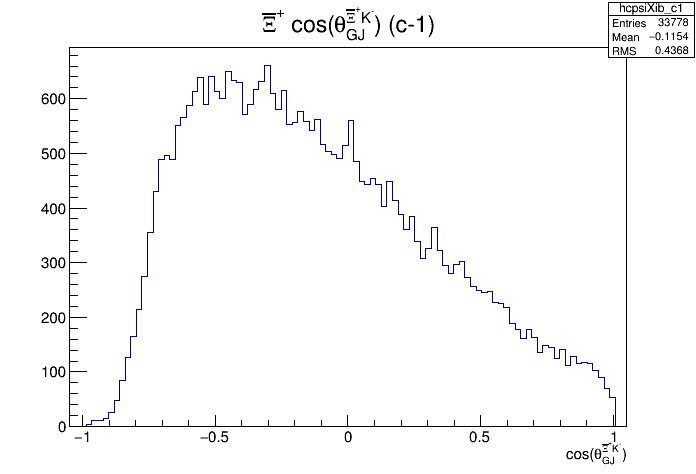 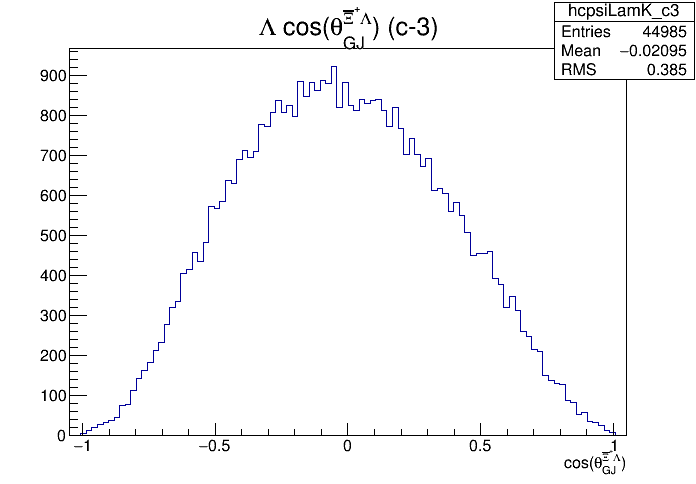 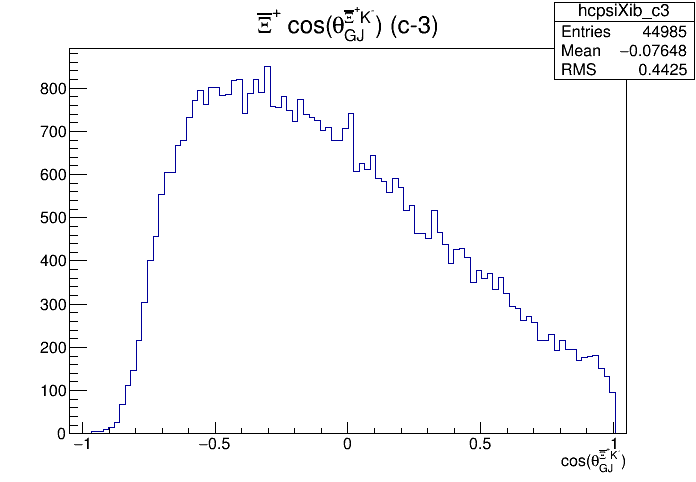 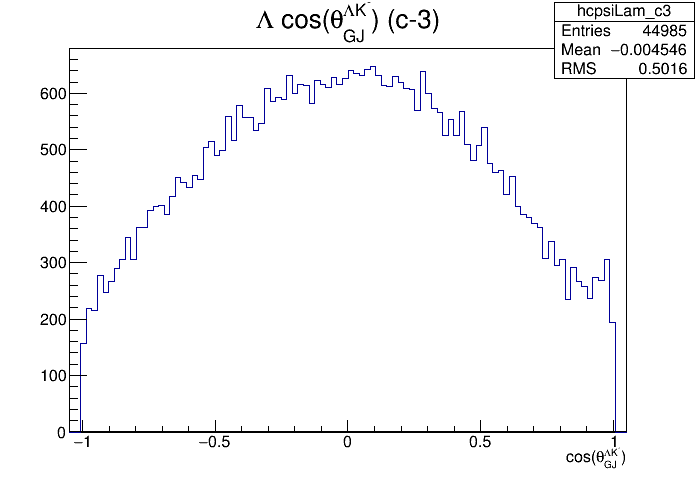 Conclusion
SPARE
_
p p Correlations
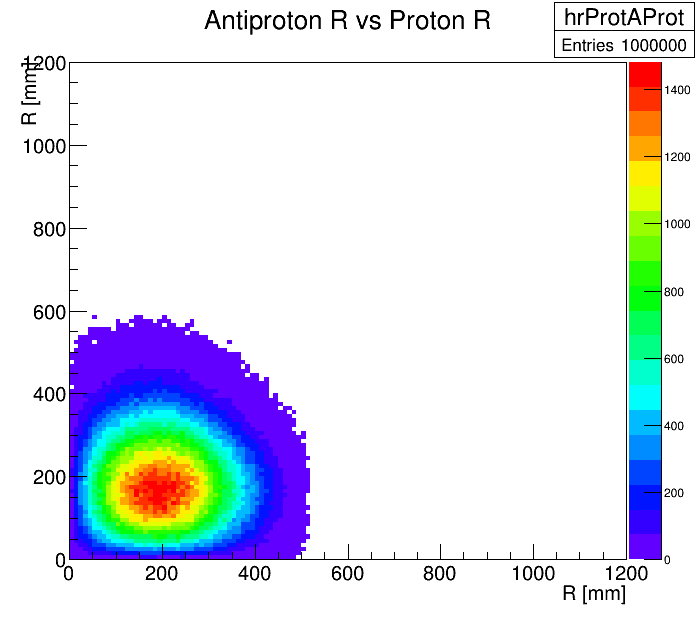 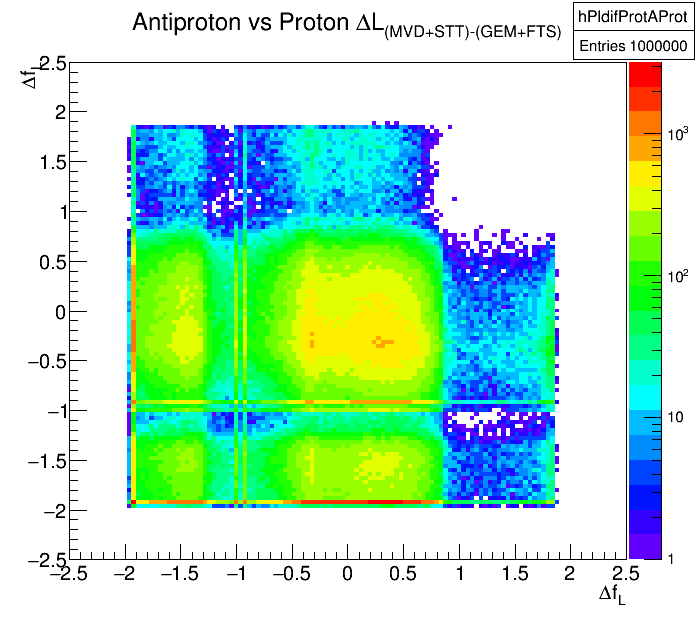 R > Rcrit :  4.710-3
ΔL > 0 :  0.101